仮想マシンは企業で一般的に使用されています
仮想マシンのバックアップは、企業の主要なタスクです
ランサムウェア
仮想マシンの誤動作
データ消失
データの損失は、企業の信頼を損なう可能性があります。最悪のシナリオは、ビジネスの混乱であり、珍しいことではありません。
仮想マシンに障害が発生した場合、業務を維持するために短時間で復旧する必要があります。
ランサムウェアが発生した場合、マルチバージョンバックアップが鍵となります。
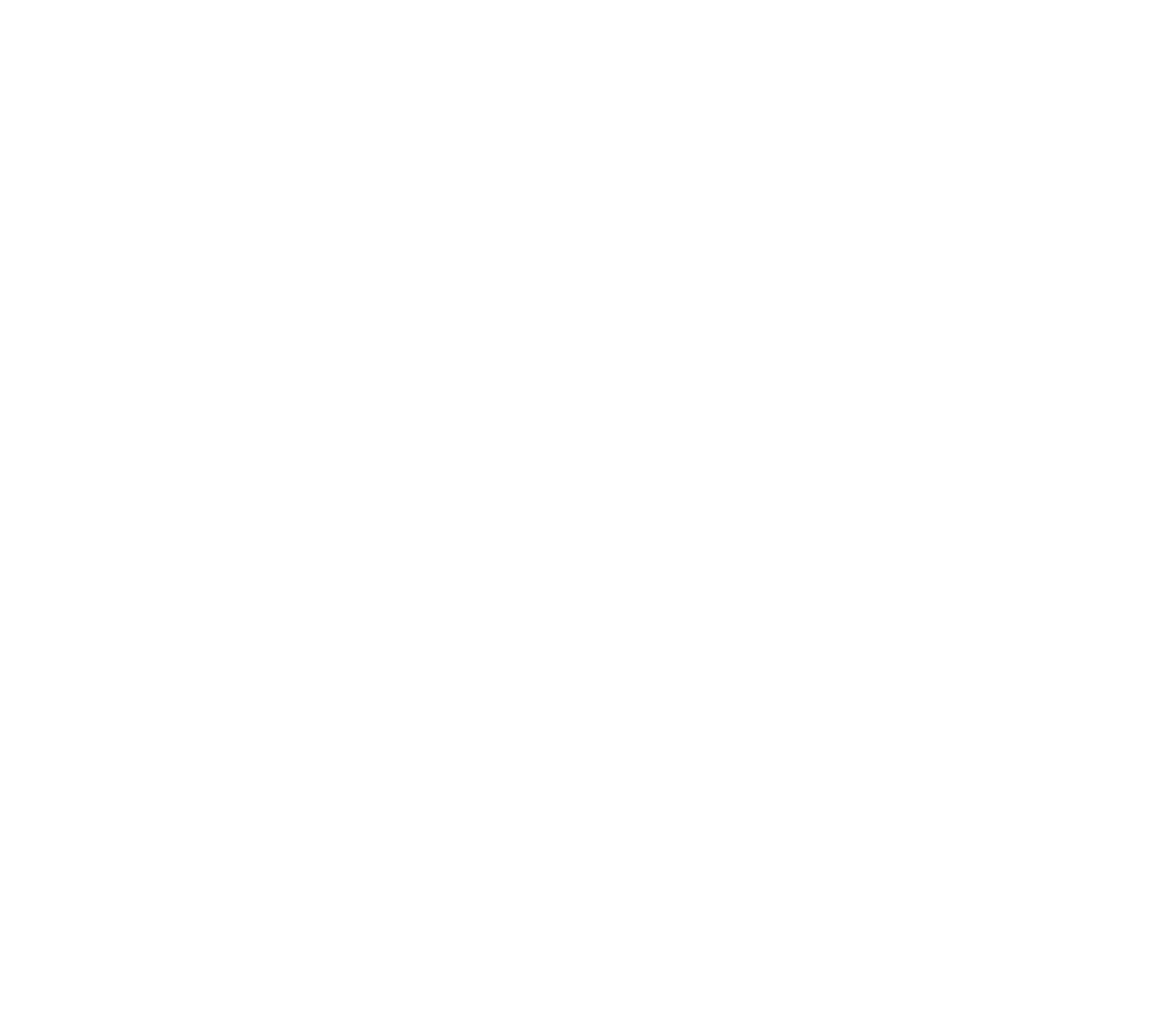 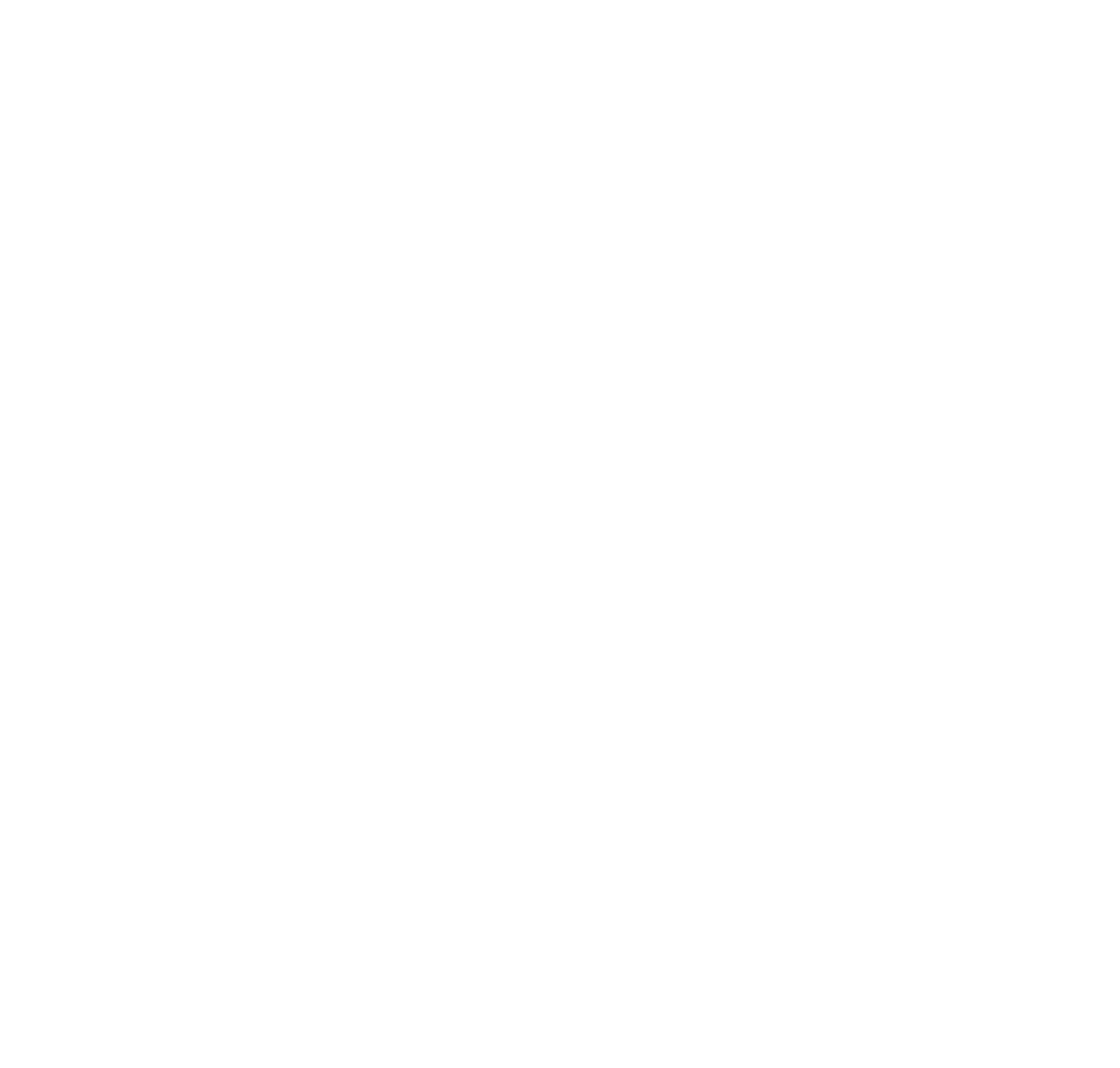 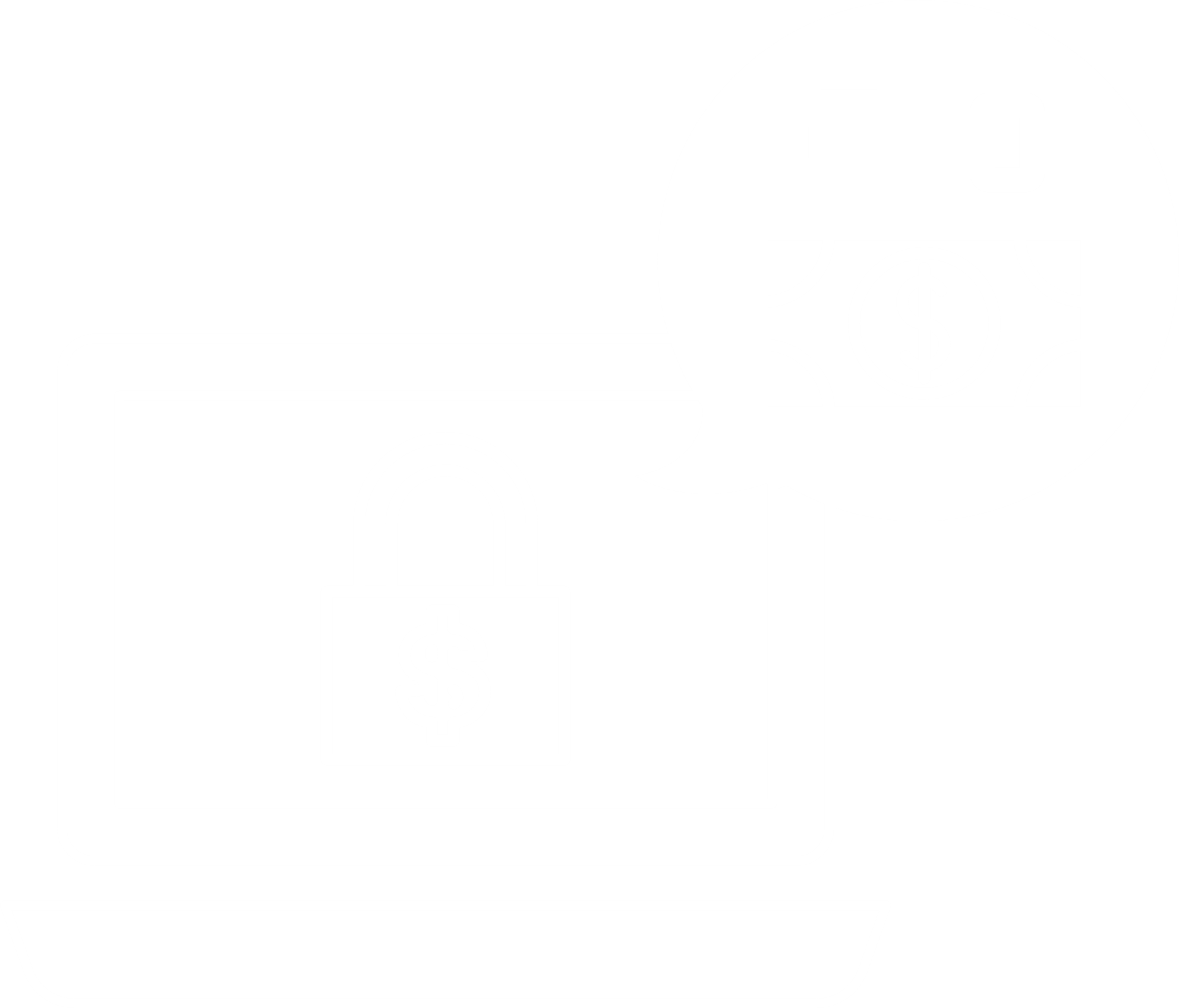 製品選択におけるITの問題点
？
？
？
複雑な価格設定
高価なライセンス料
時間と労力がかかりすぎる
市場に出回っているさまざまな製品とその課金はベンダーによって異なります。
企業は毎年ライセンス料を支払う必要があります。経営陣はその考えを気に入らない場合があります。
ハードウェアやソフトウェアの違いにより、問題発生時のトラブルシューティングに多くの時間と労力がかかる場合があります。
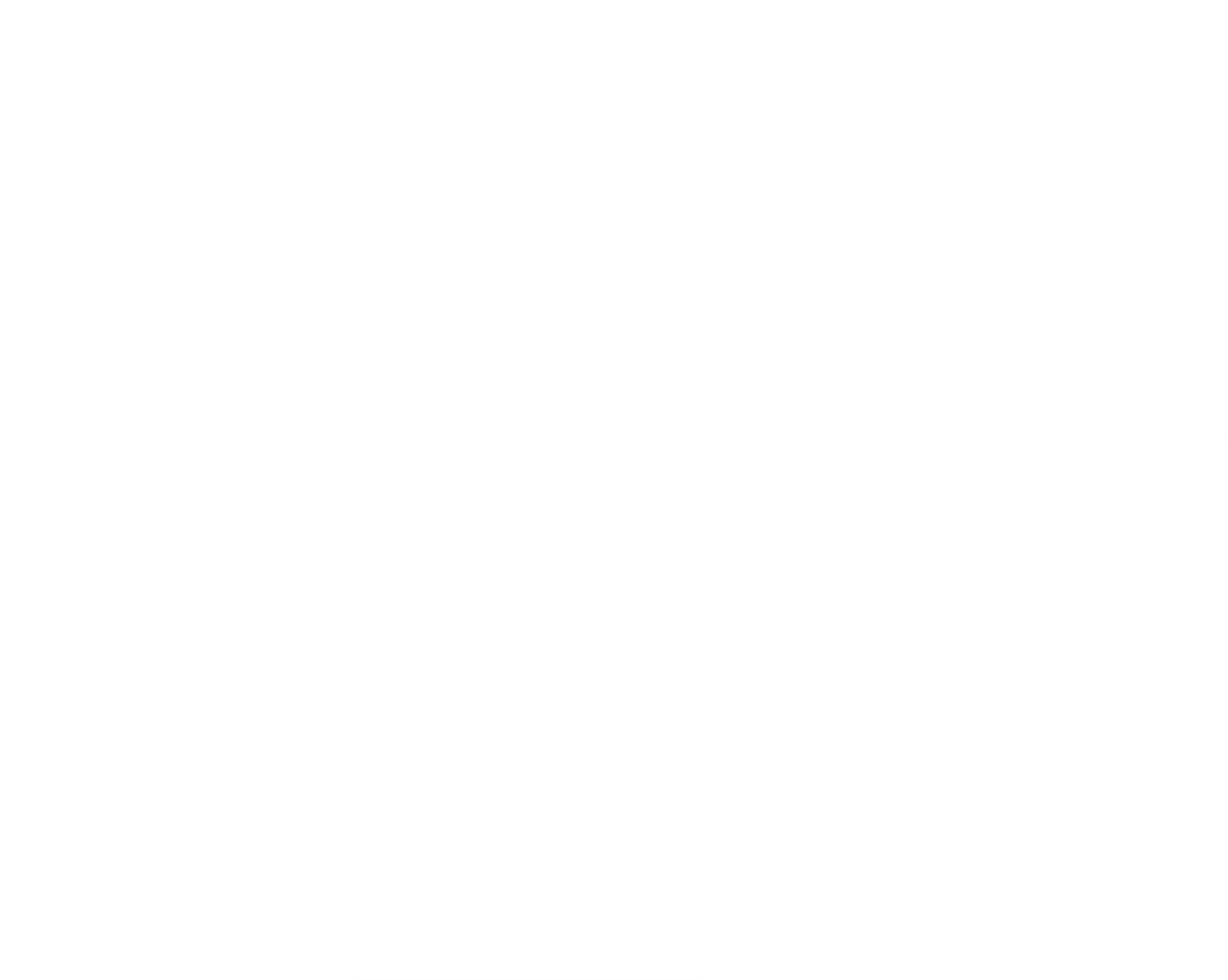 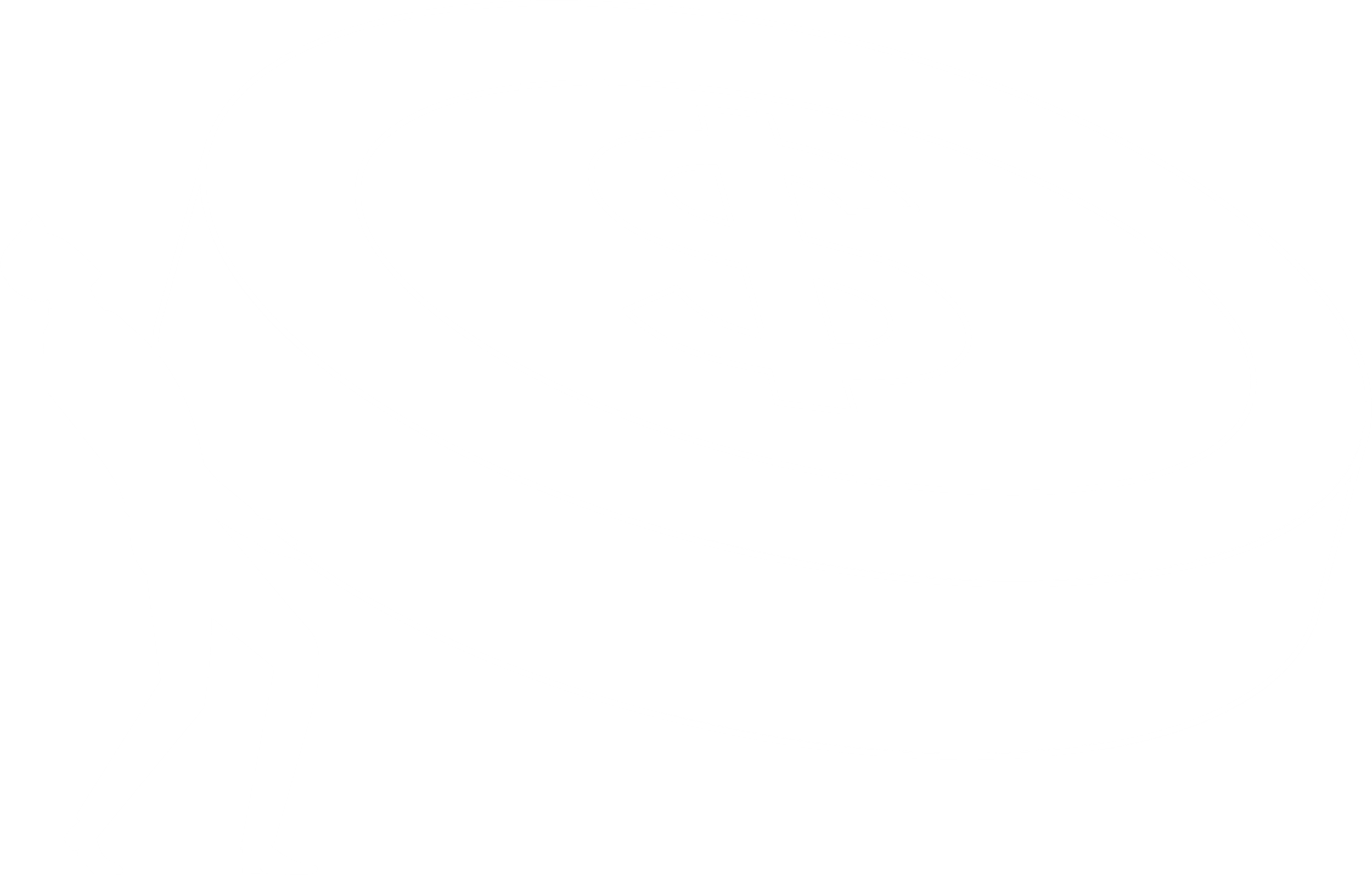 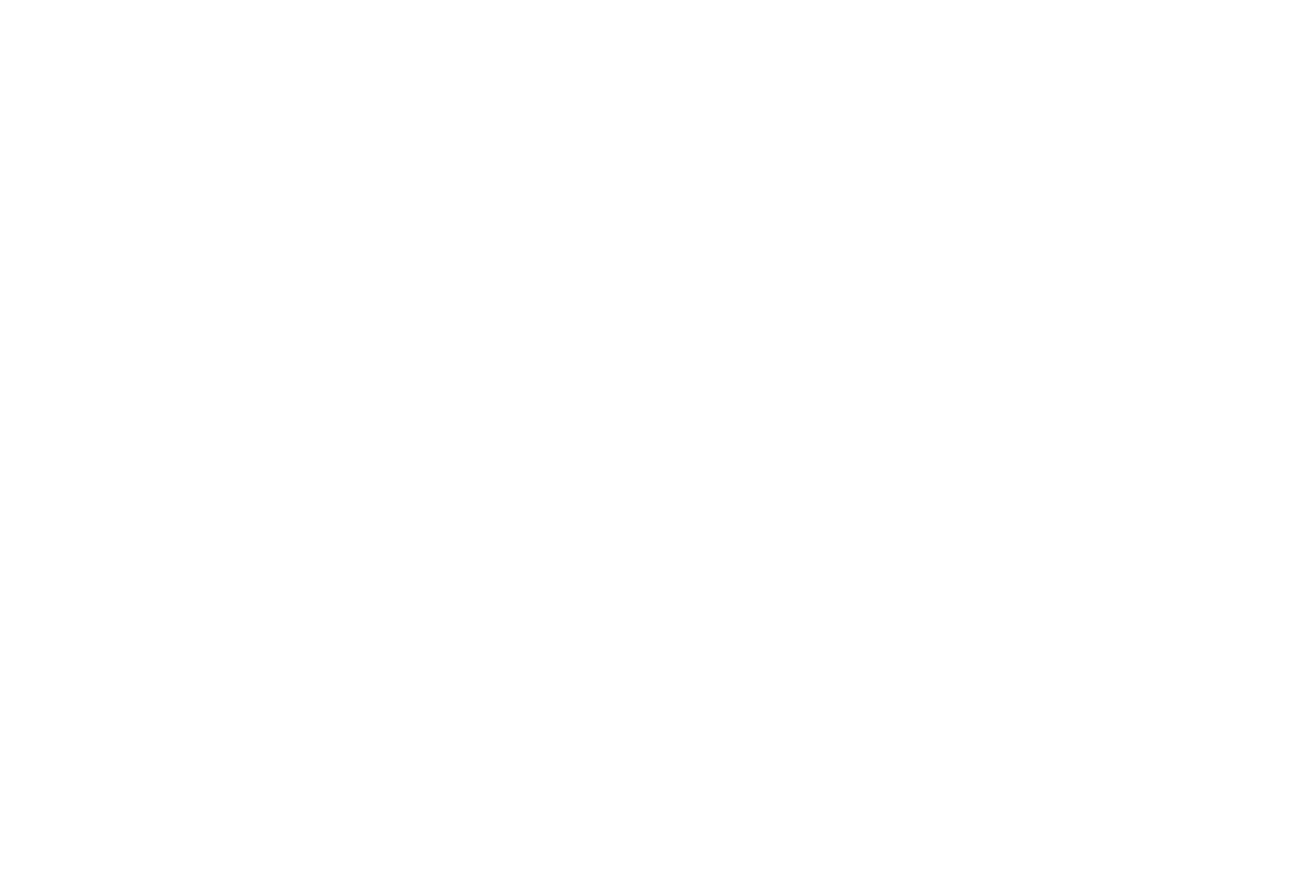 [Speaker Notes: 講稿：目前許多大廠也都有跟QNAP配合中，企業用戶的反應也都相當良好。當然，可能在一些想省預算的企業，他可以在QNAP Hyper data protector之間取得平衡點。]
QNAP Hyper Data Protector –オールインワンの利点
ライセンスフリーで、無制限のVMバックアップができ、コスト、時間、ストレージを節約できます
ハードウェアとソフトウェア間のトラブルシューティングに費やされる時間を回避するためのオールインワンソリューション
QNAP NASはRAIDによるハードディスクデータ保護メカニズムをサポート
QNAP NASは3-2-1バックアップ原則をサポート
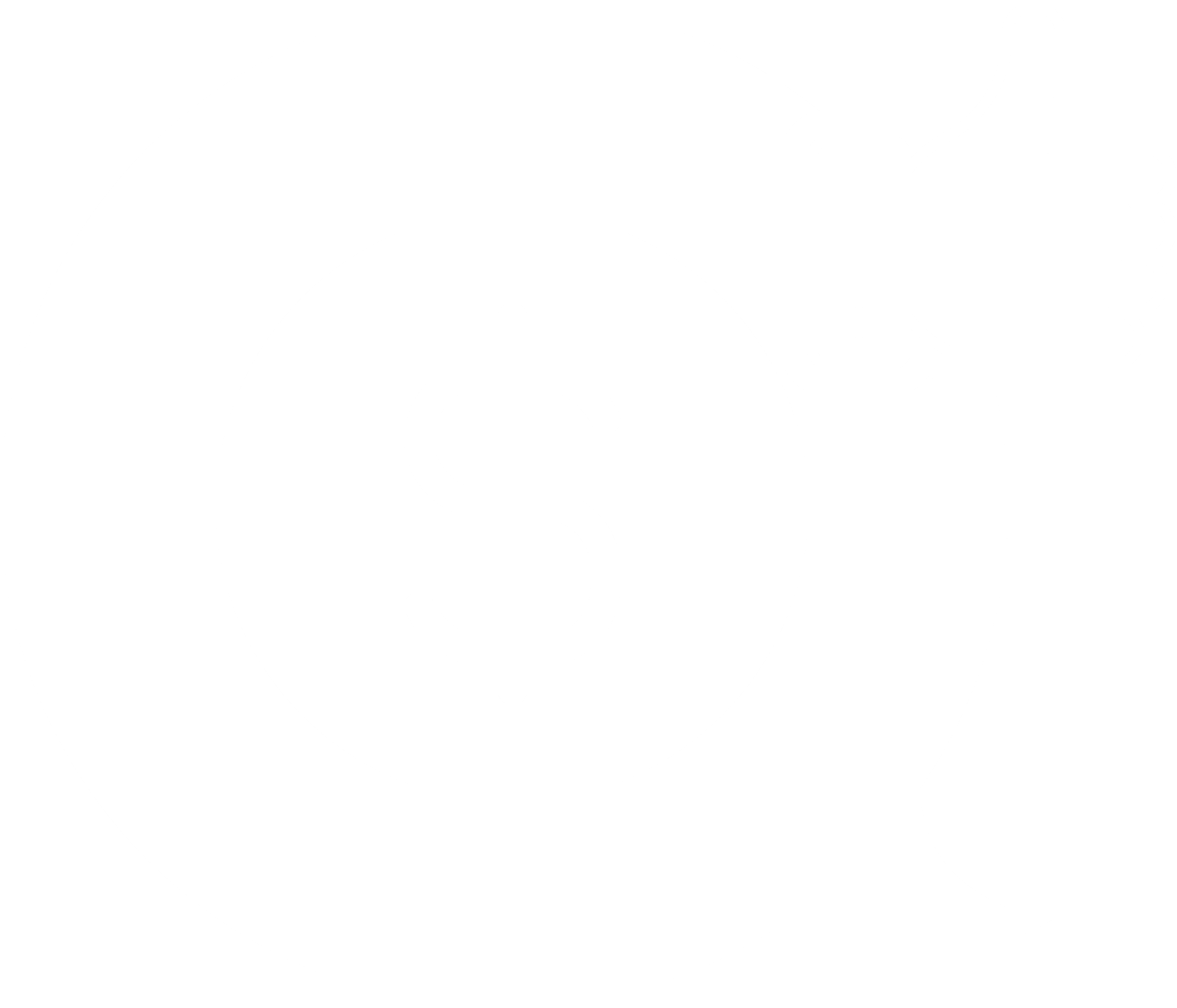 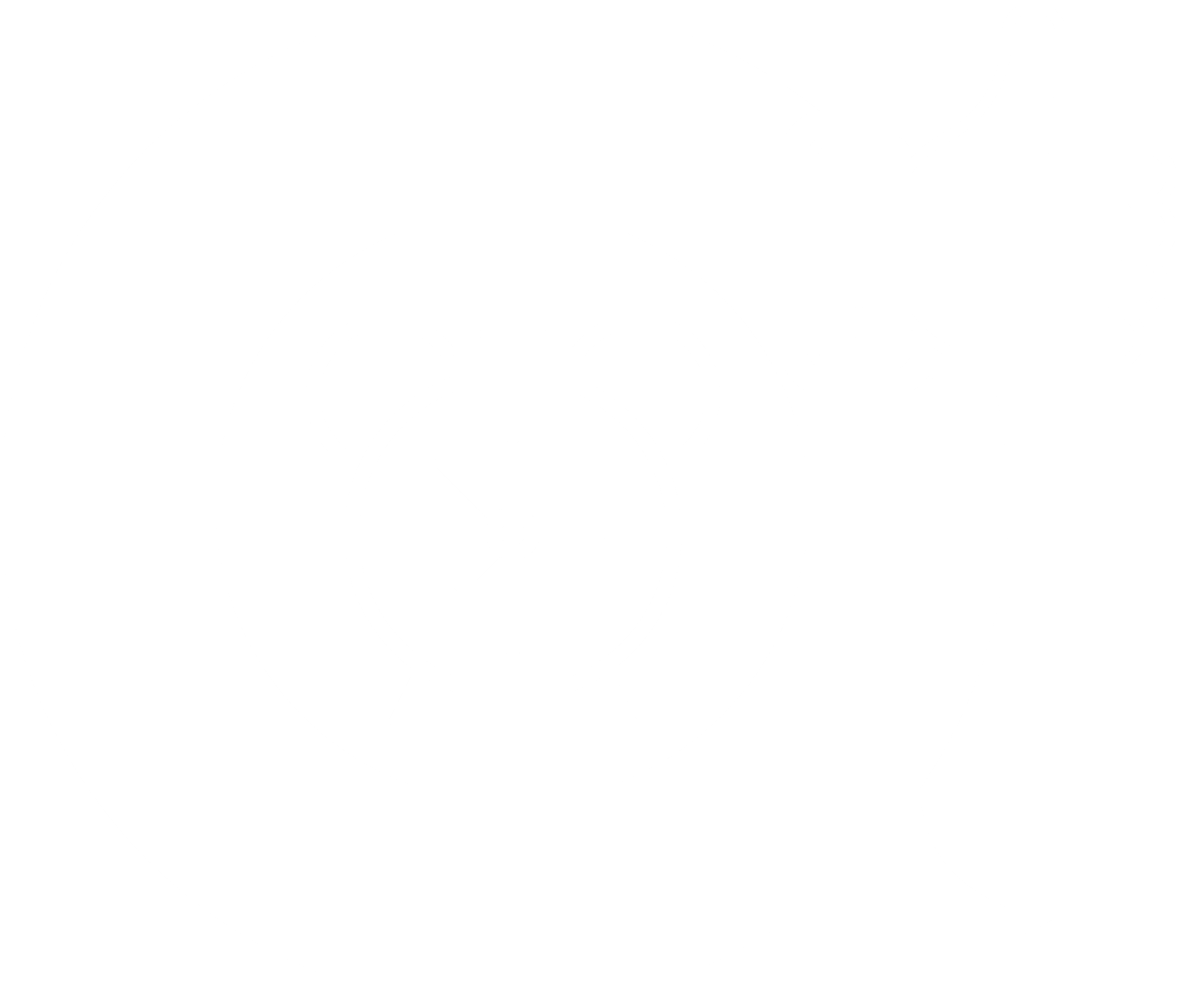 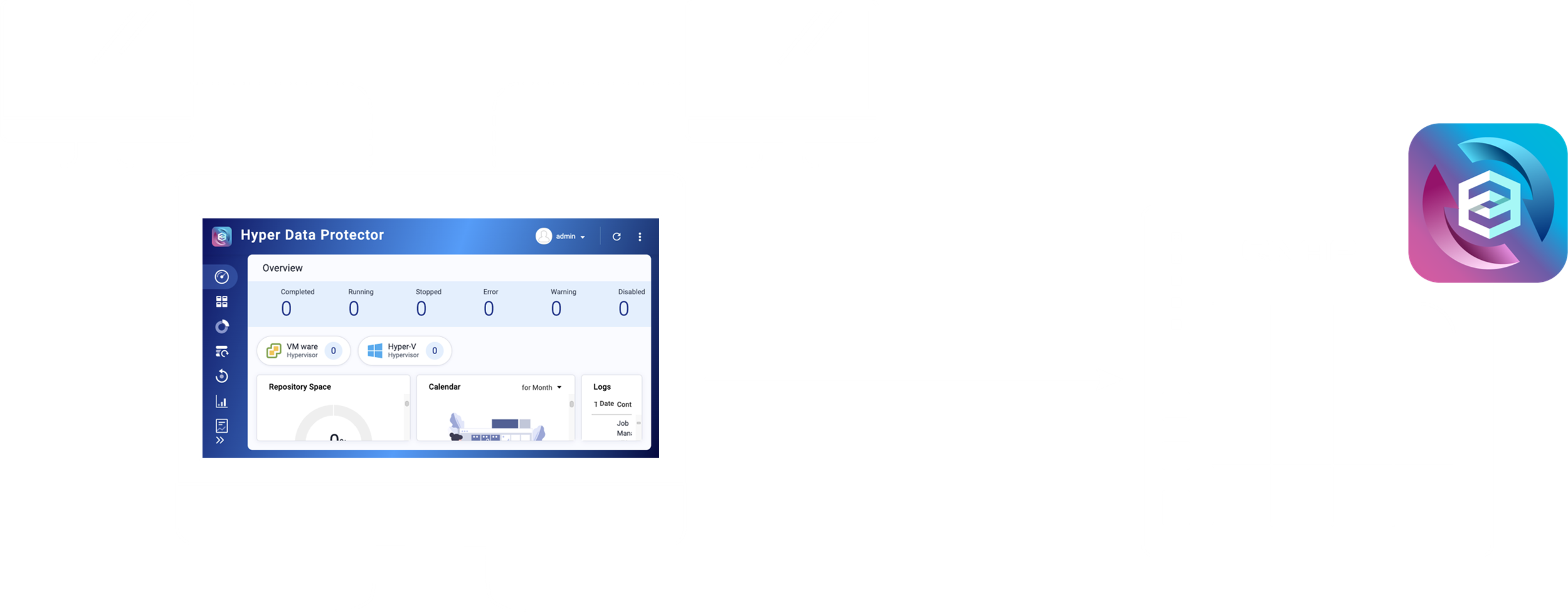 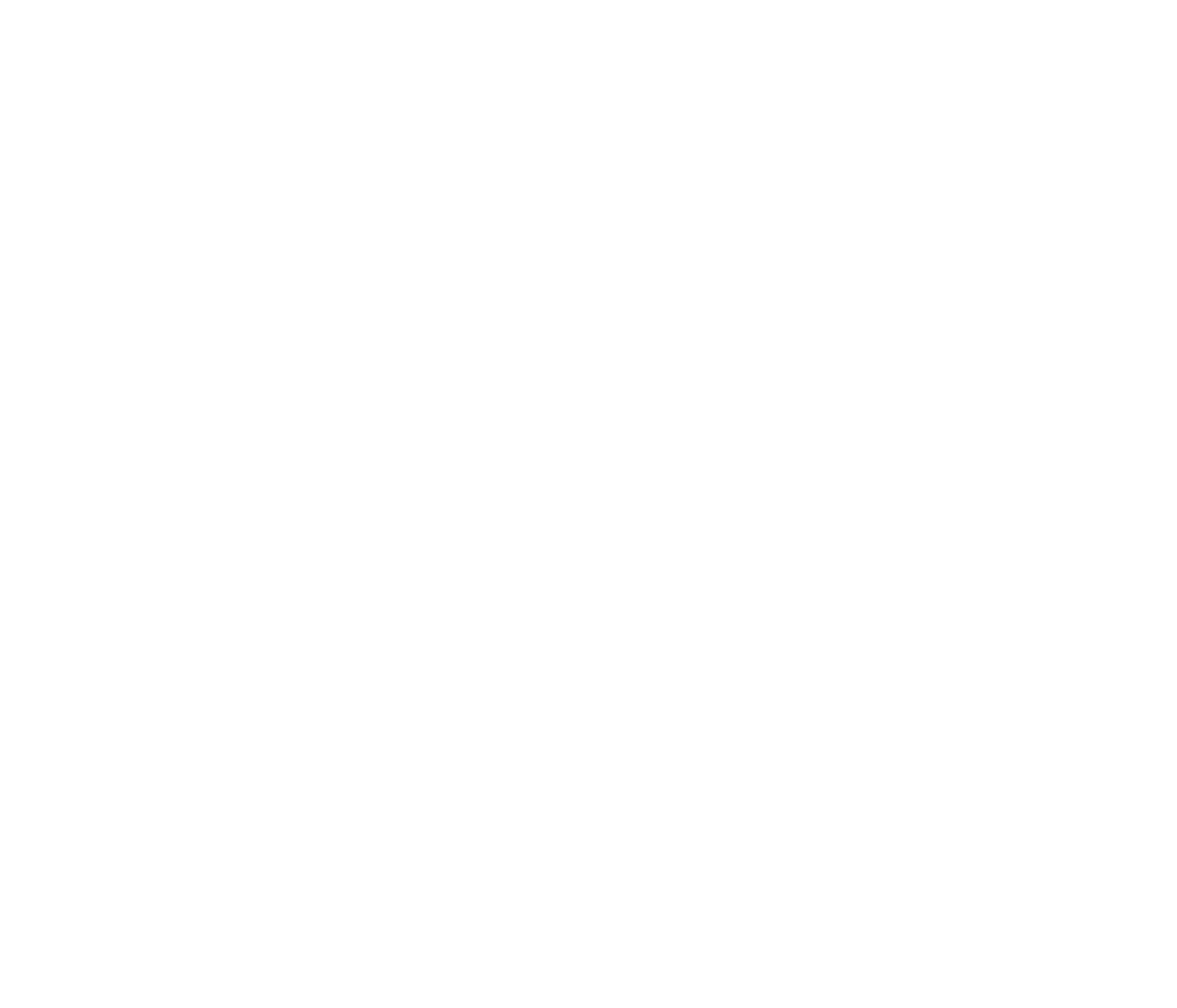 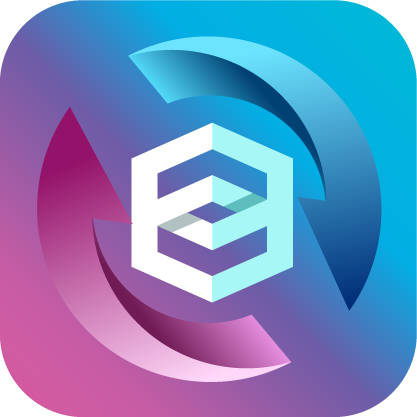 QNAP Hyper Data Protector
コスト、時間、およびストレージの節約を提供します
オールインワンのバックアップソリューション
QNAP仮想マシン用のオールインワンアクティブバックアップソリューション
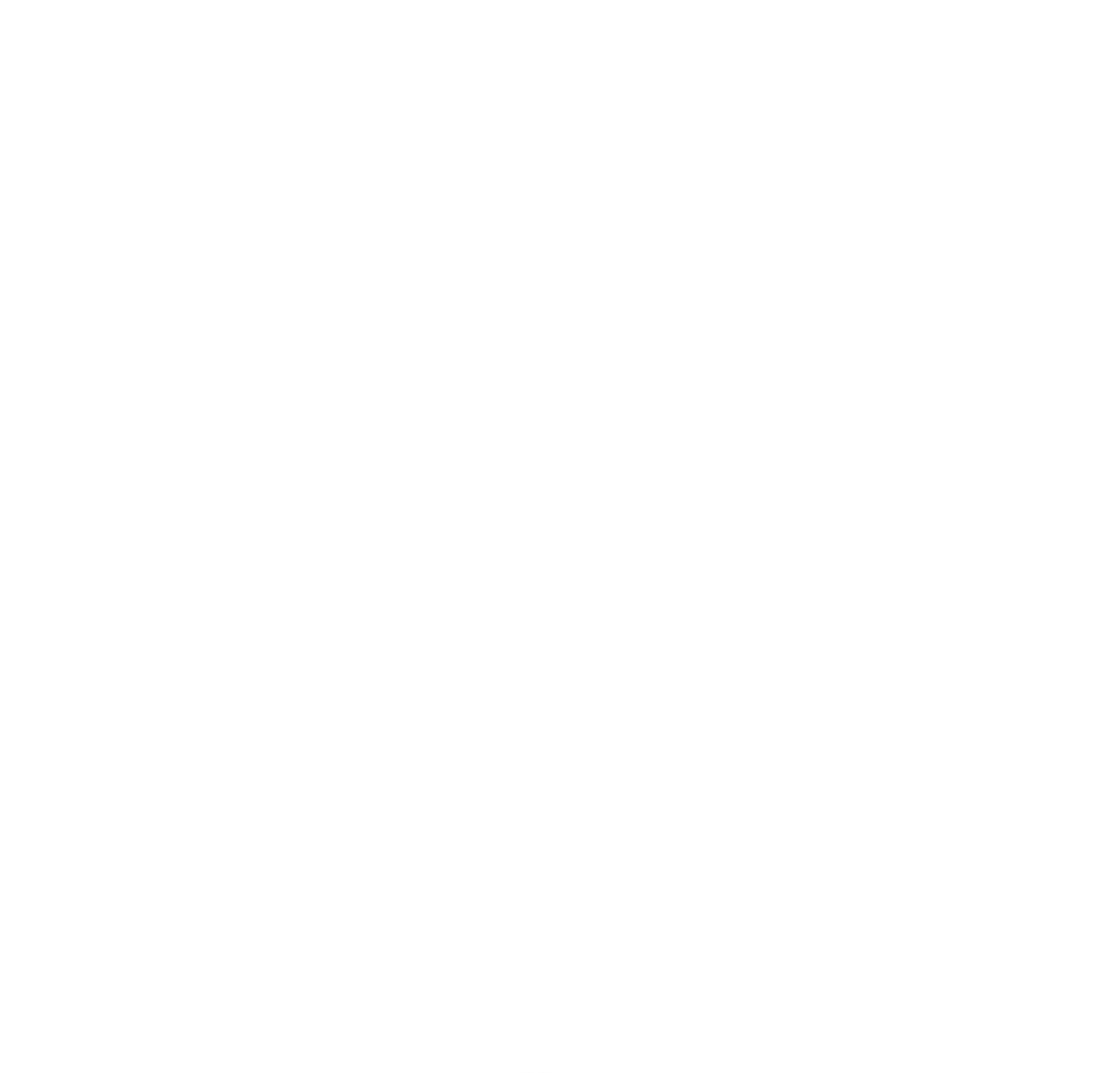 VMのアクティブバックアップ
中央管理
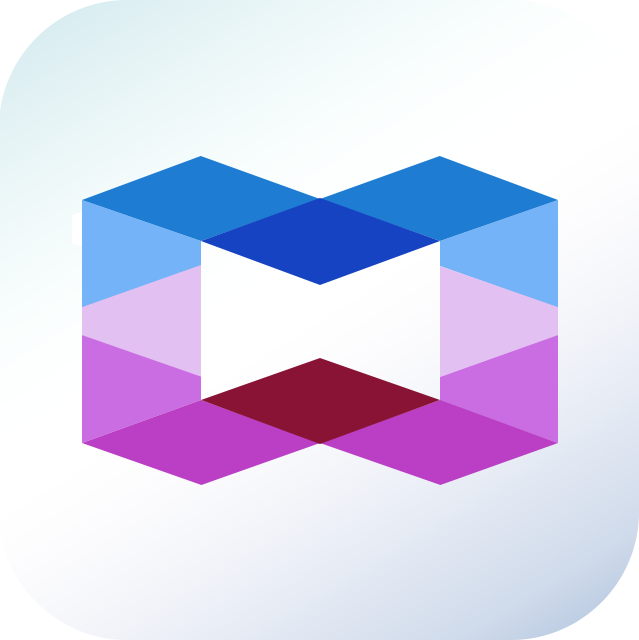 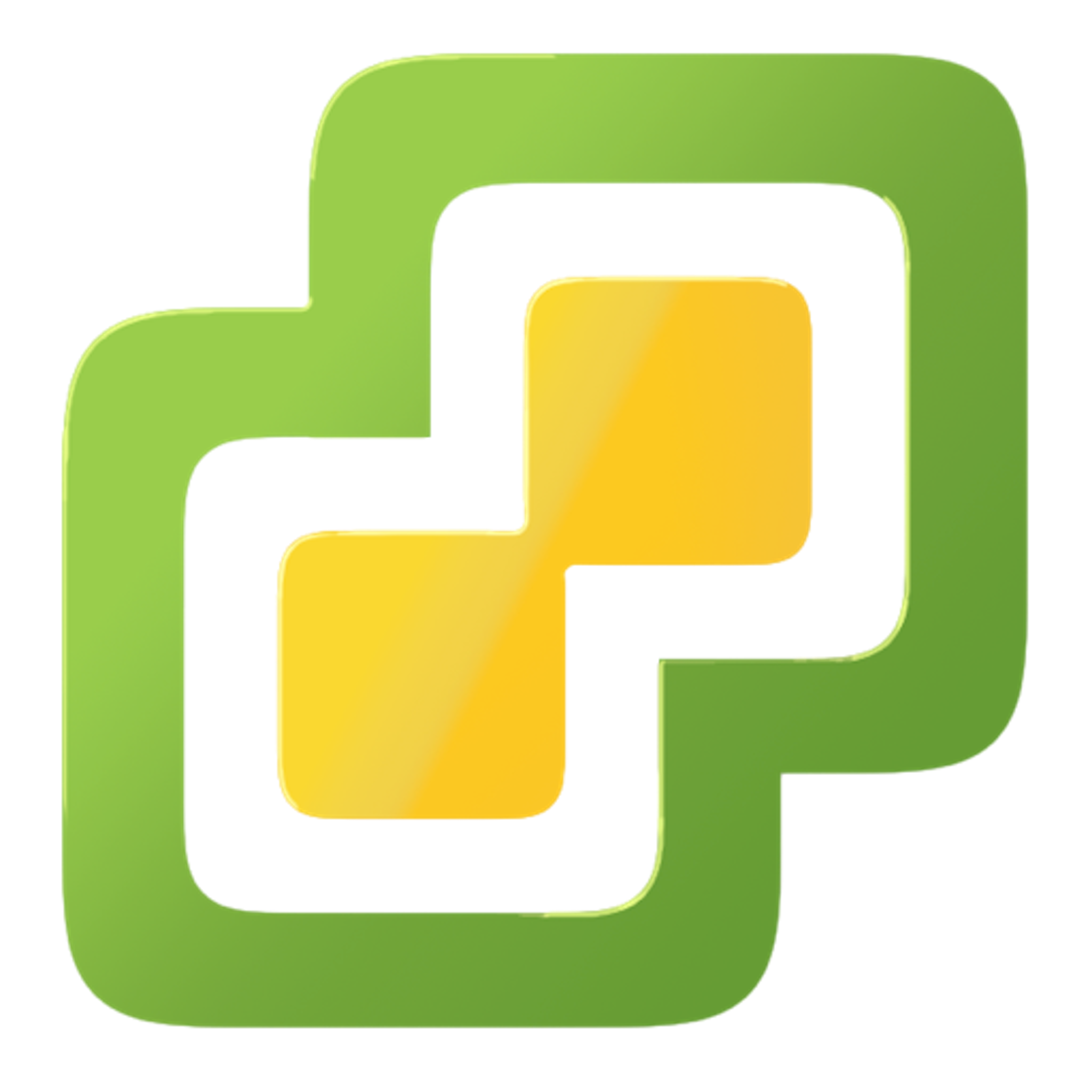 Container Station
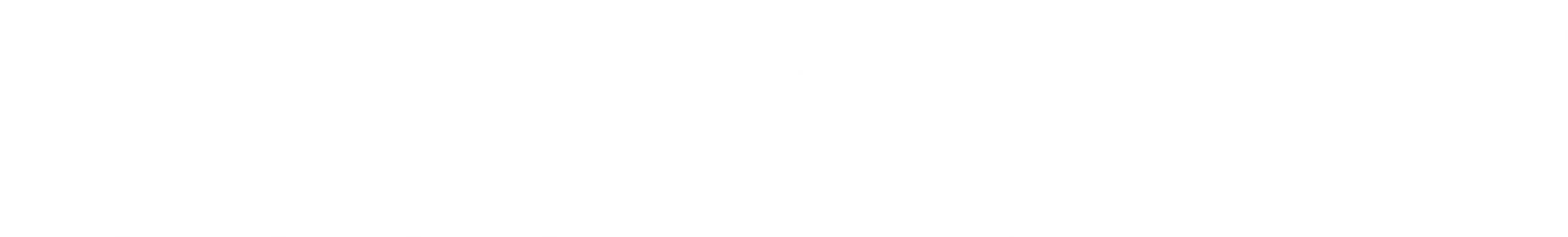 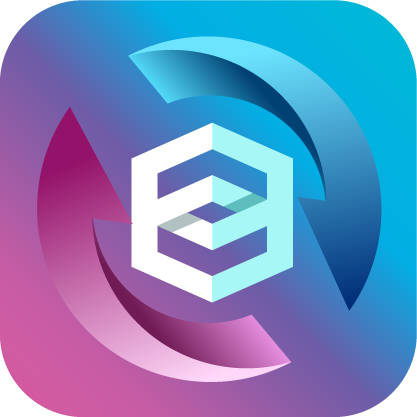 APIs
Hyper Data Protector
QNAP エージェント
バックアップデータの
データ量削減
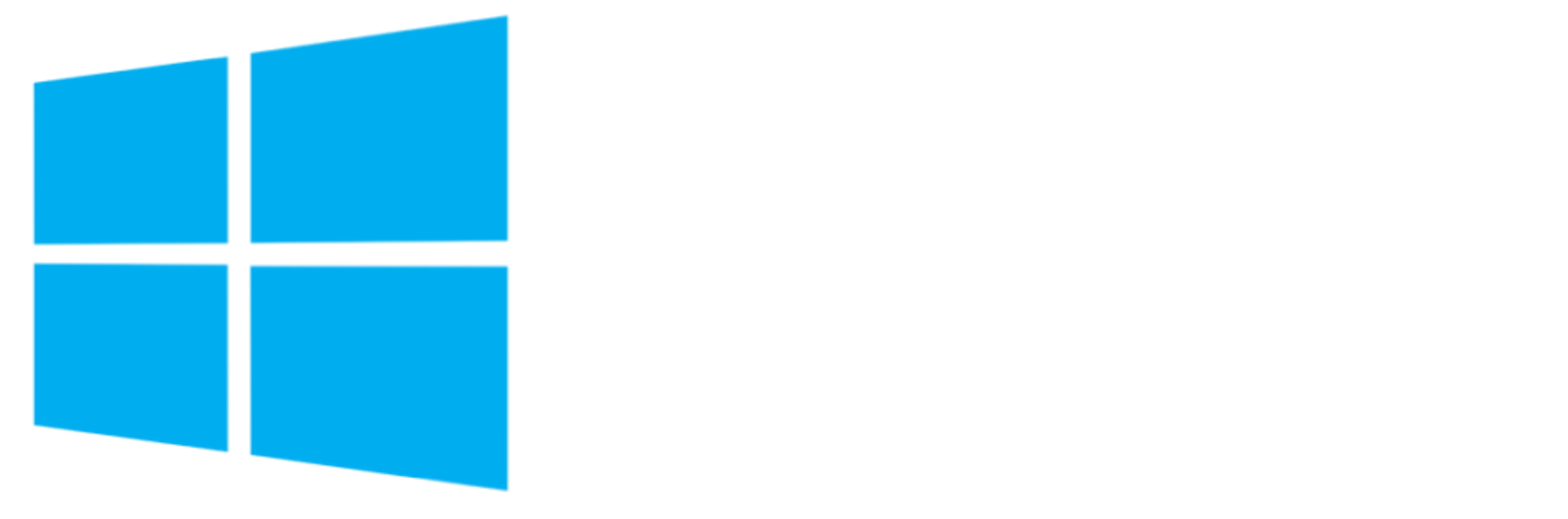 Before
Storage
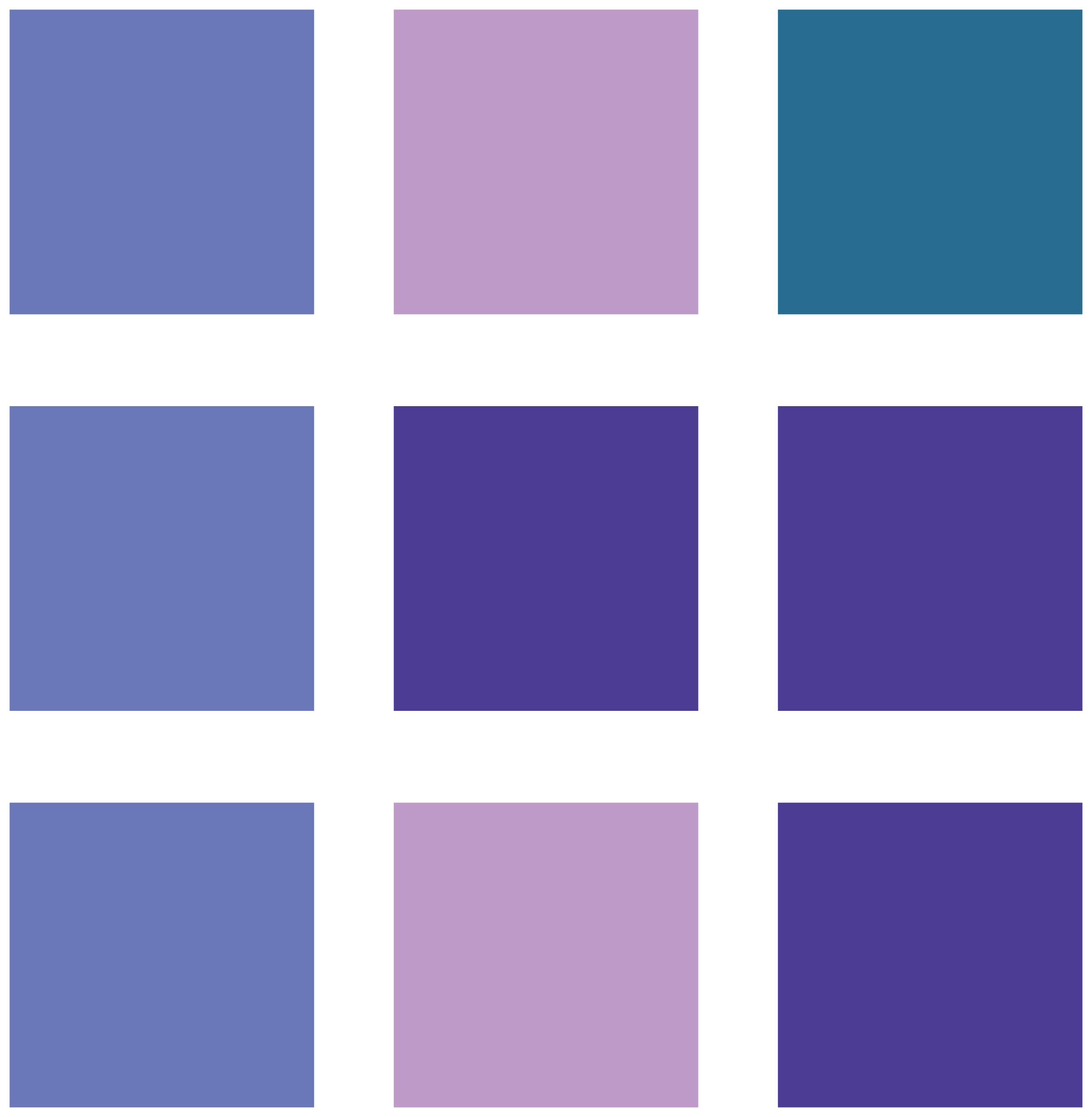 重複排除
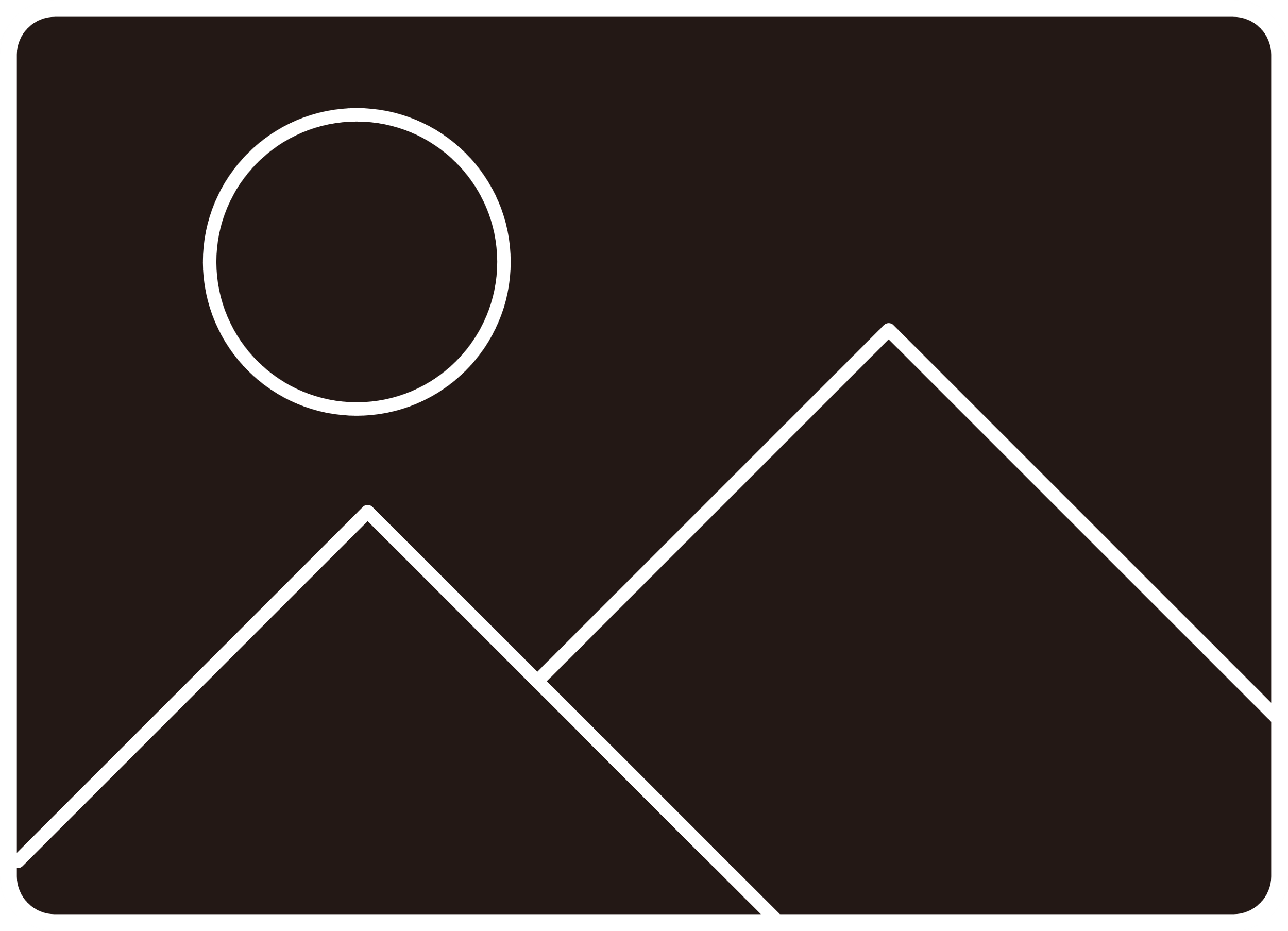 増分バックアップ
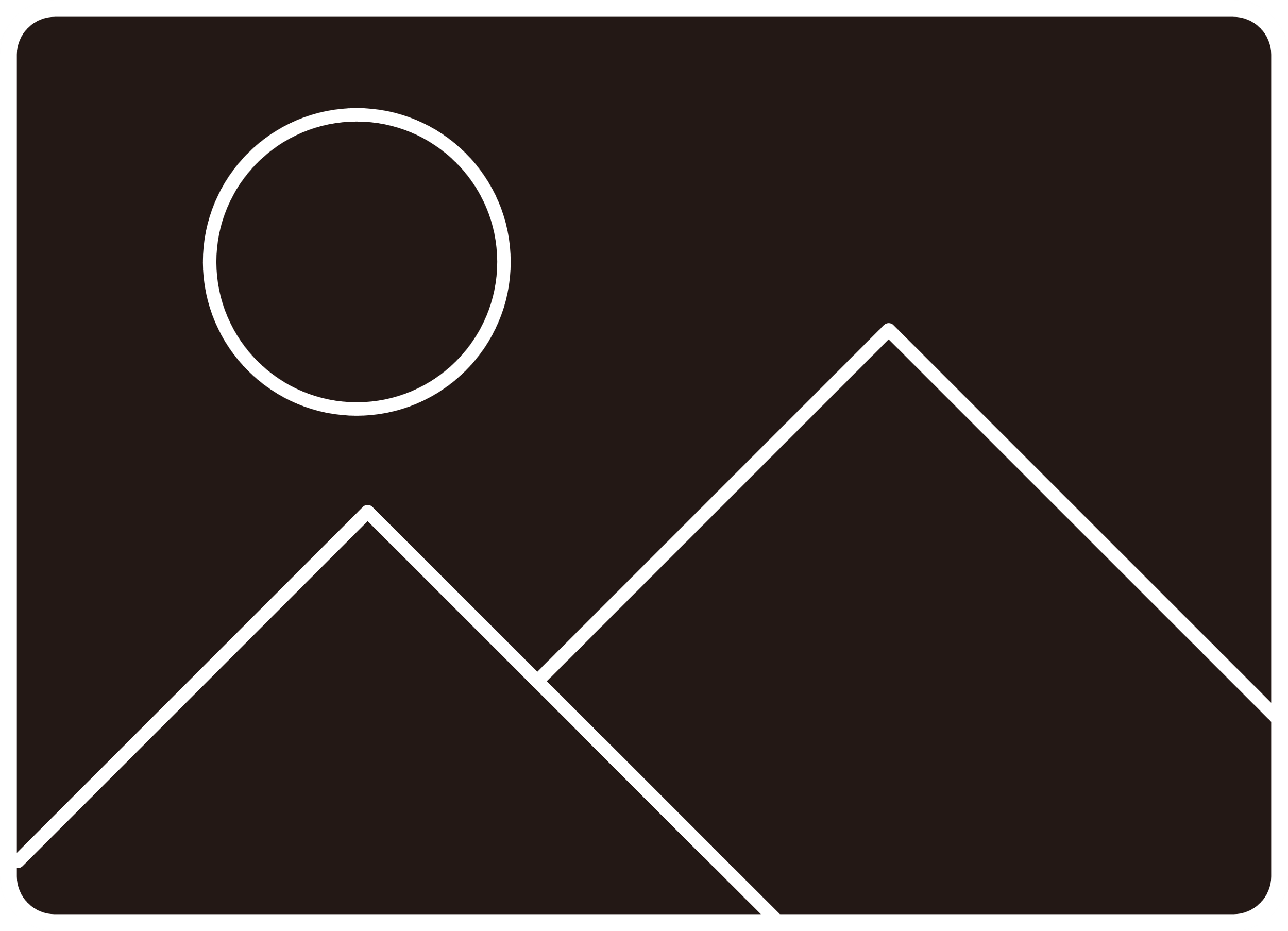 復元
After
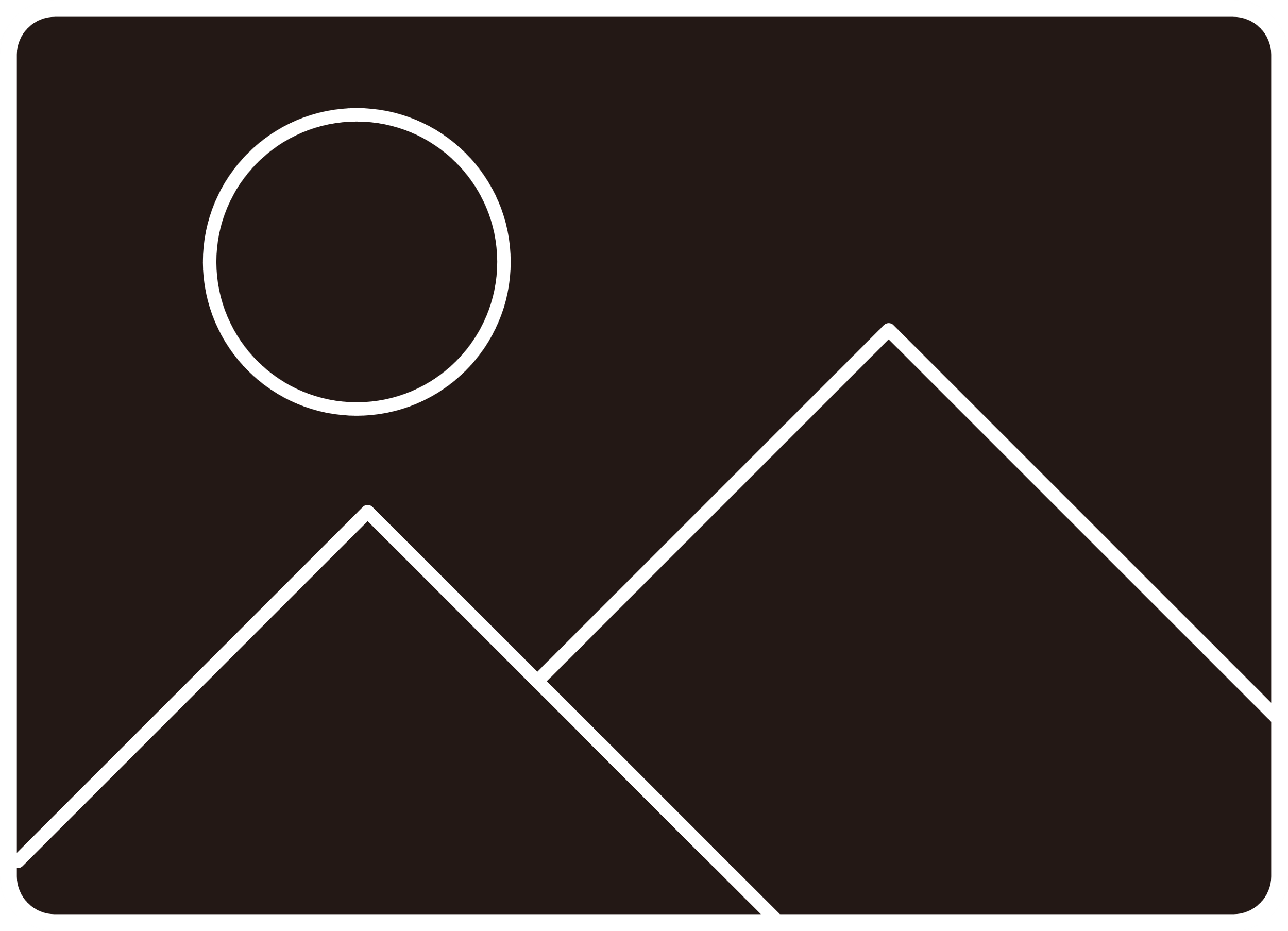 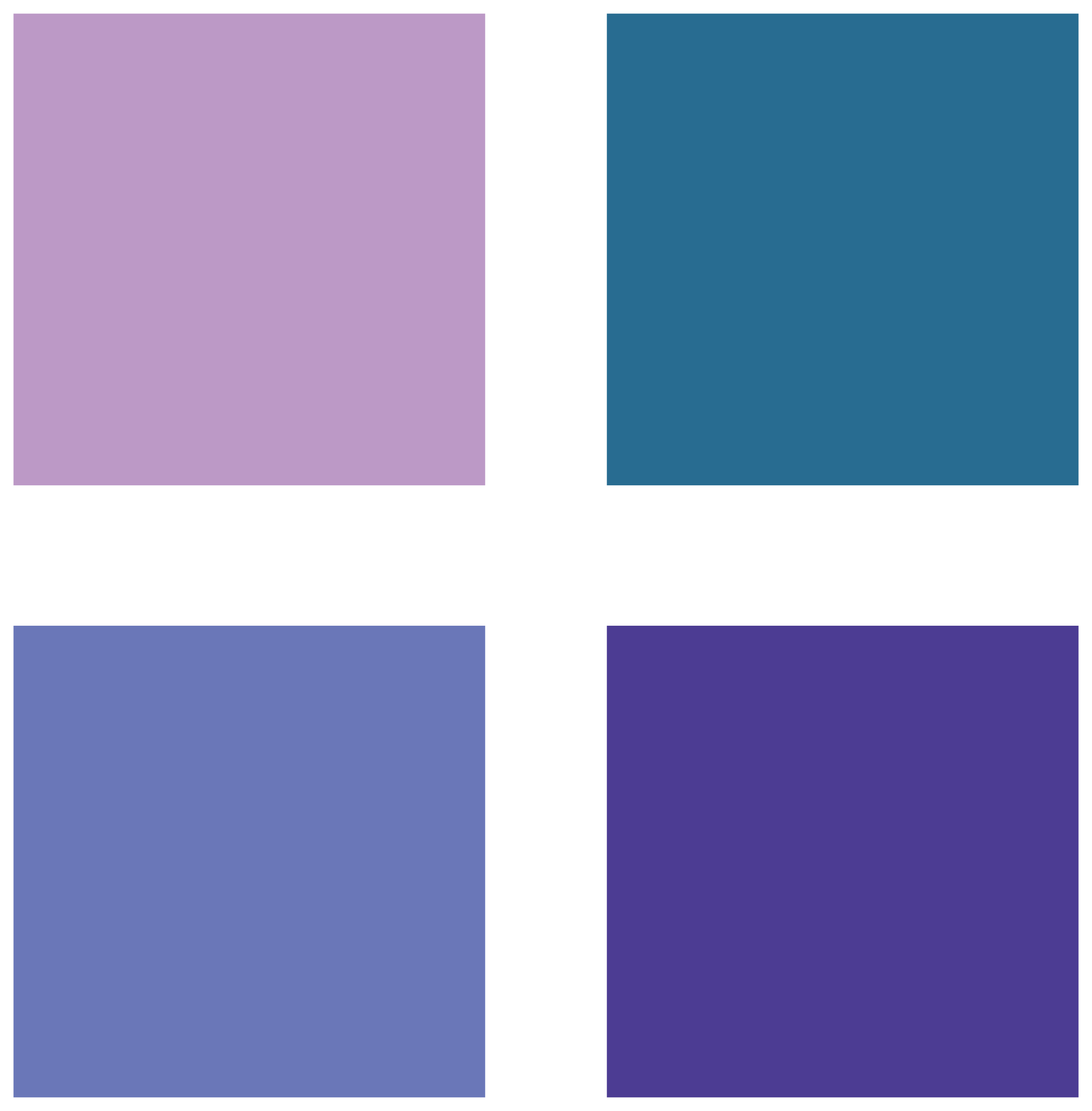 ハイパーデータプロテクターハイライト
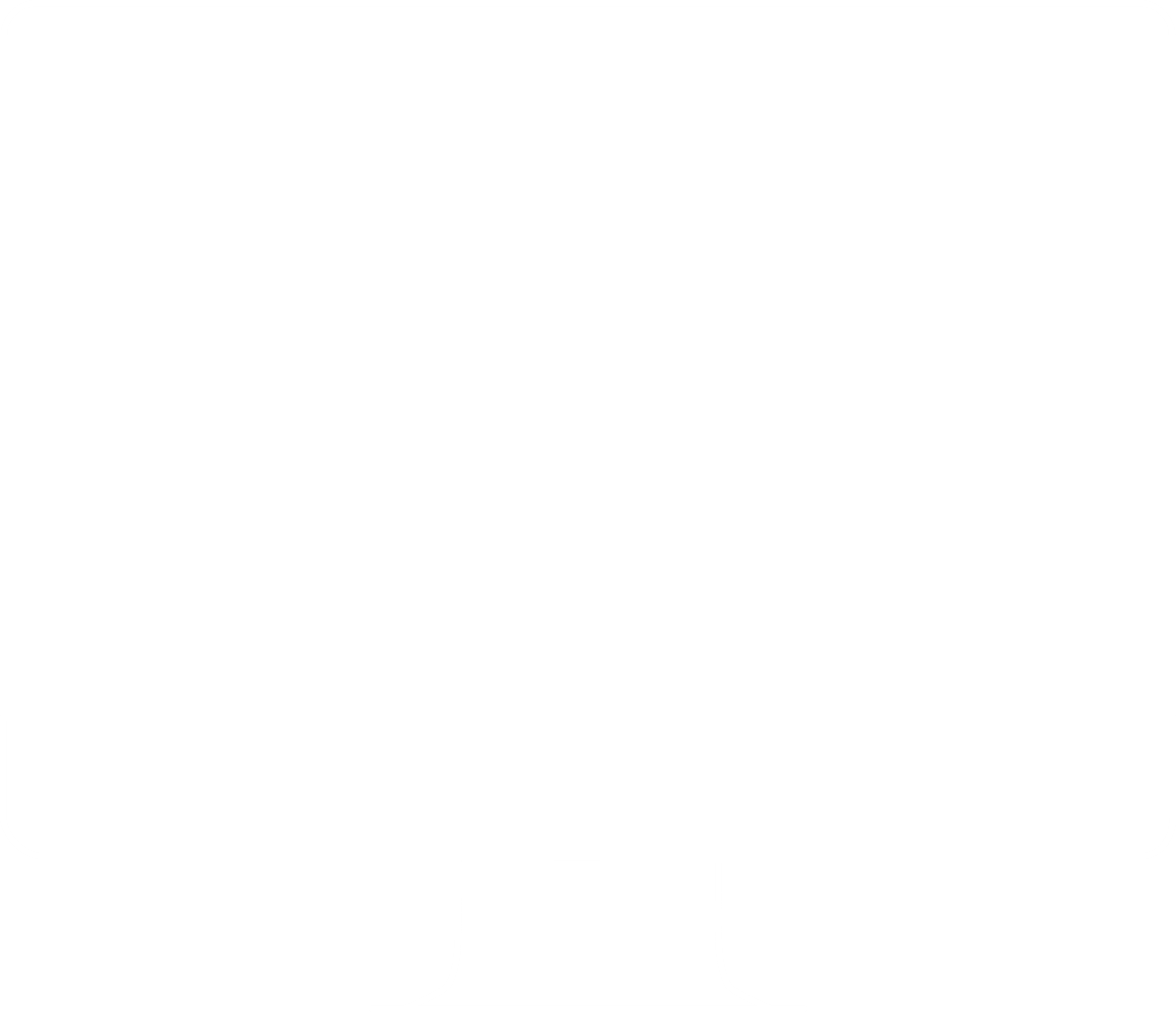 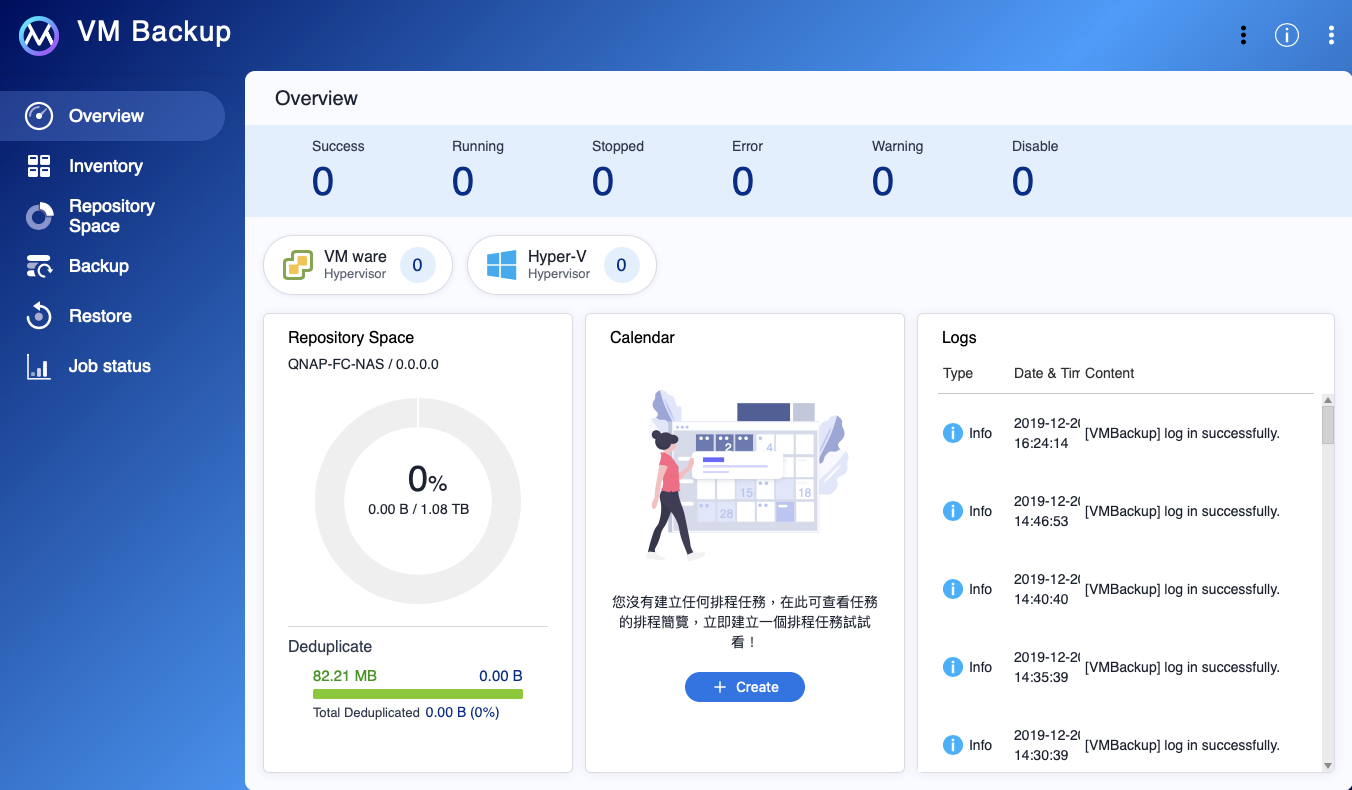 高速アクティブバックアップ
インスタントVMリカバリ
継続的な監視
バックアップ元としてサポートするプラットフォーム
VMware vSphere
Microsoft Hyper-V
Windows Server Hyper-V 2016
Windows Server Hyper-V 2019
6.0, 6.5, 6.7
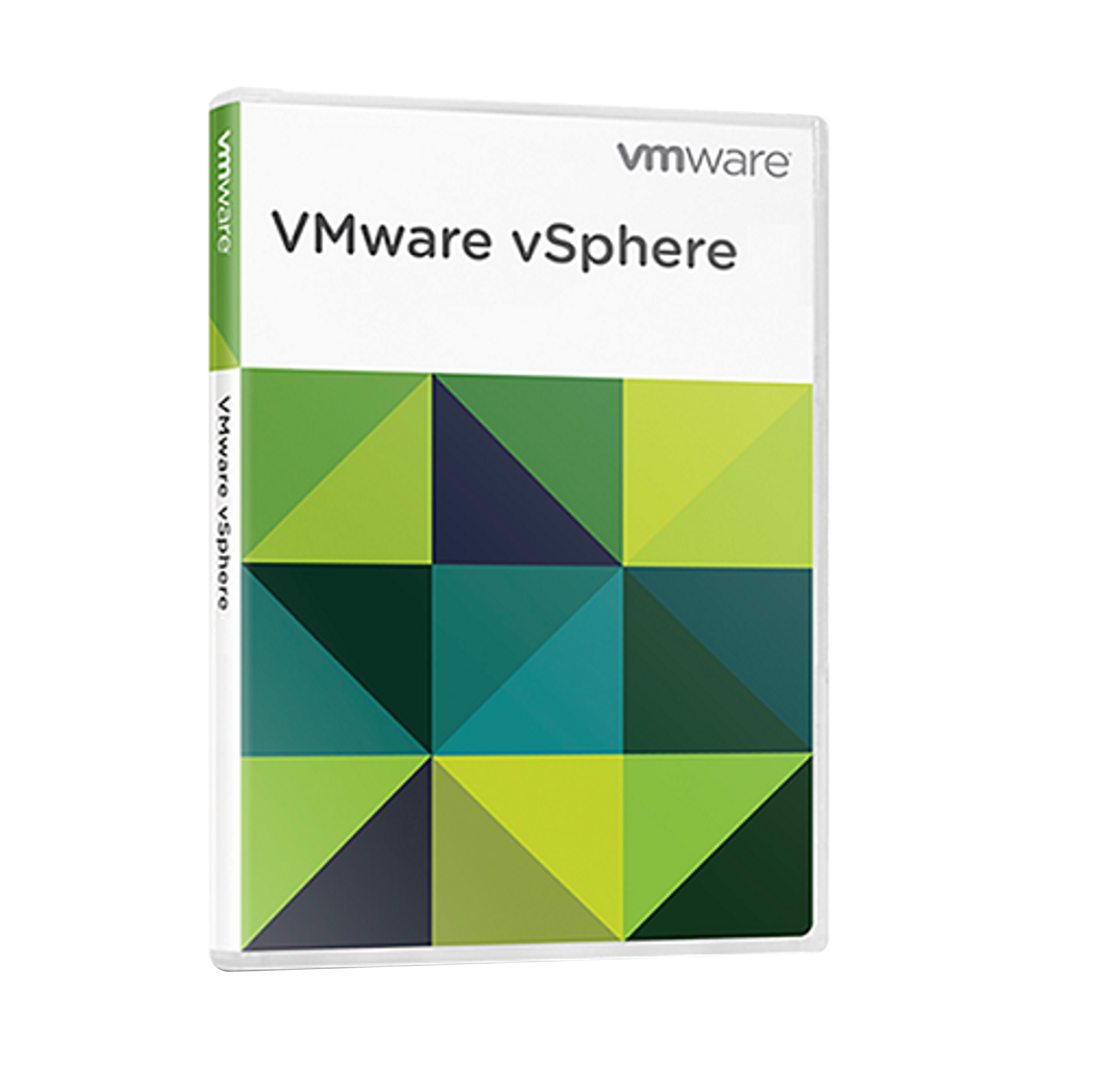 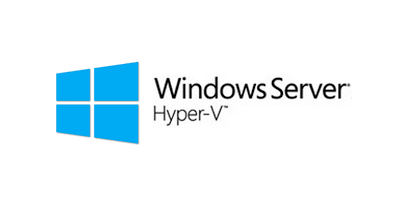 注：Windows 10Hyper-Vは非サポート
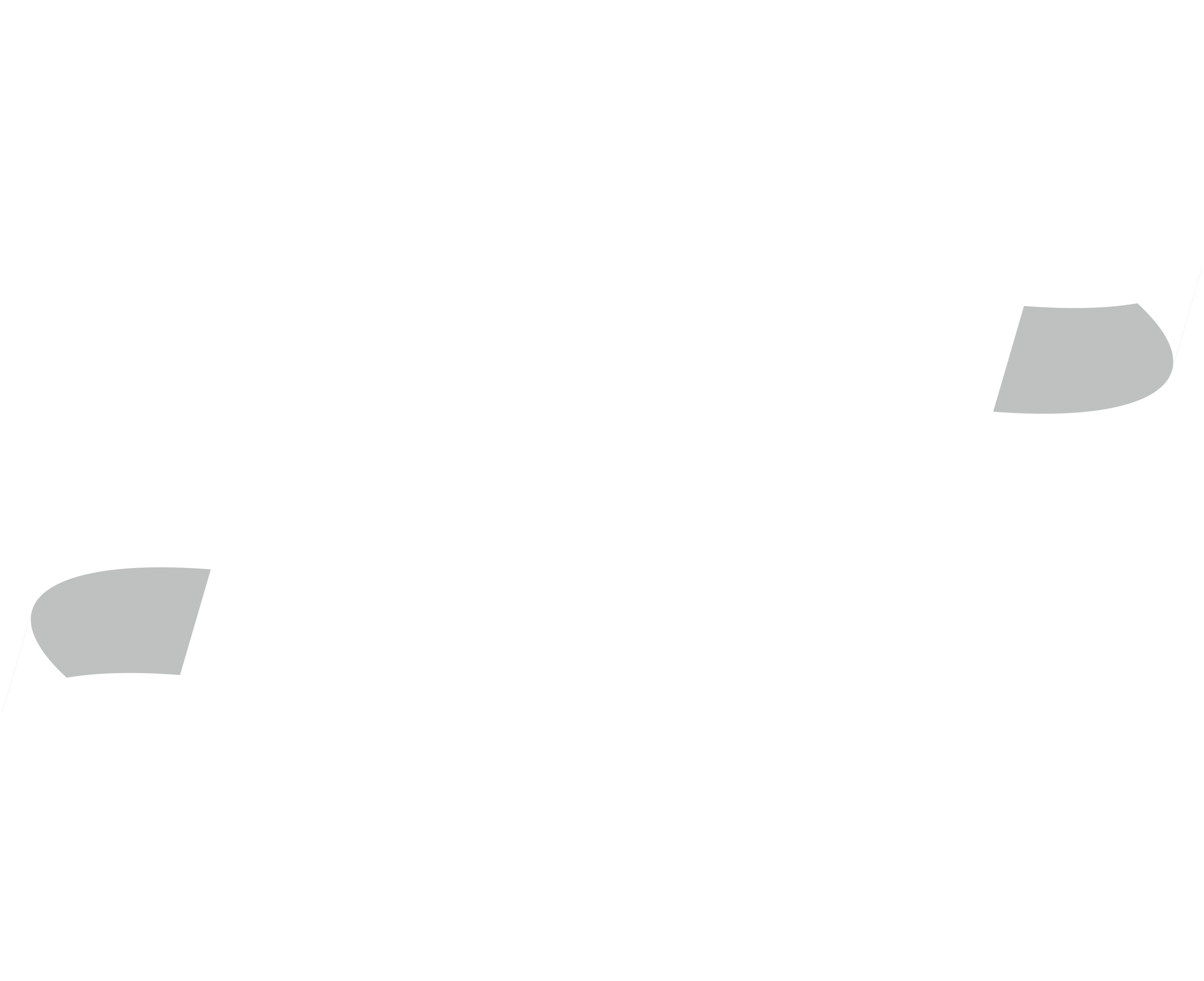 高速アクティブバックアップ
VMware / Hyper-Vエージェントレスバックアップ
VMサーバーからデータをプルバックアップ
中央管理
エージェントソフトウェアなし
オフラインバックアップ
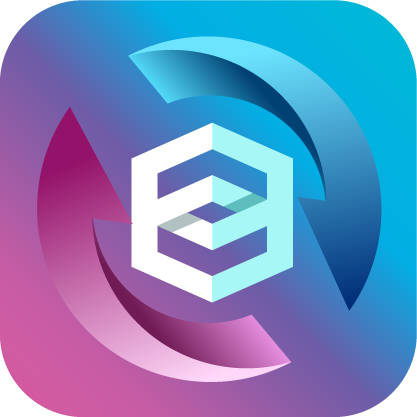 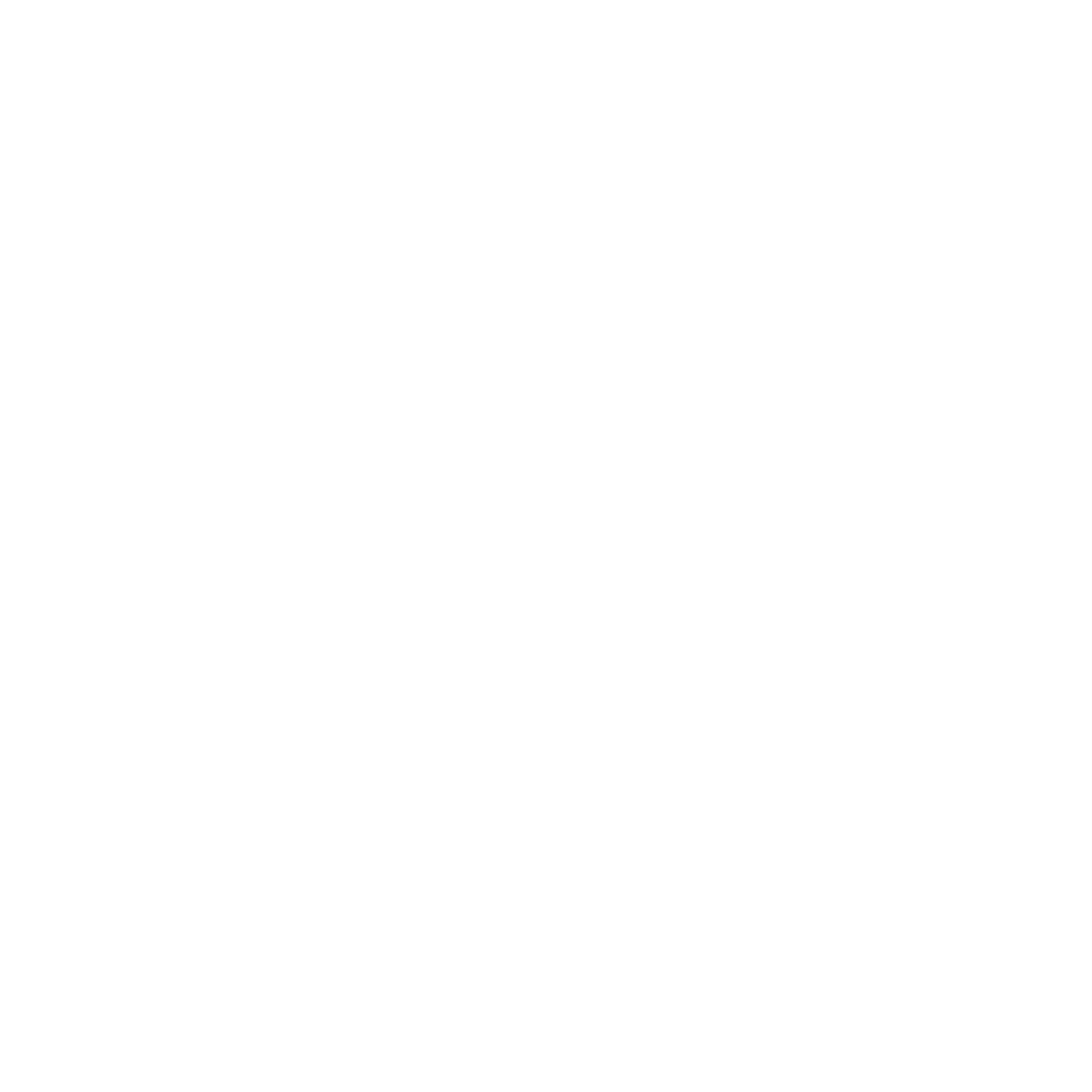 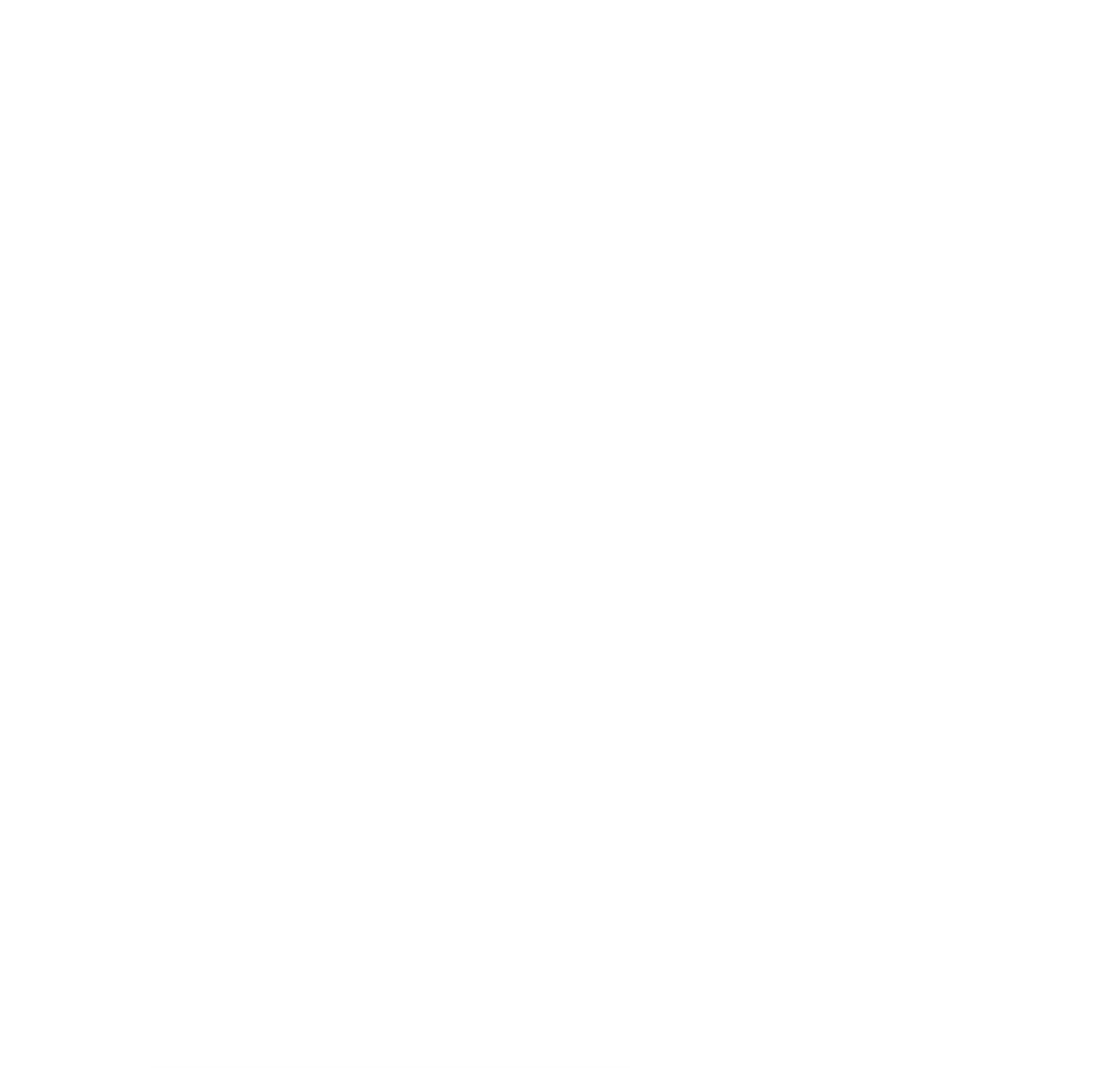 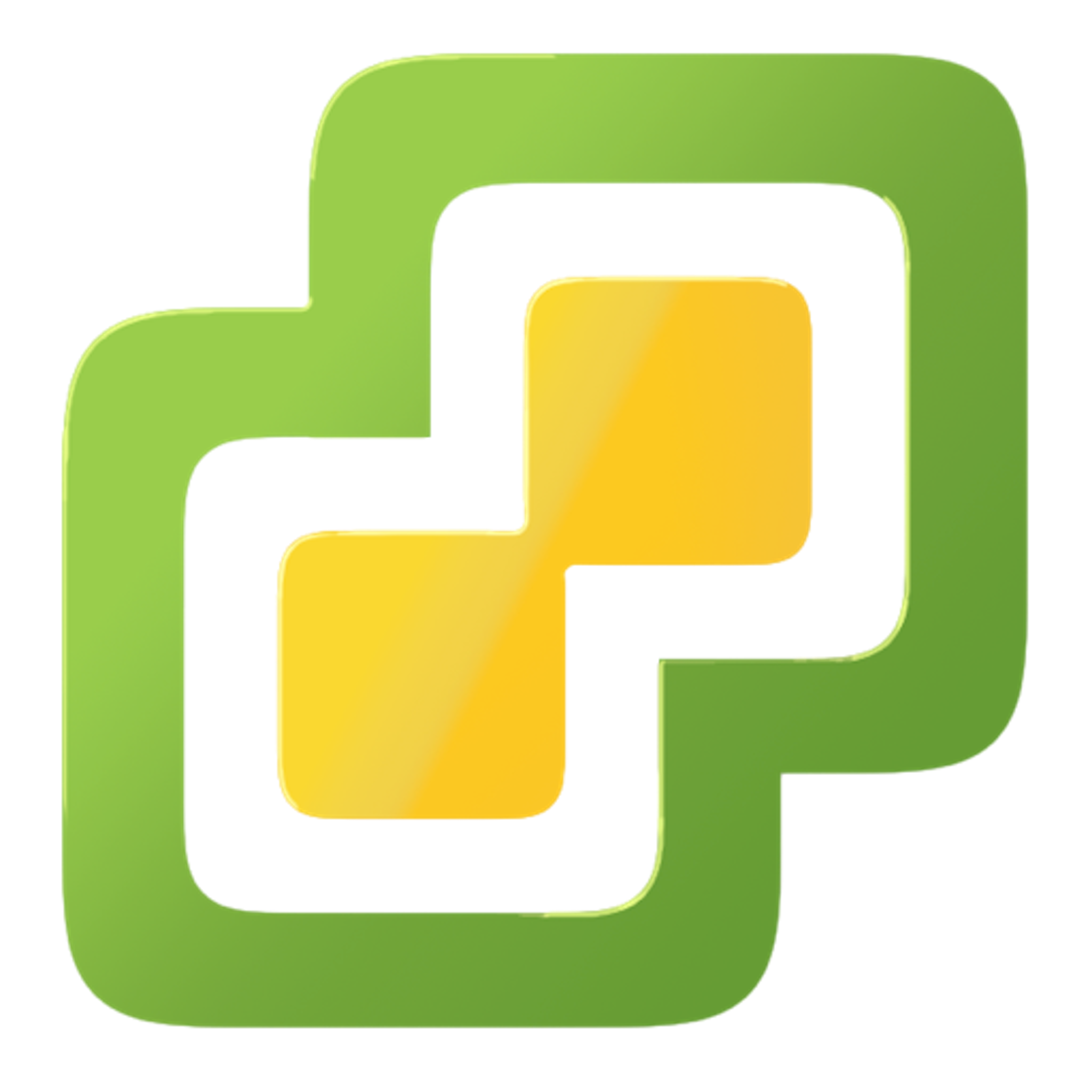 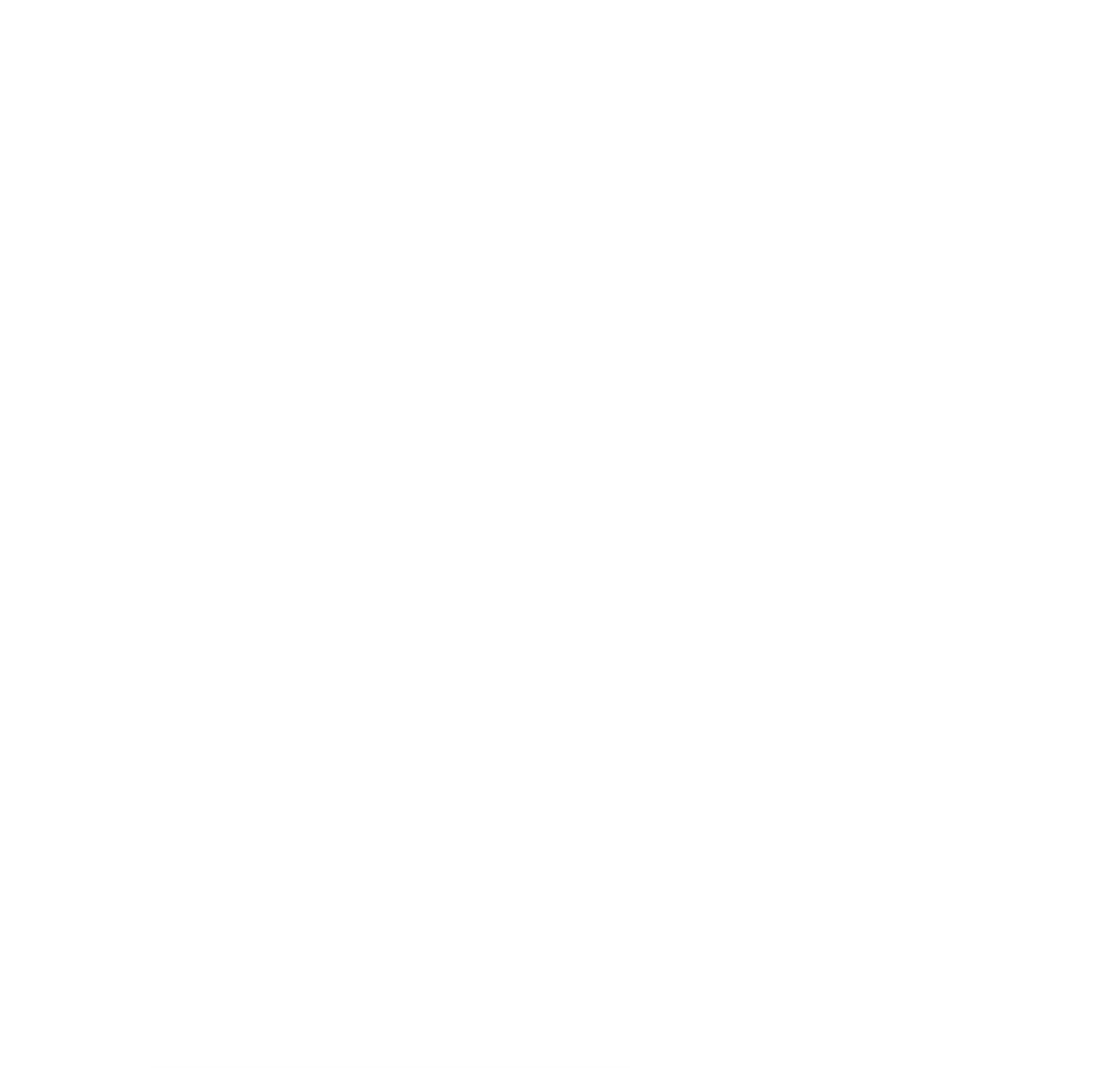 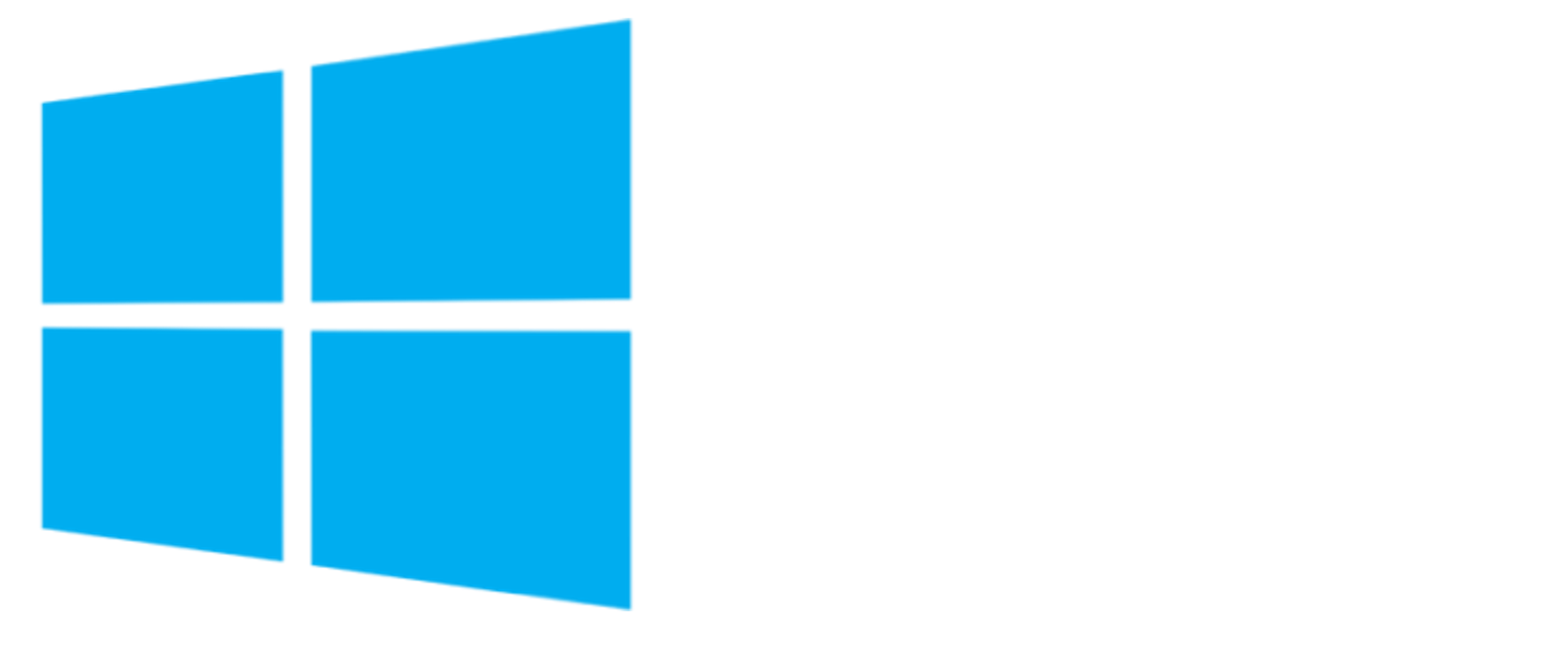 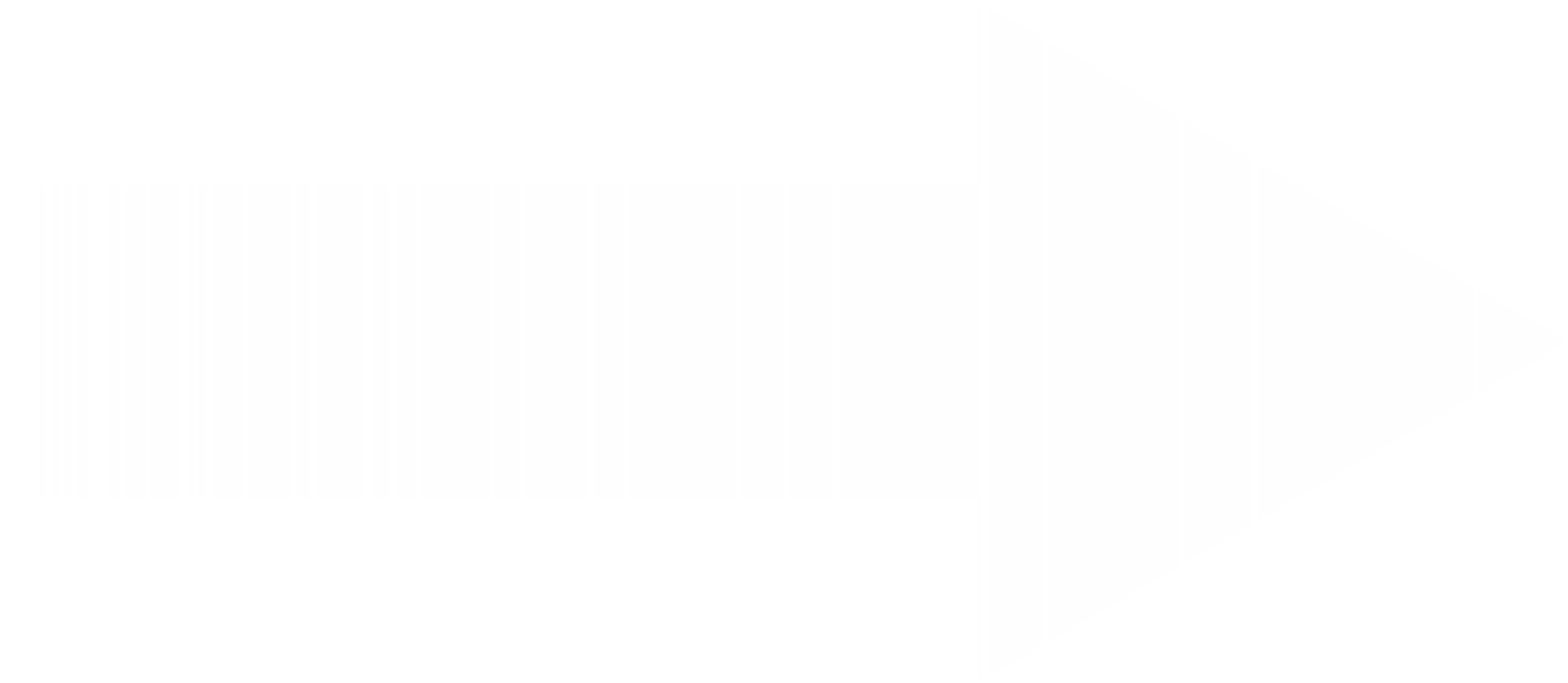 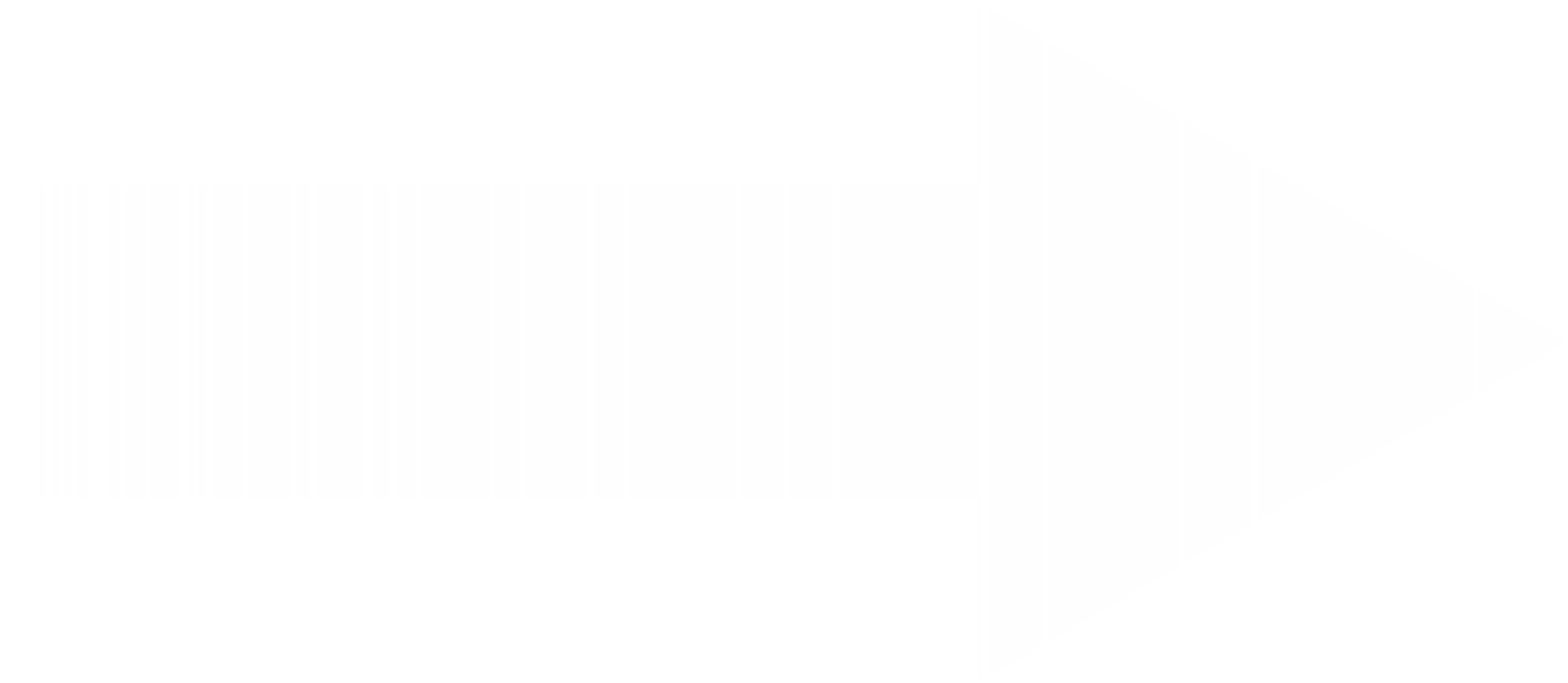 Hyper-V
VMware
データブロックベースの変更検出手法により増分バックアップを実現
増分バックアップ
     - VMware CBT (Changed Block Tracking)
     - Hyper-V RCT (Resilient Change Tracking)
増分バックアップ
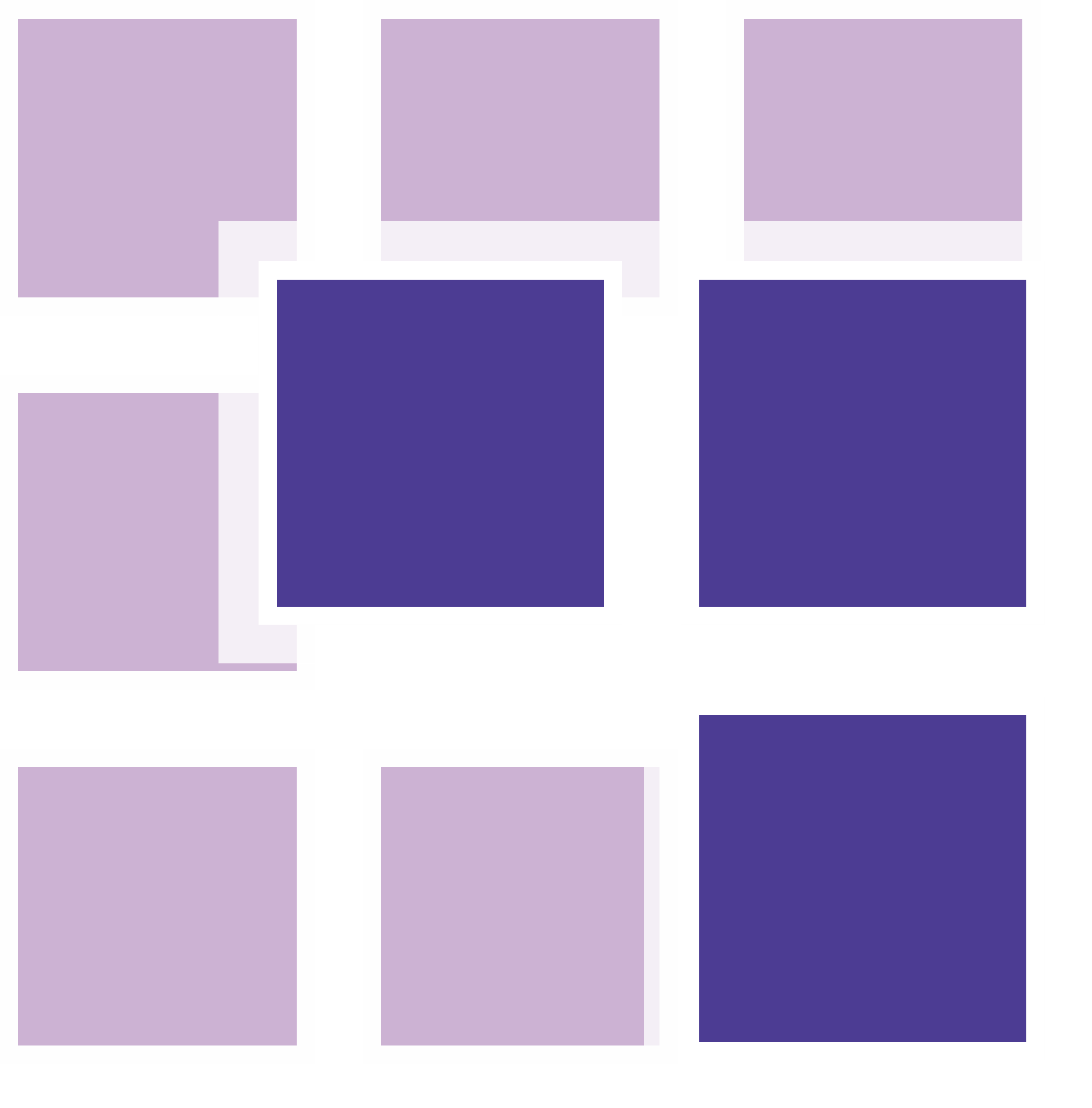 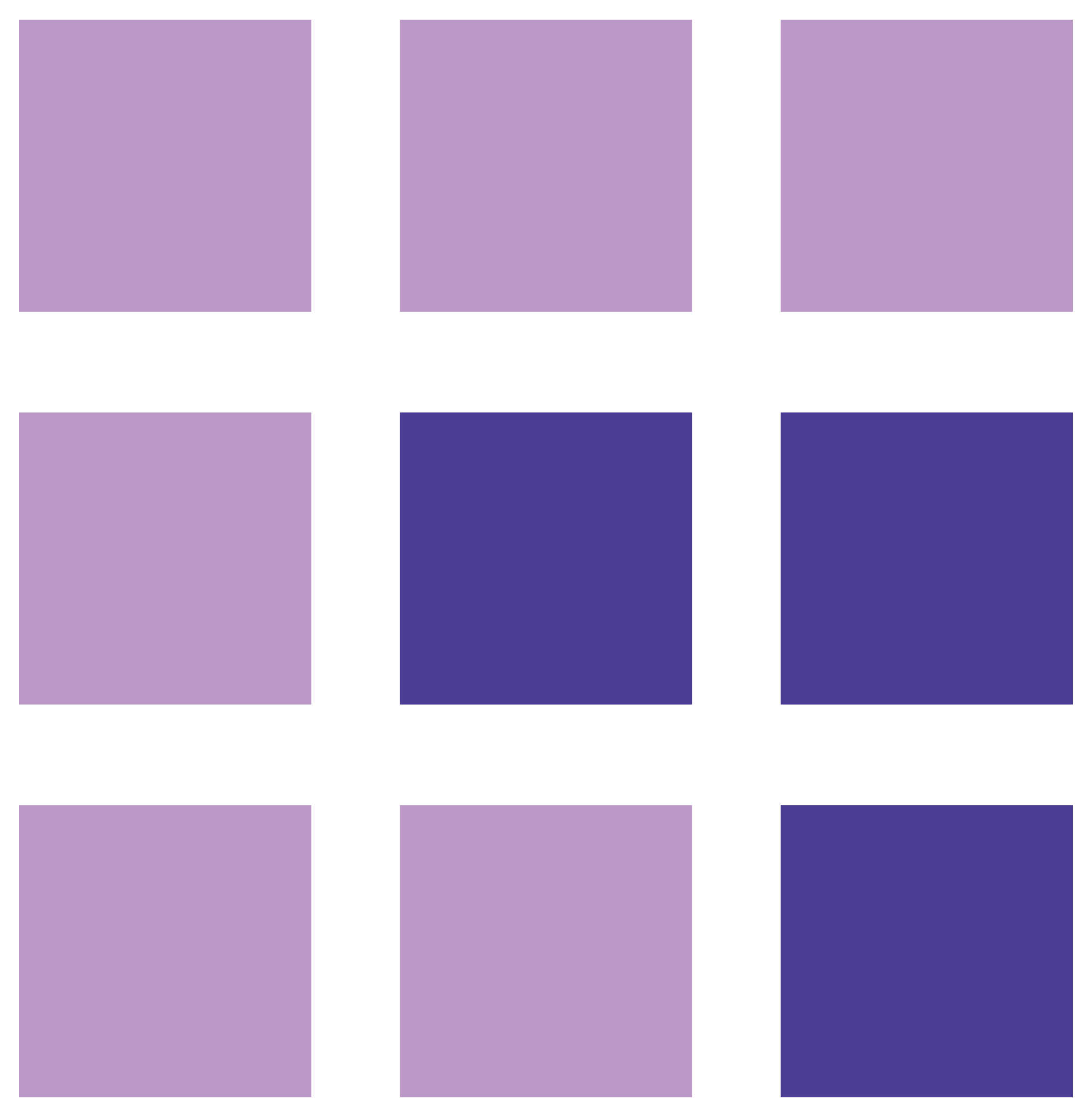 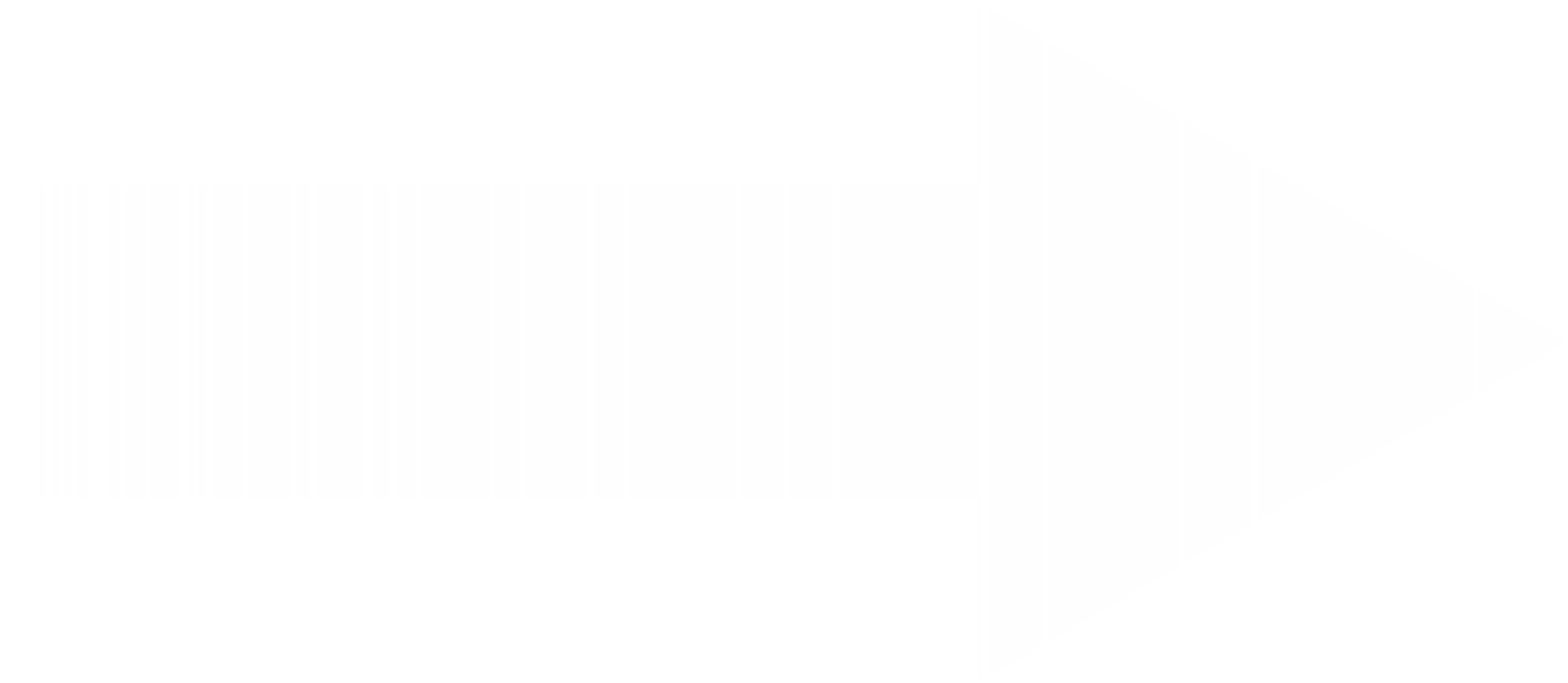 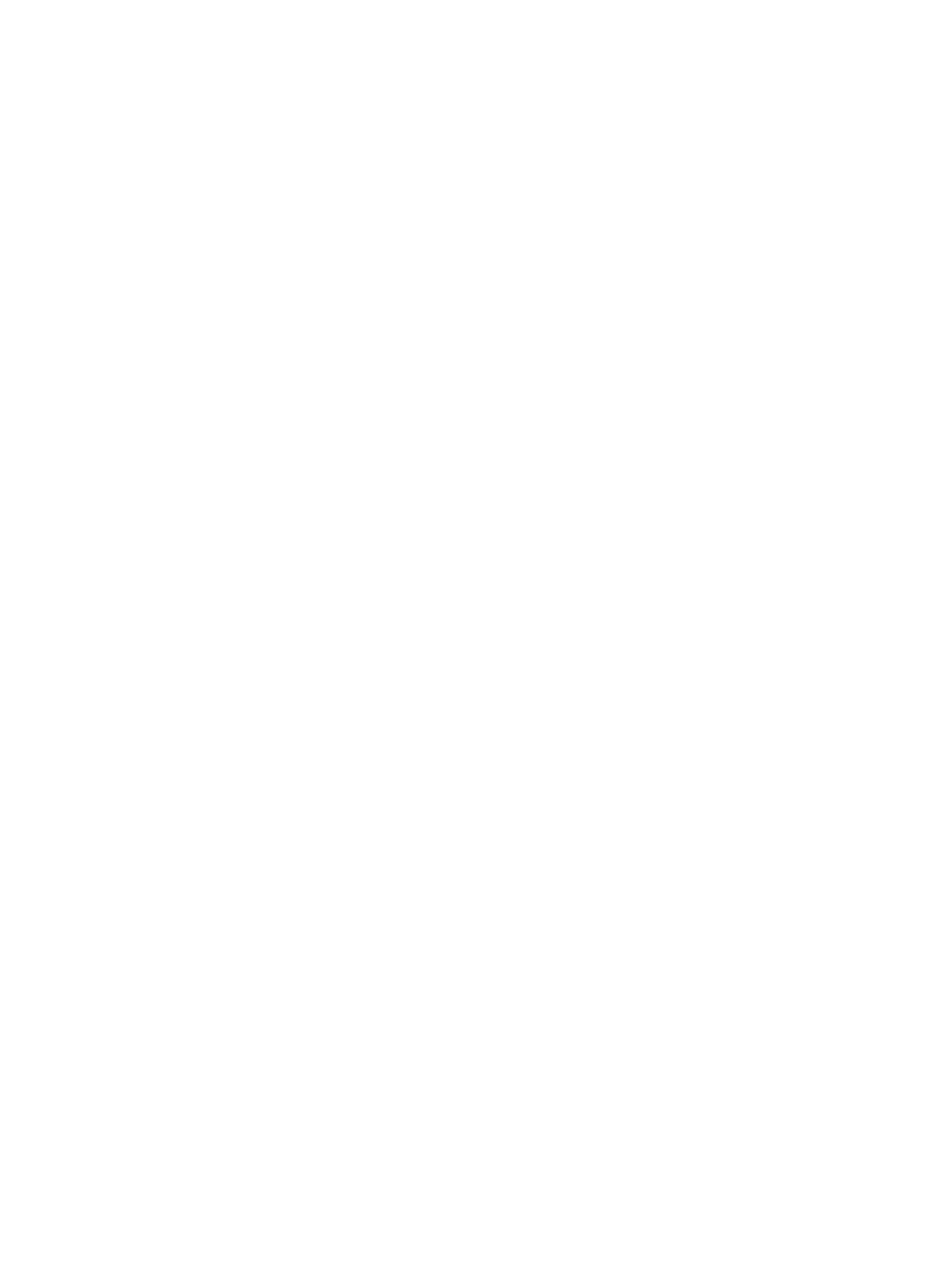 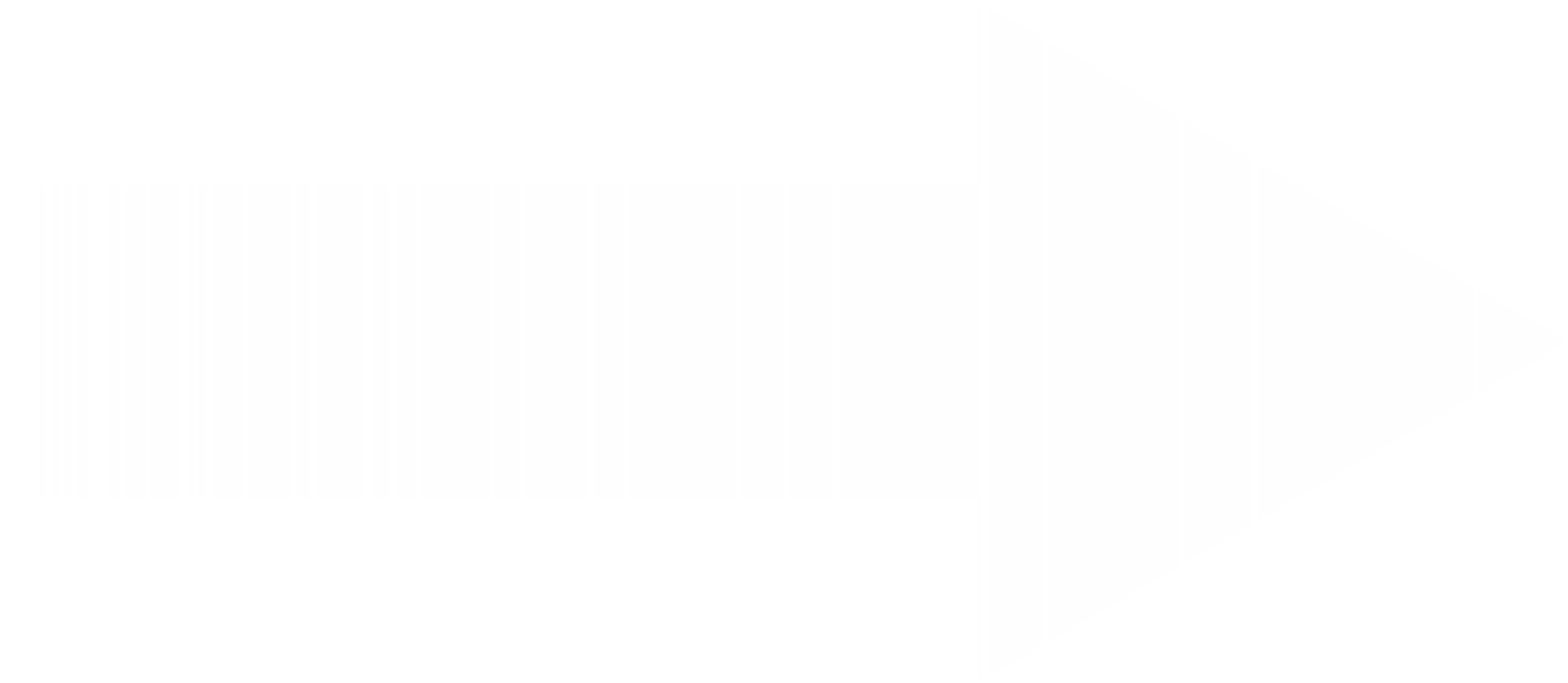 変更点のみ
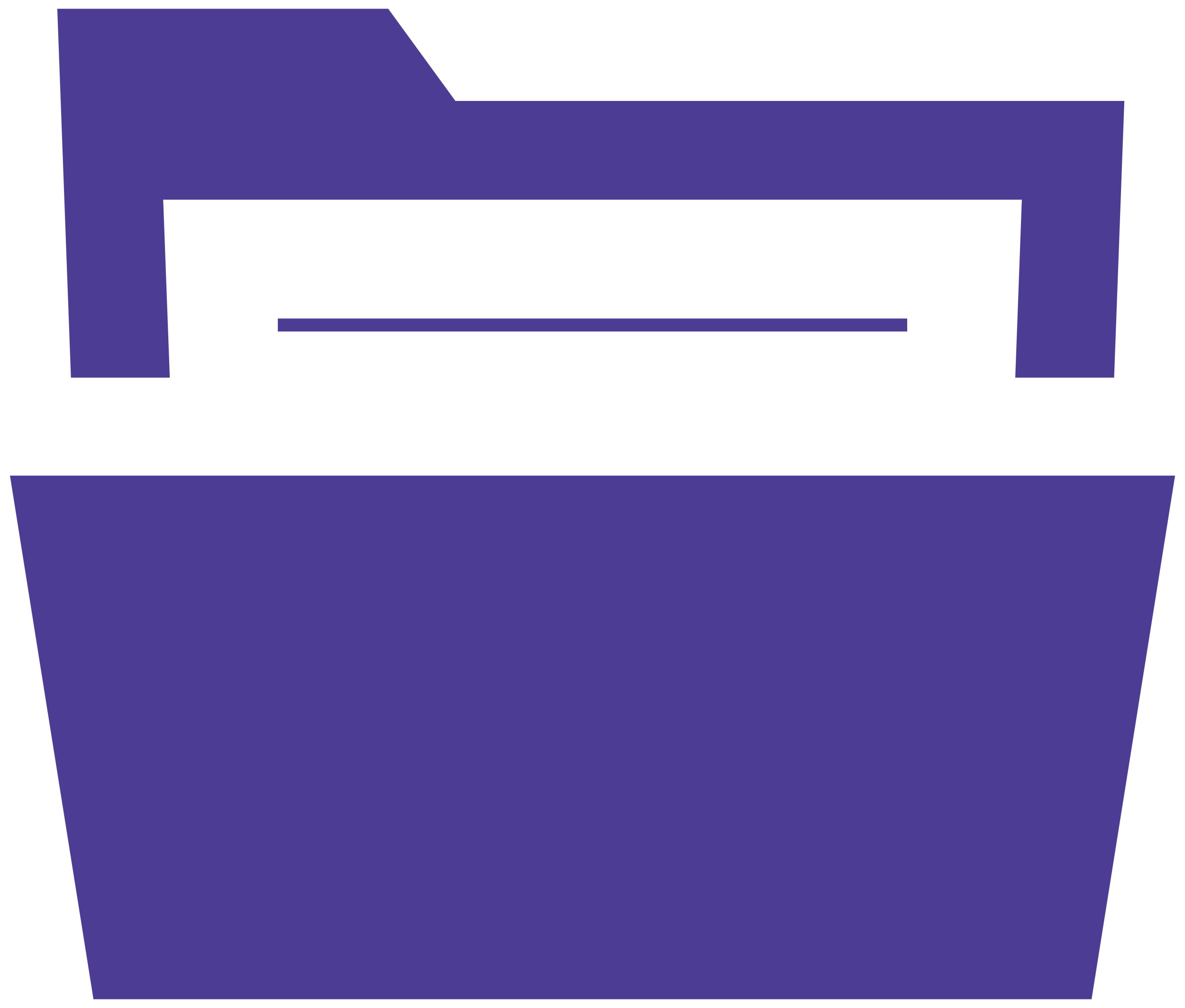 バックアップリポジトリ
仮想マシンイメージ
オフライン重複排除
マルチバージョンバックアップ時にストレージ使用量を削減。
仮想マシンのクローンを作成すると、重複データが最大90％削減されます。
オリジナルデータ
重複排除済みデータ
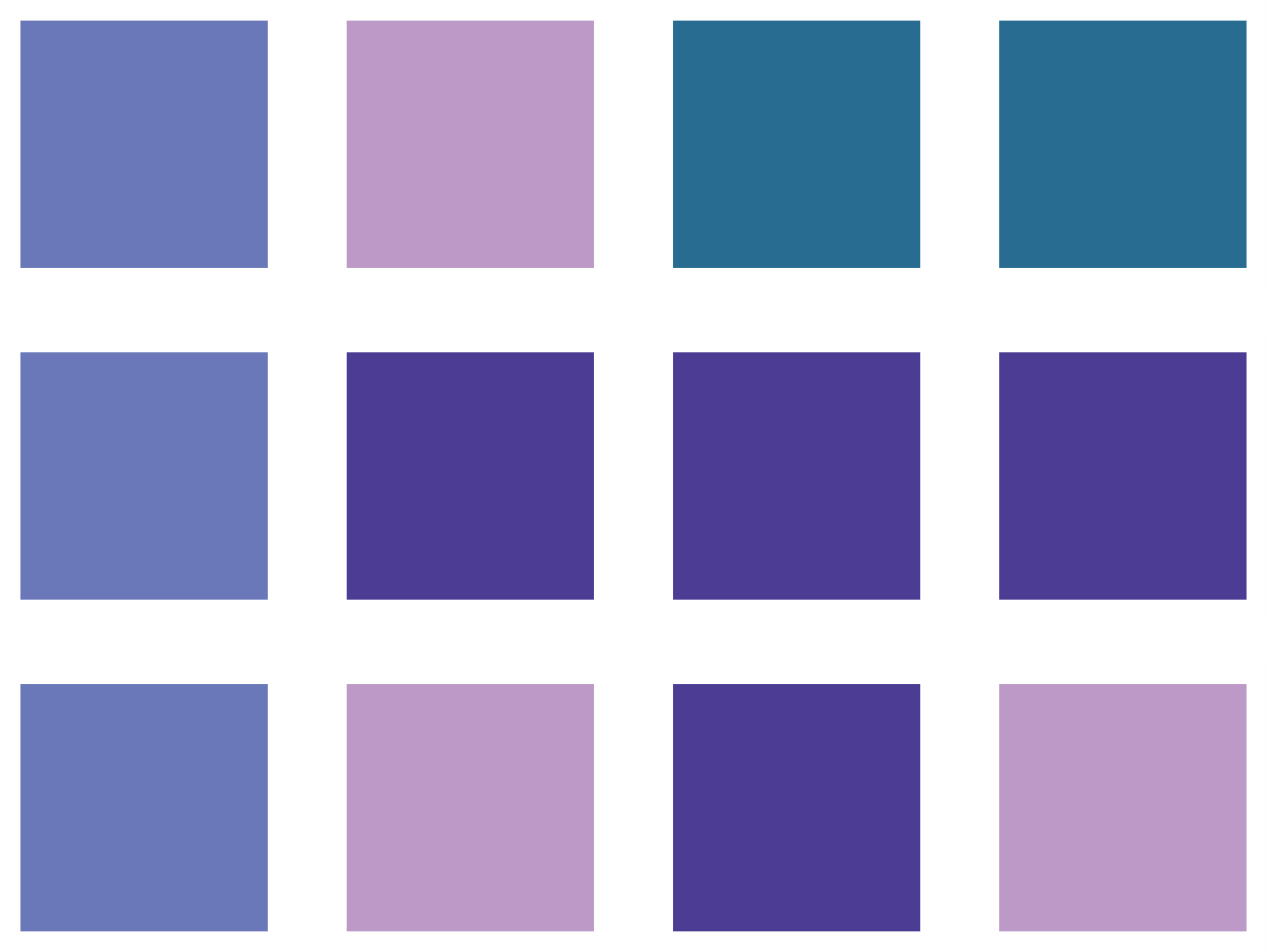 重複排除
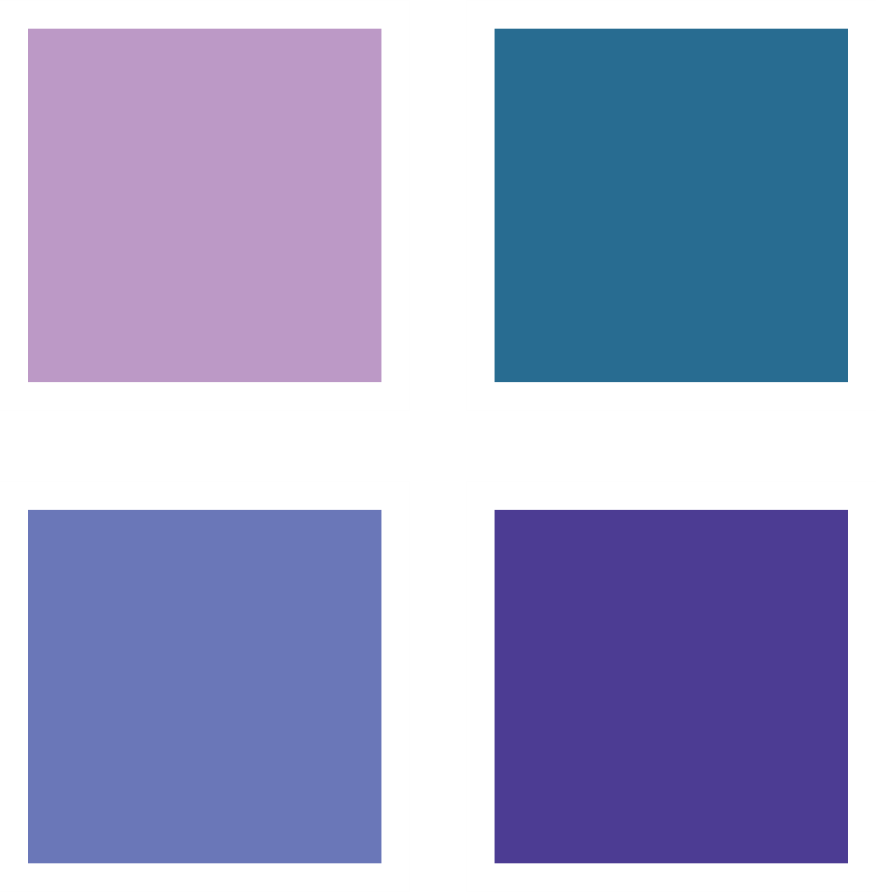 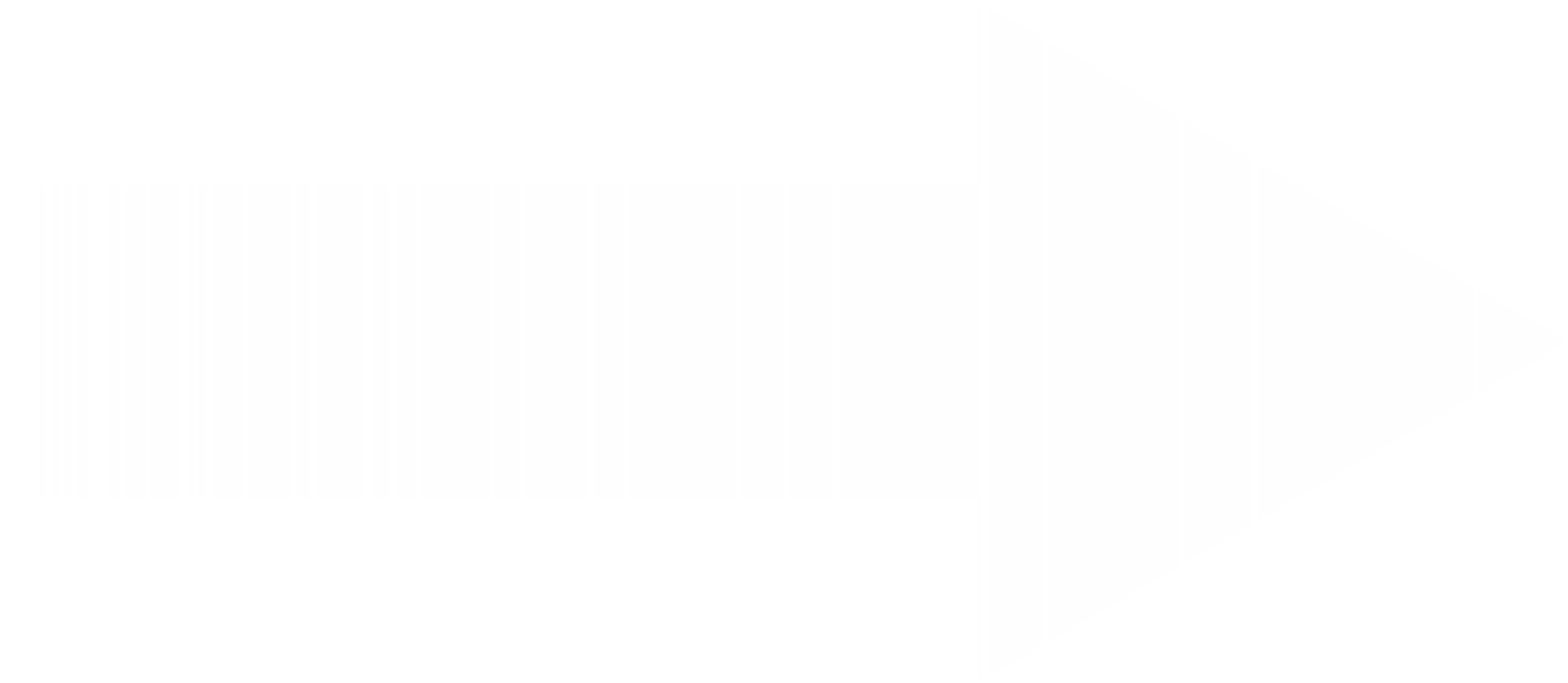 有名メーカーが推進するデータ圧縮および重複排除技術
実際の試験における圧縮比：
      - QNAP HDPと有名メーカーは、80%以上の圧縮率を達成しています。
たとえば、32GBの仮想マシンは圧縮後に5.77Gになり、バックアップストレージを大幅に節約できます。
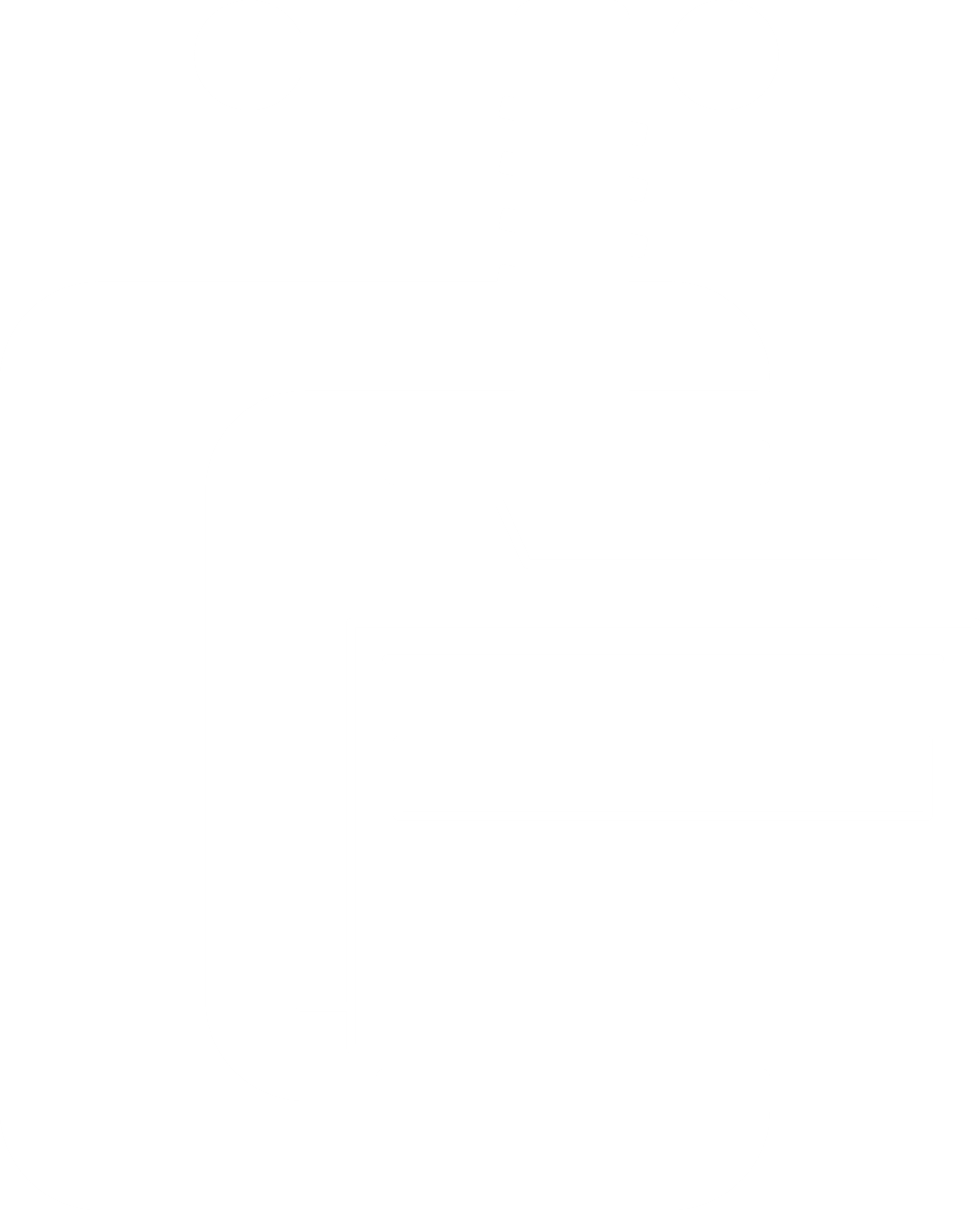 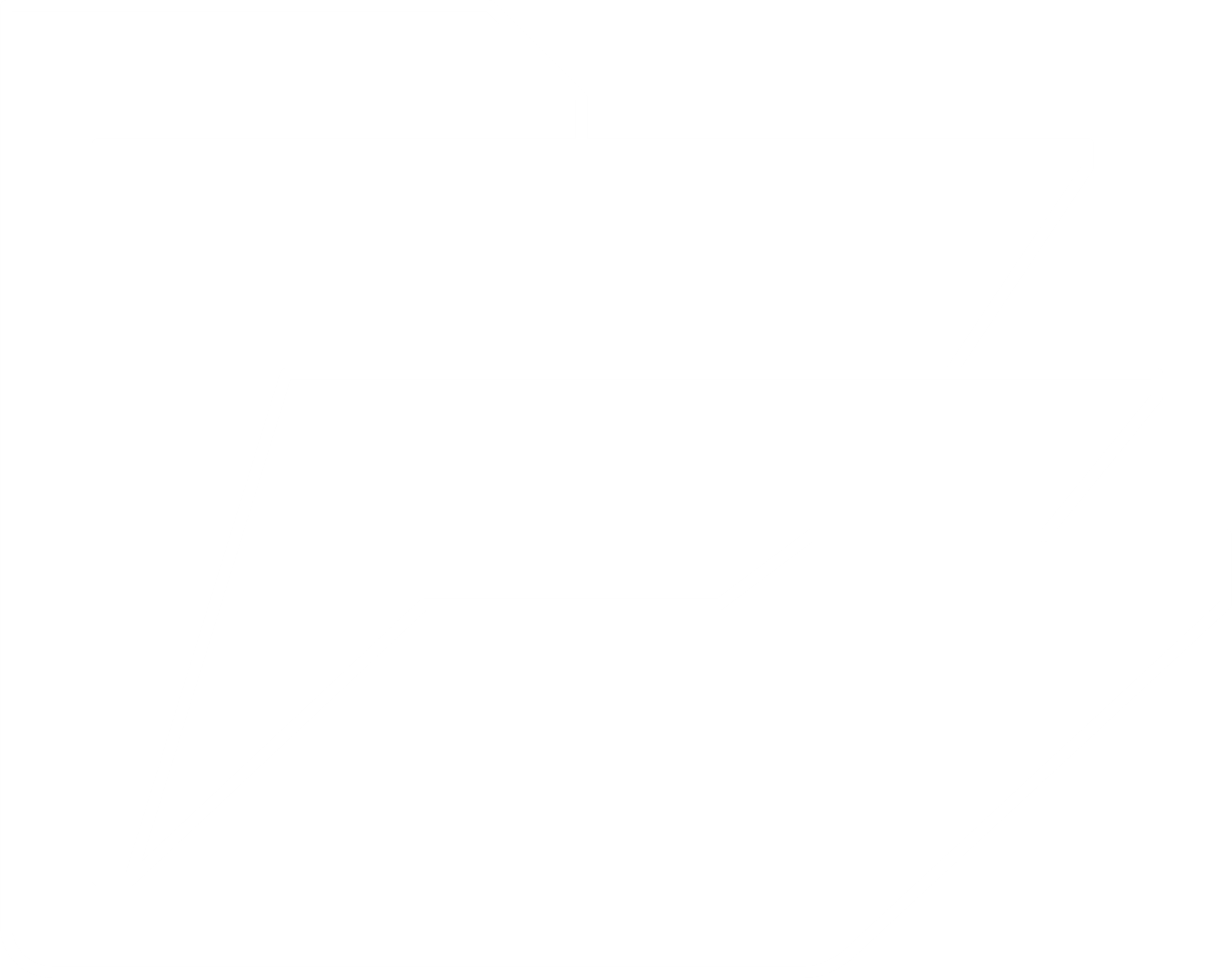 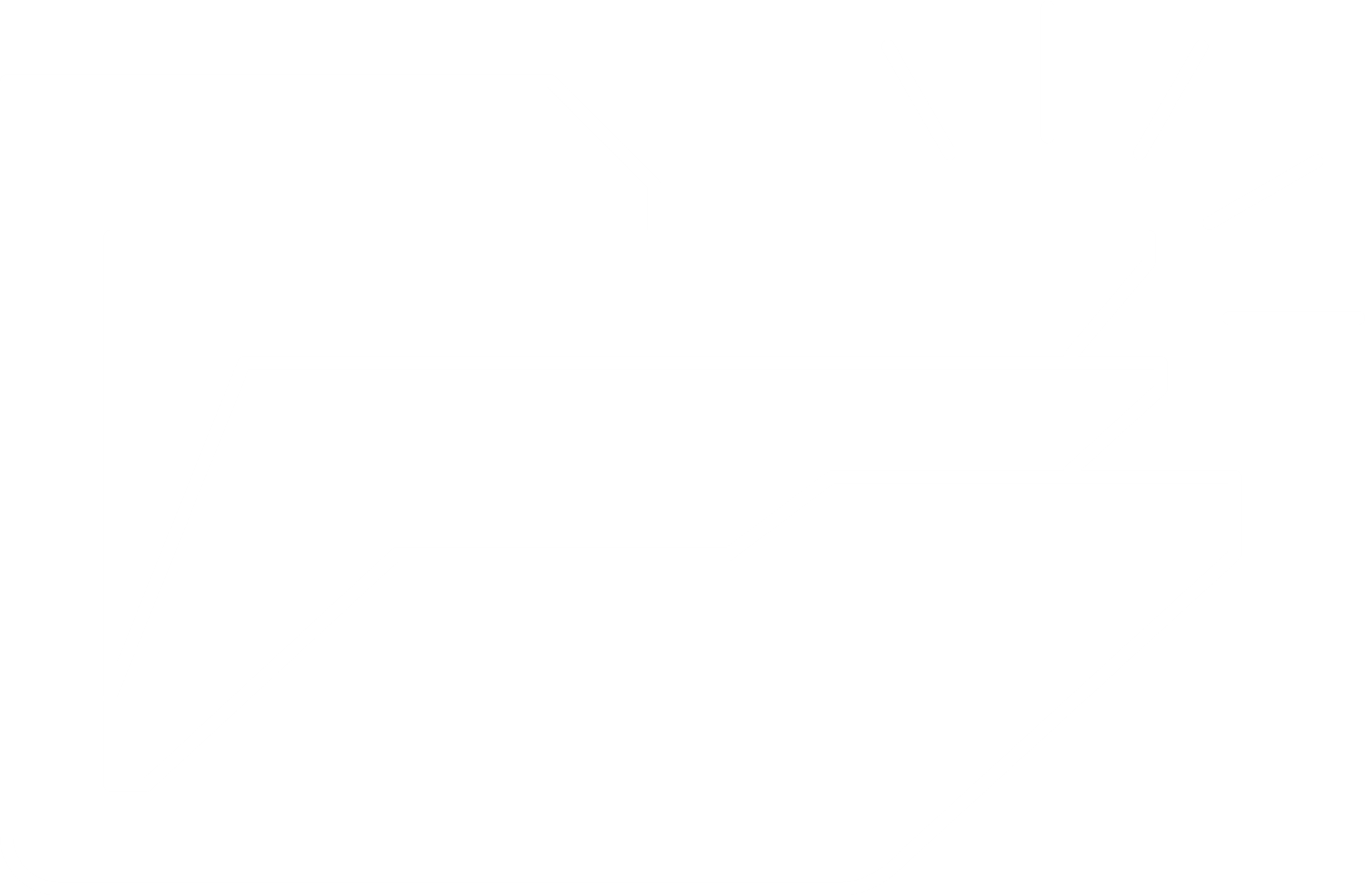 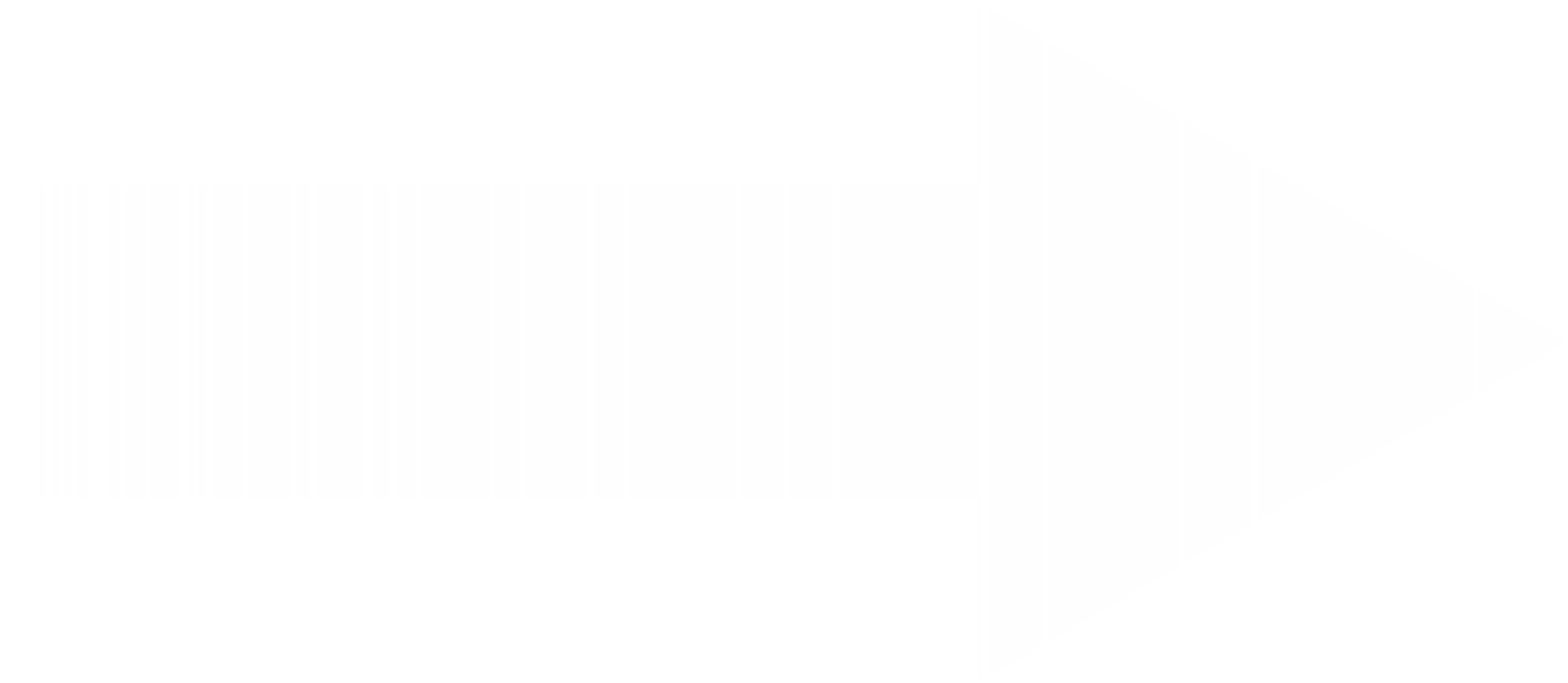 32G
5.77G
最大1,000のマルチバージョンバックアップ
シーケンシャルバージョンバックアップ
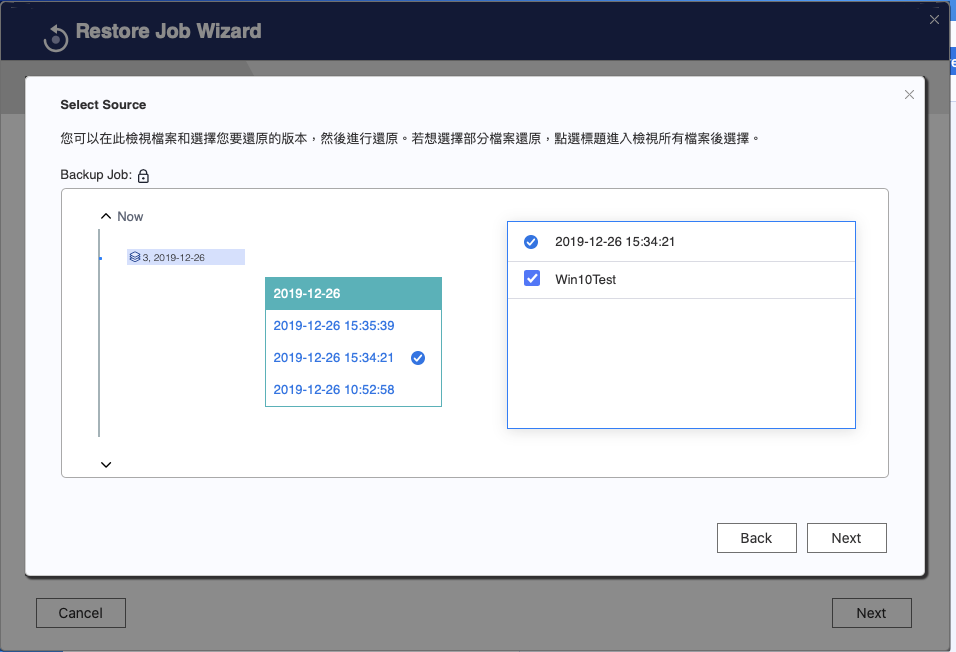 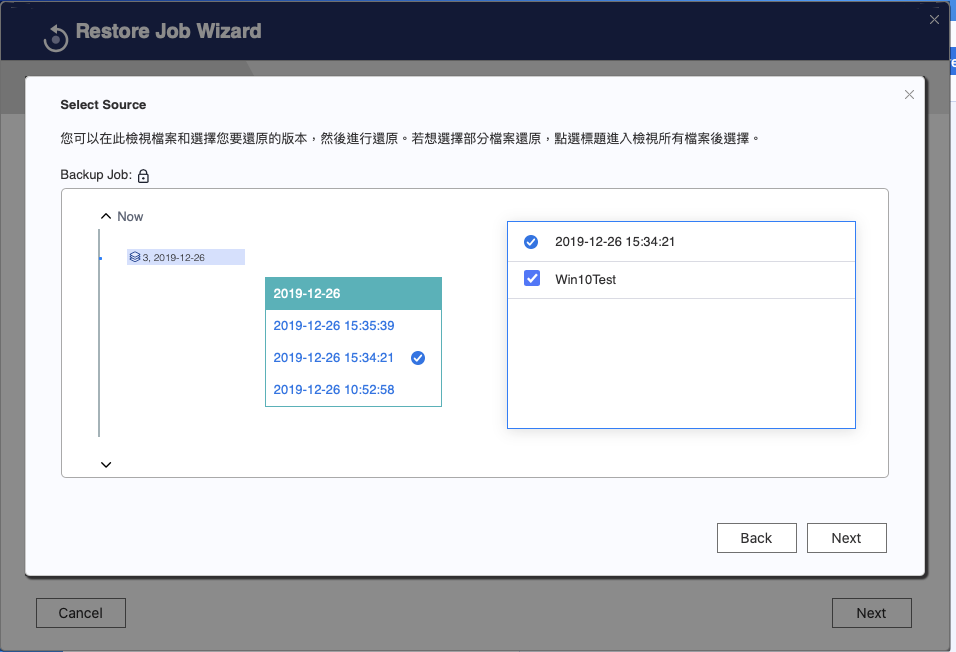 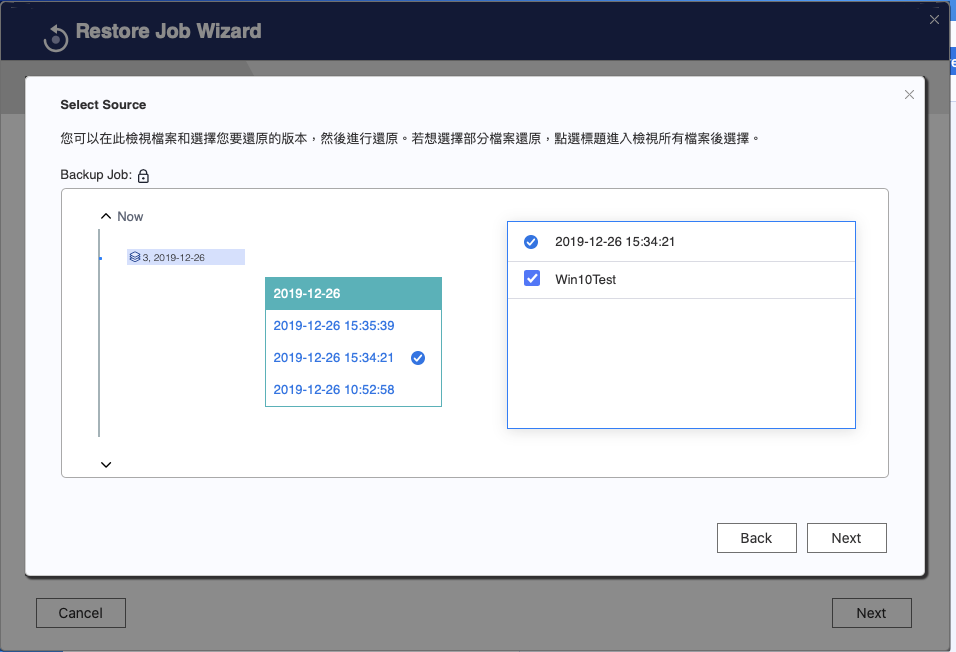 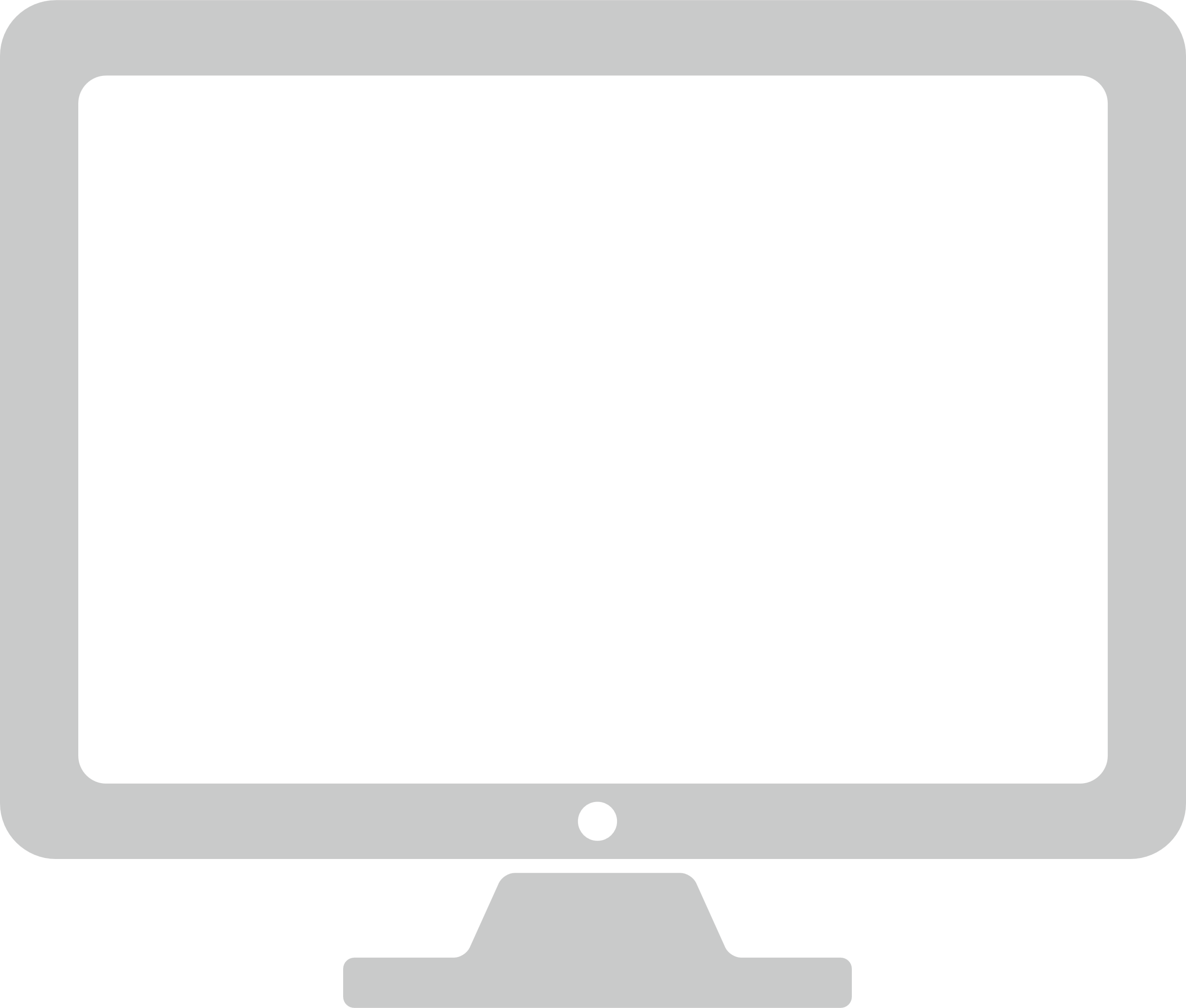 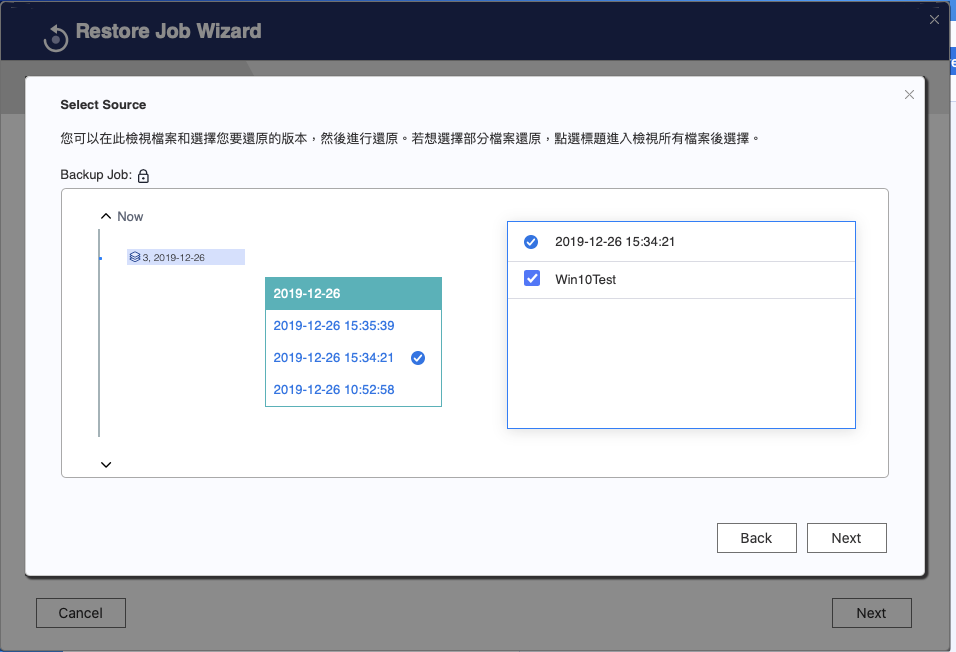 任意の時点のイメージで復元
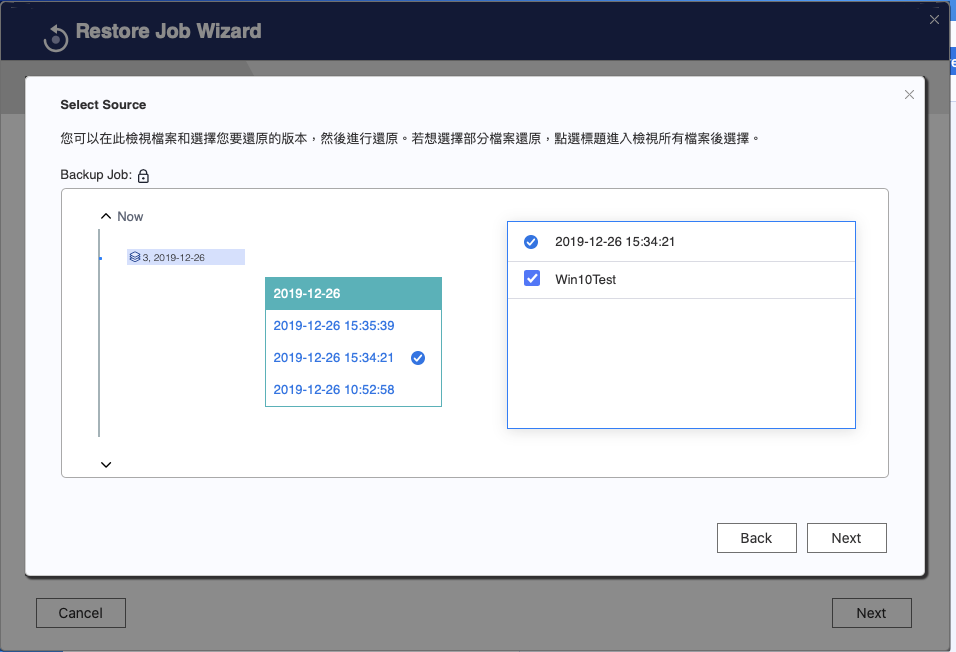 データ伝送時にAES-256暗号化技術を使用
AES (Advanced Encryption Standard)は米国国立標準技術研究所（NIST）によって確立された電子データの暗号化に関する仕様です。
256-bit 暗号化
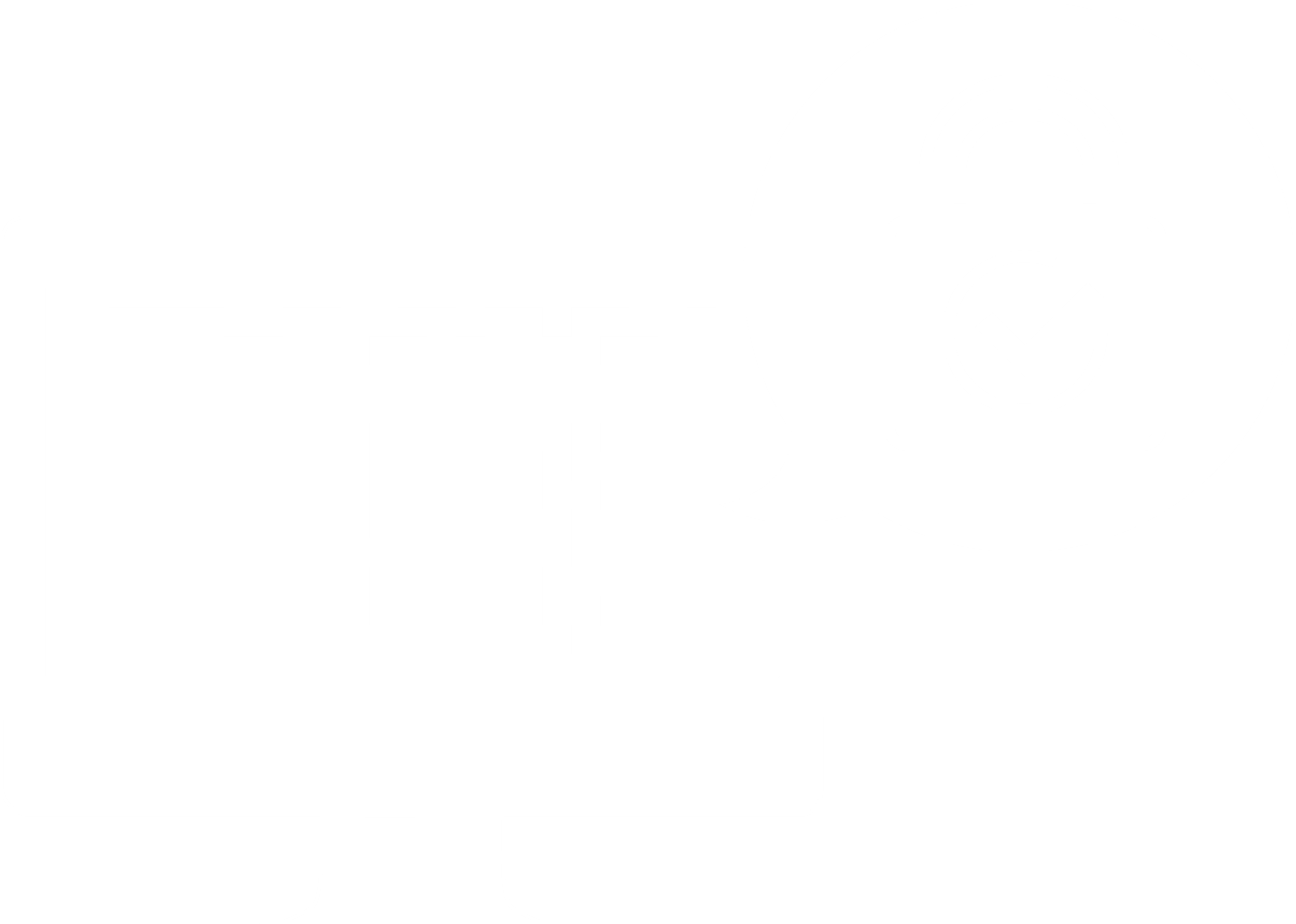 伝送圧縮による帯域幅使用量の削減
送信前のデータ圧縮
送信先で自動的にデータを展開します
帯域幅と伝送容量を節約できます
送信ホスト
受信ホスト
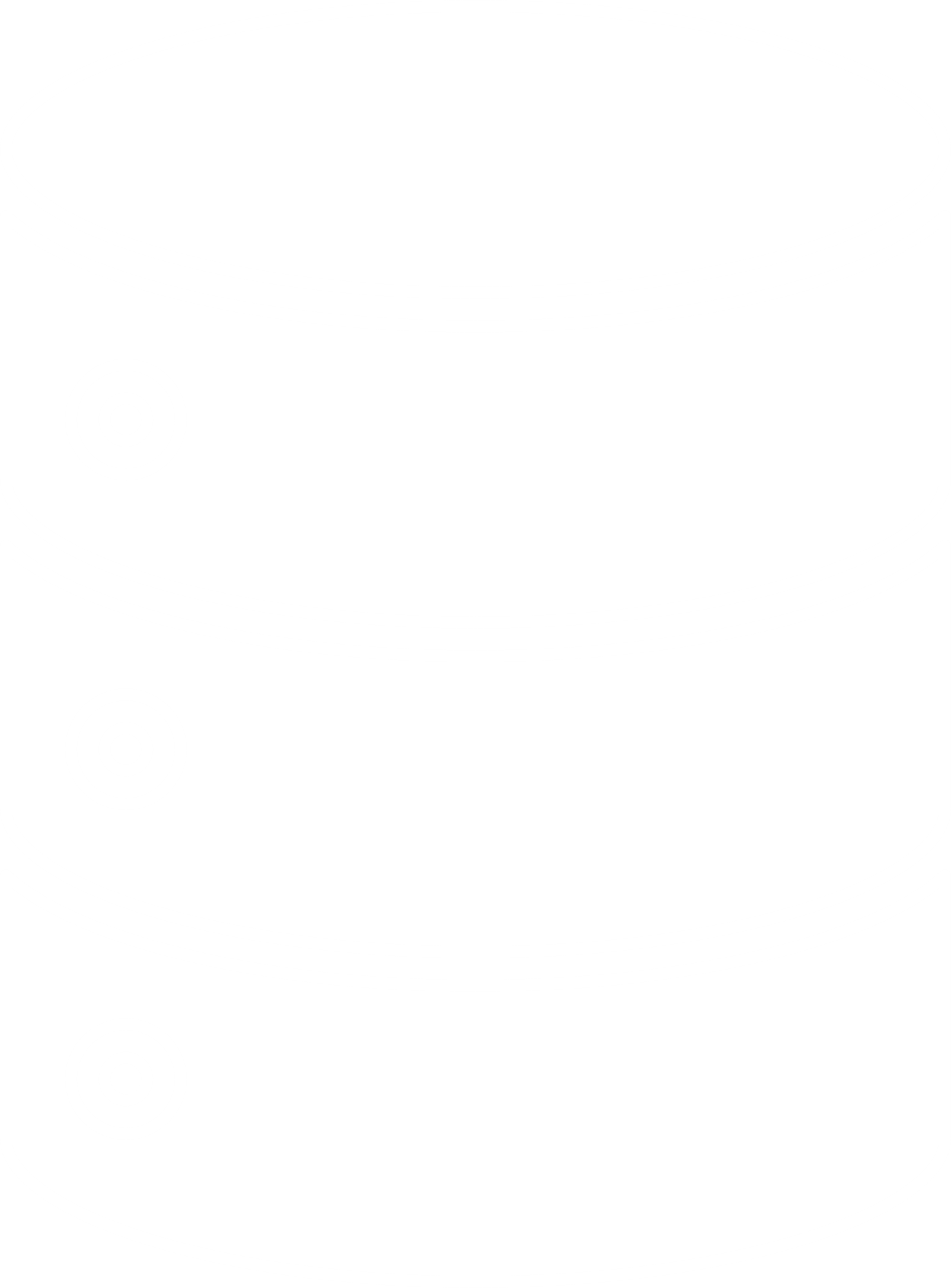 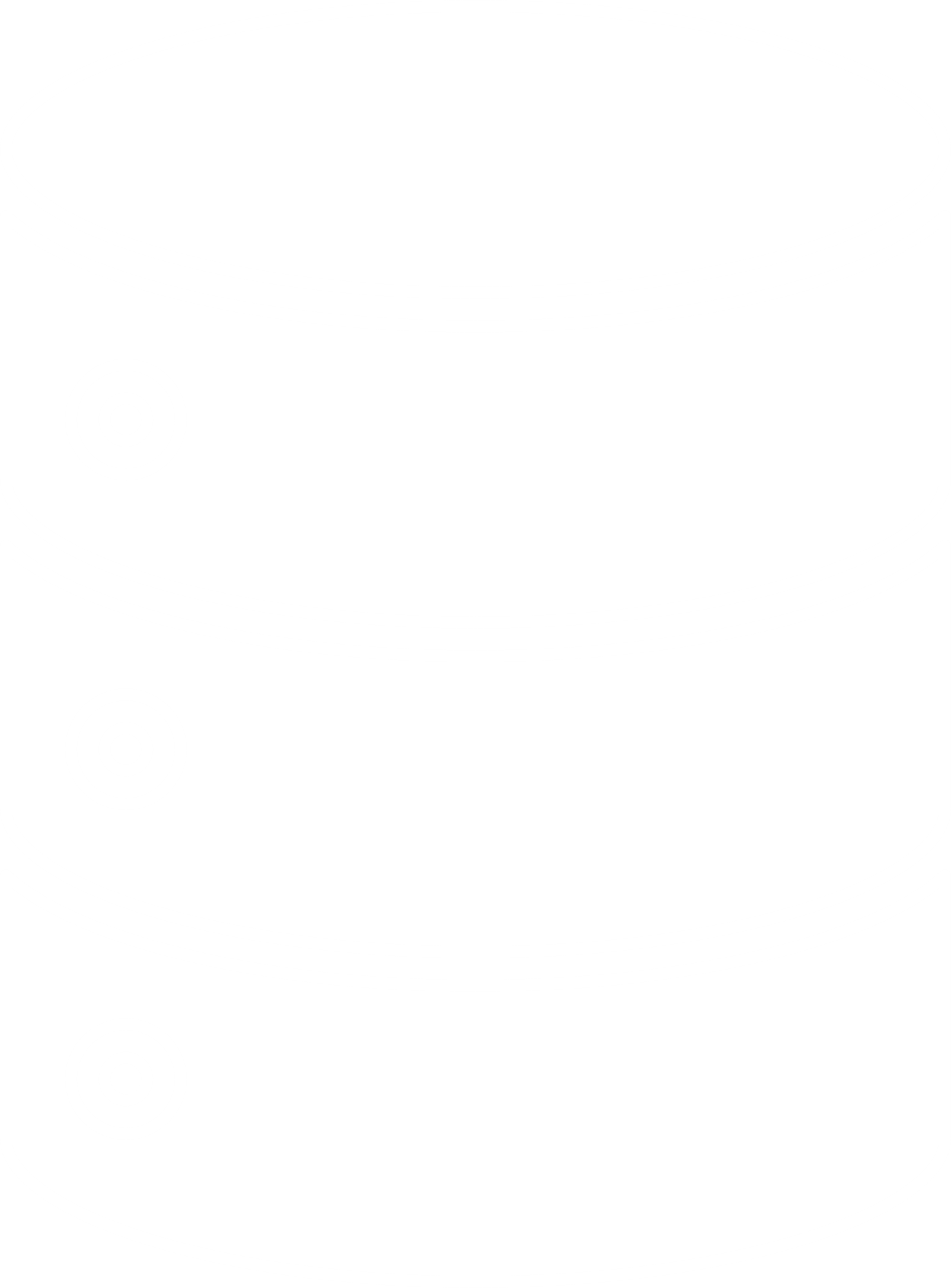 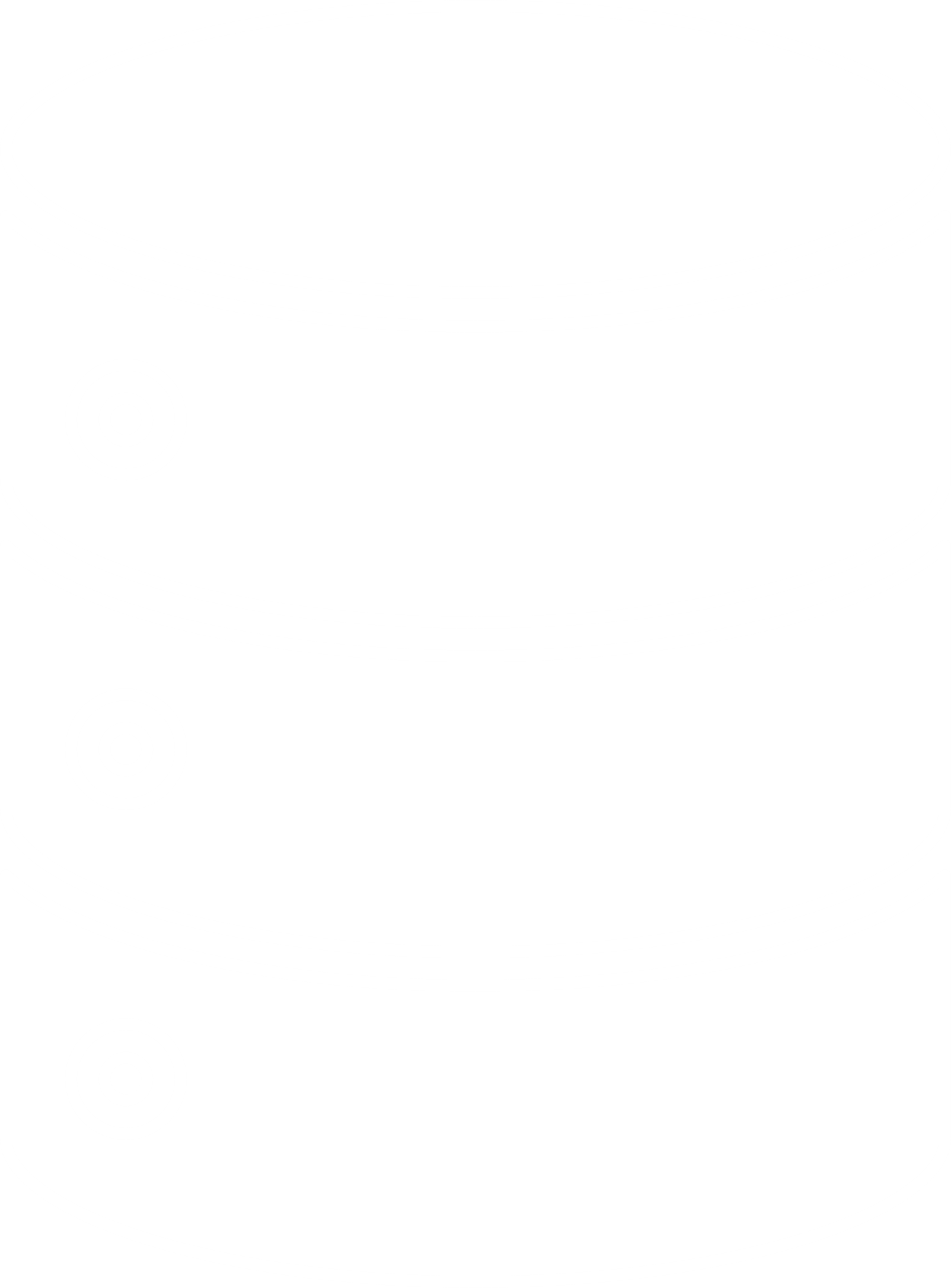 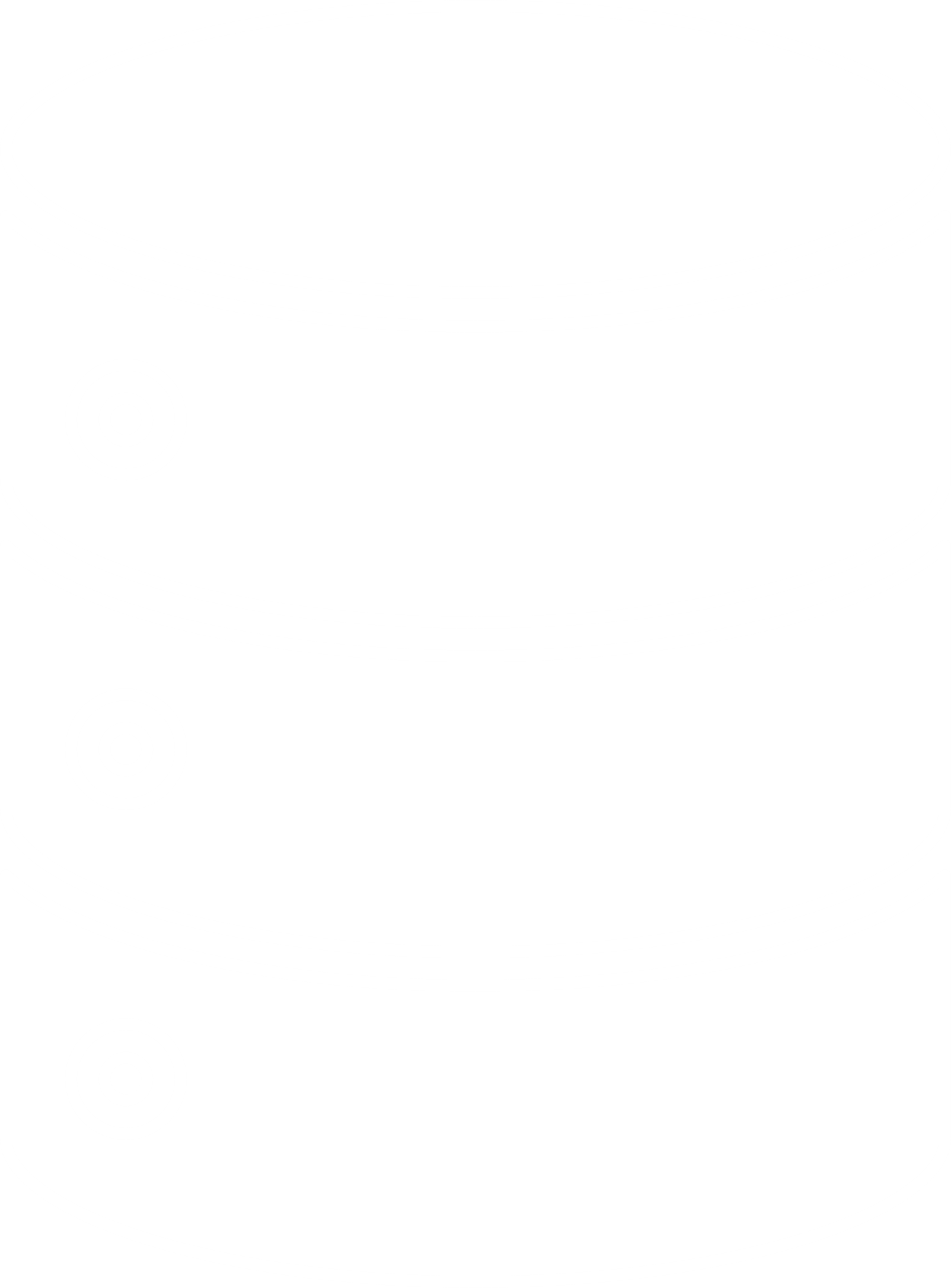 Transfer
圧縮
展開
QNAP NASを使用した高速ネットワーク
購入後すぐに使用できるインフラストラクチャ
2.5G / 5G / 10G
QNAP10Gスイッチ
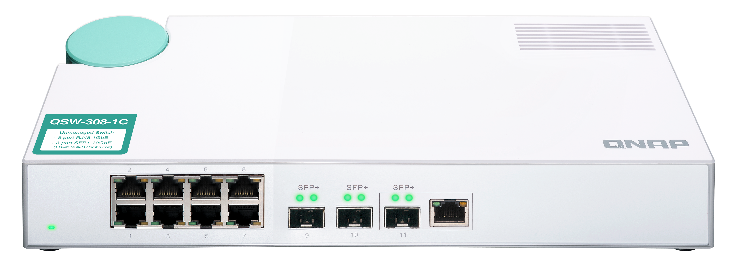 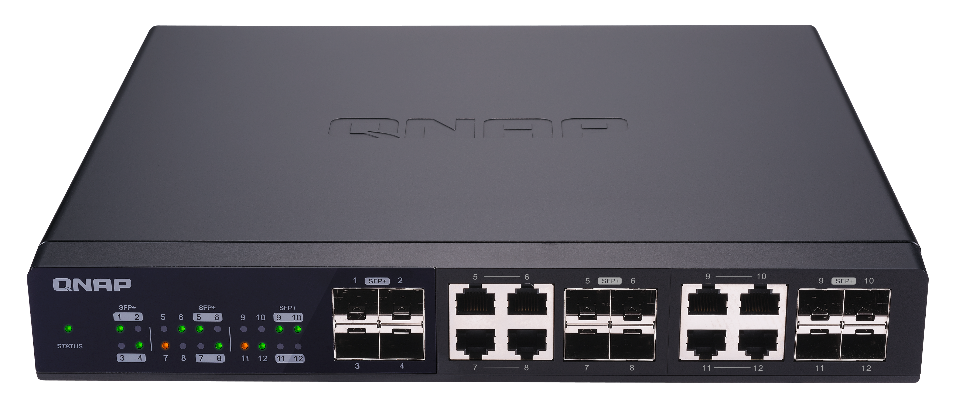 QSW-308-1C
QSW-1208-8C
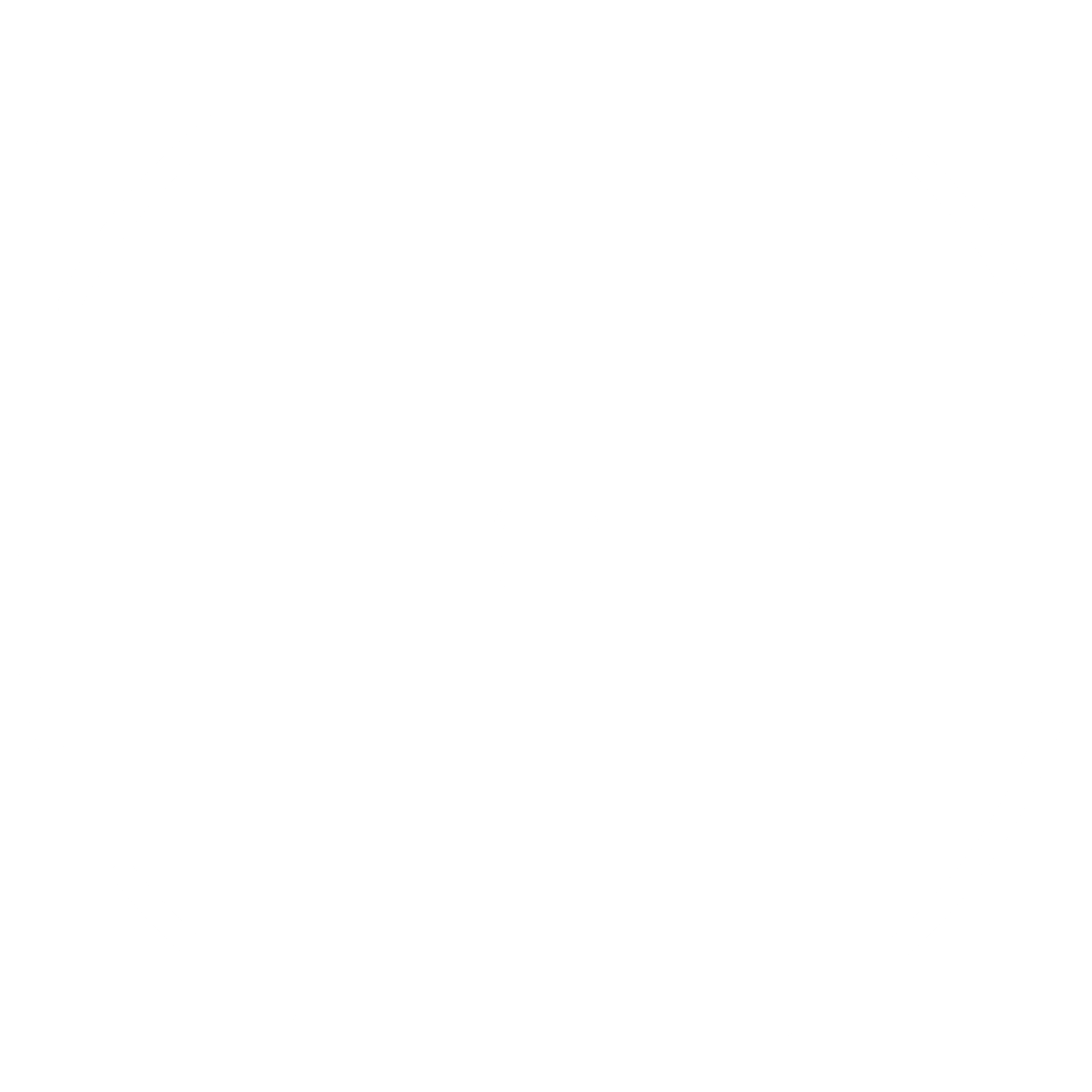 インスタントVMリカバリ
仮想マシンのバックアップを復元する
ソースを選択
復元先を選択
復元オプション
バックアップジョブから
リポジトリから
元の場所に復元
新しい場所に復元
上書き
名前を変更
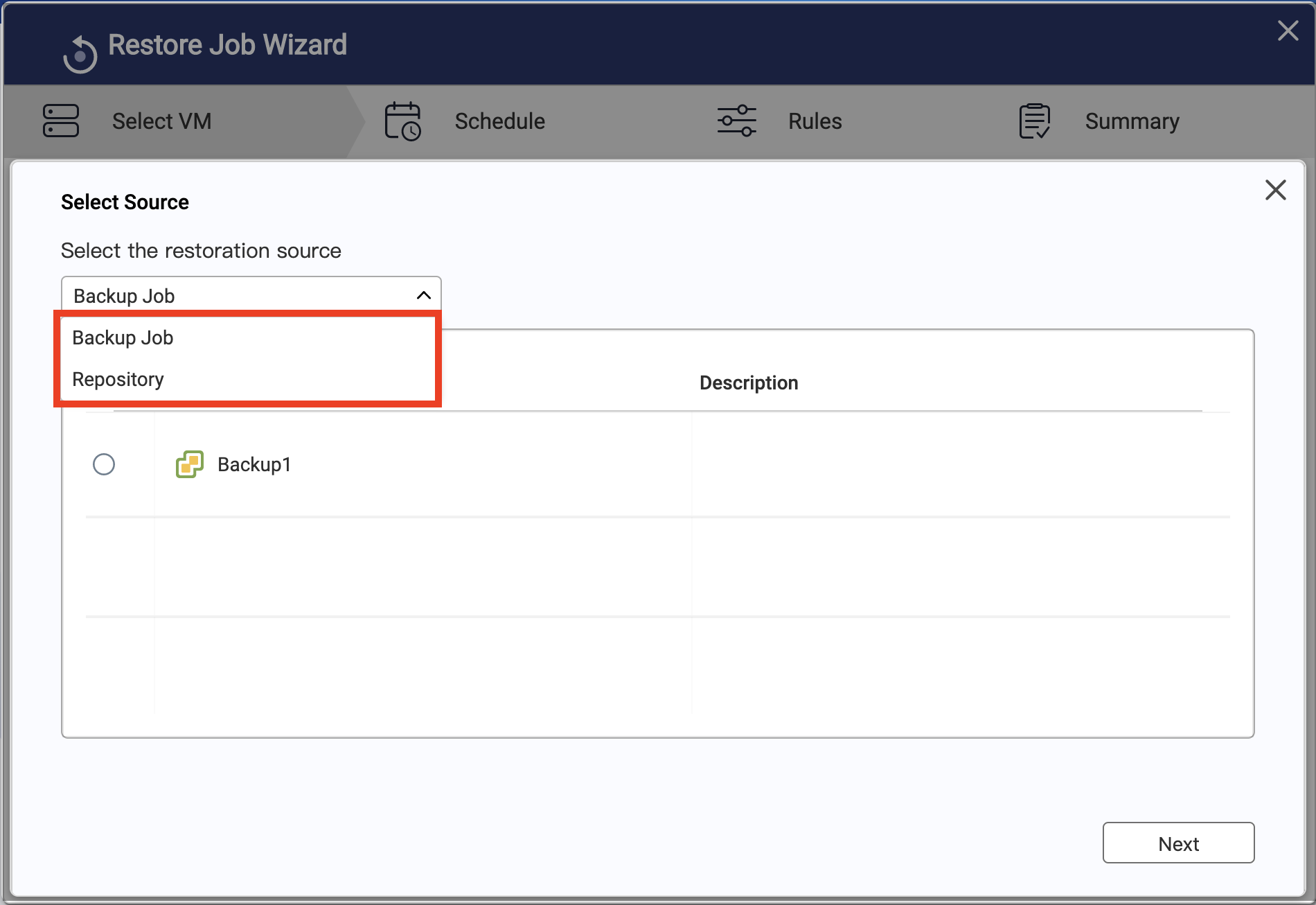 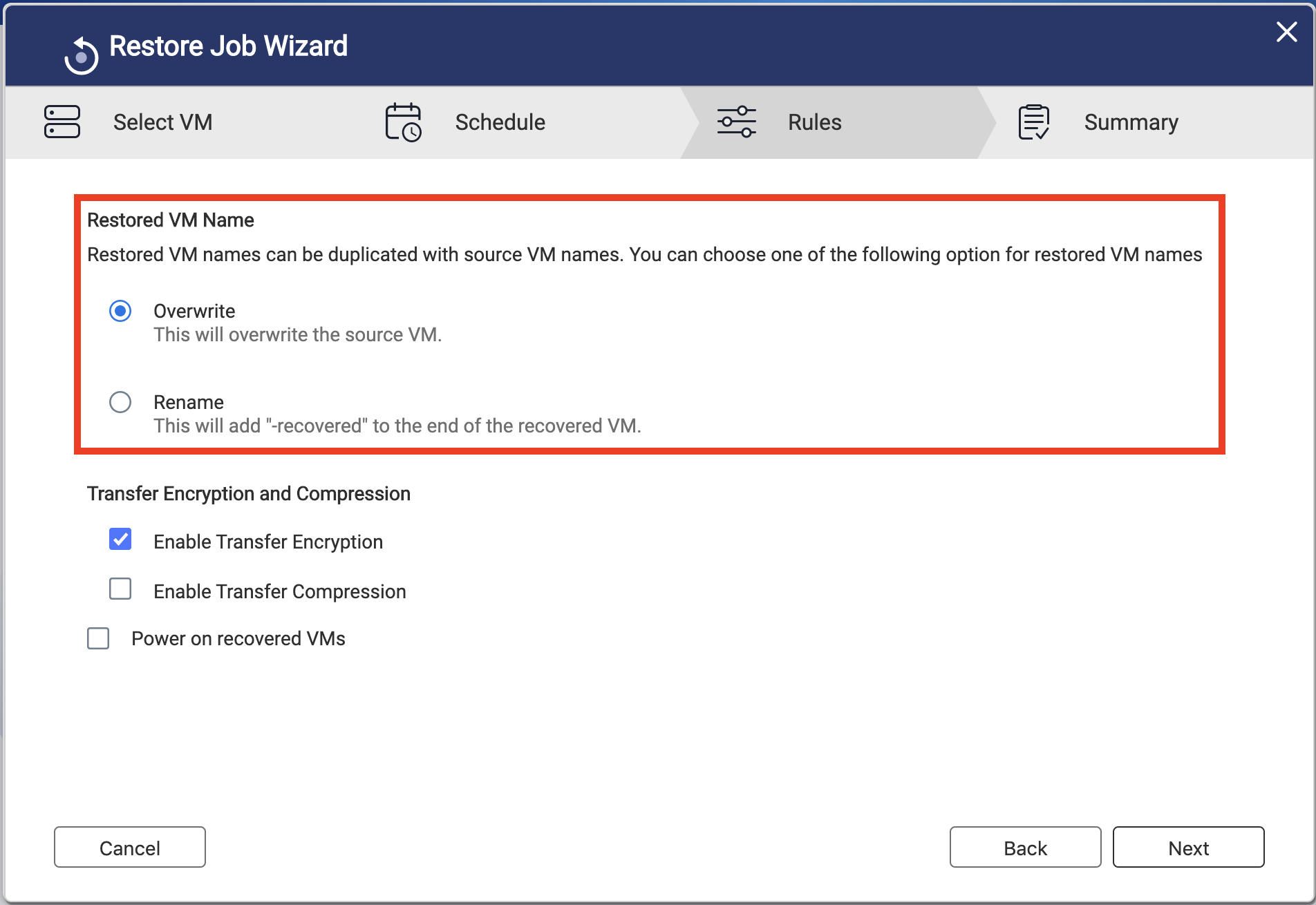 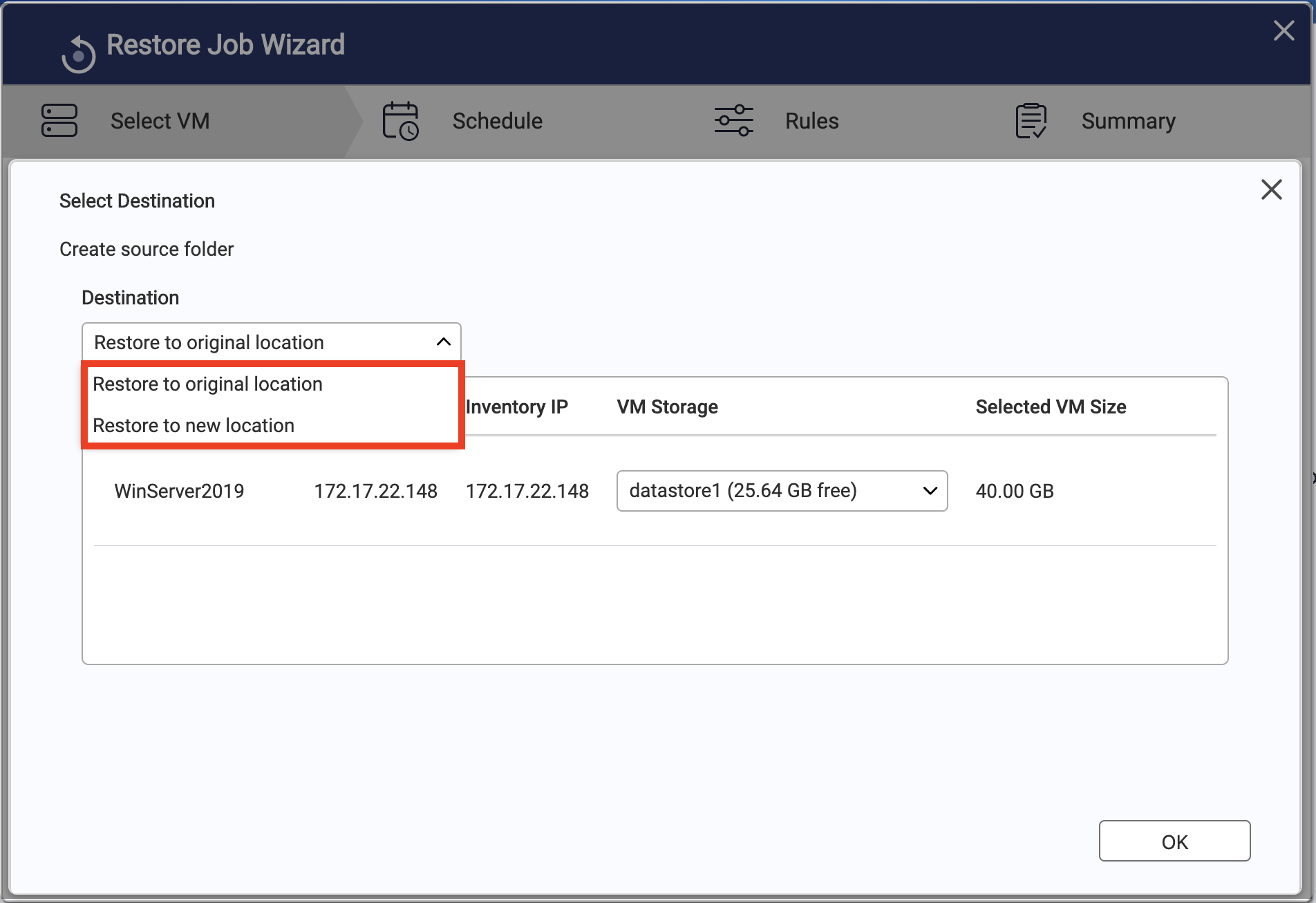 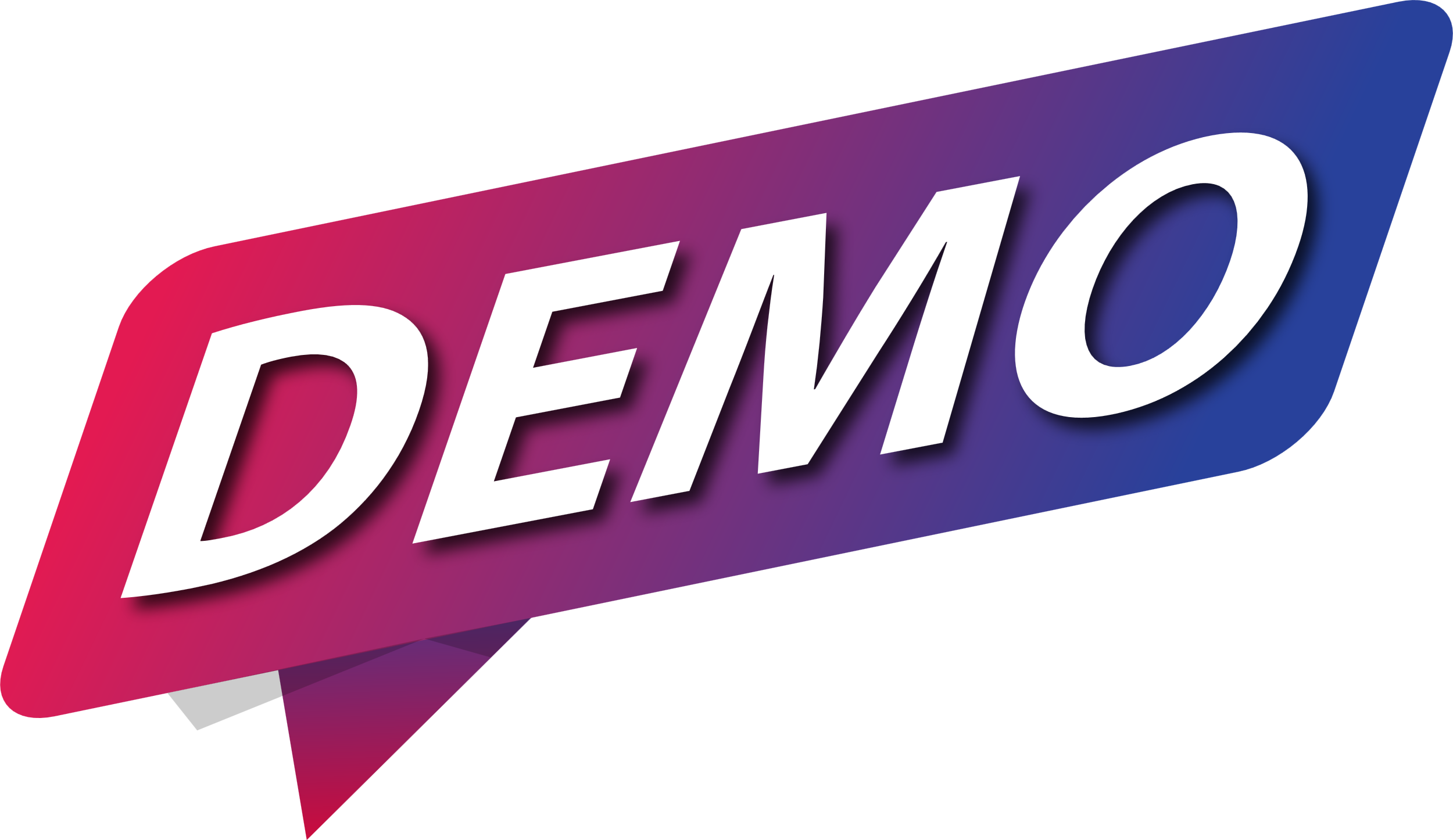 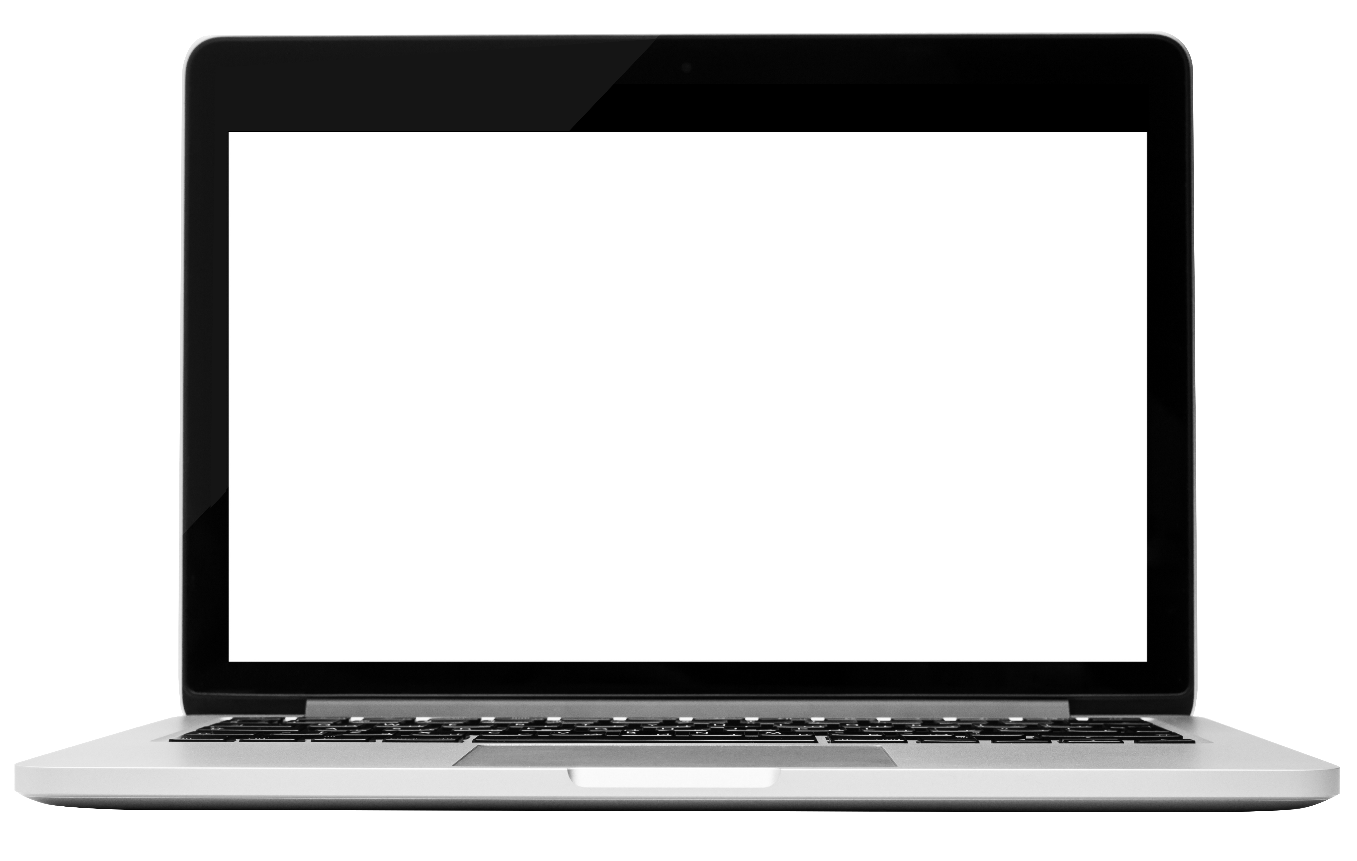 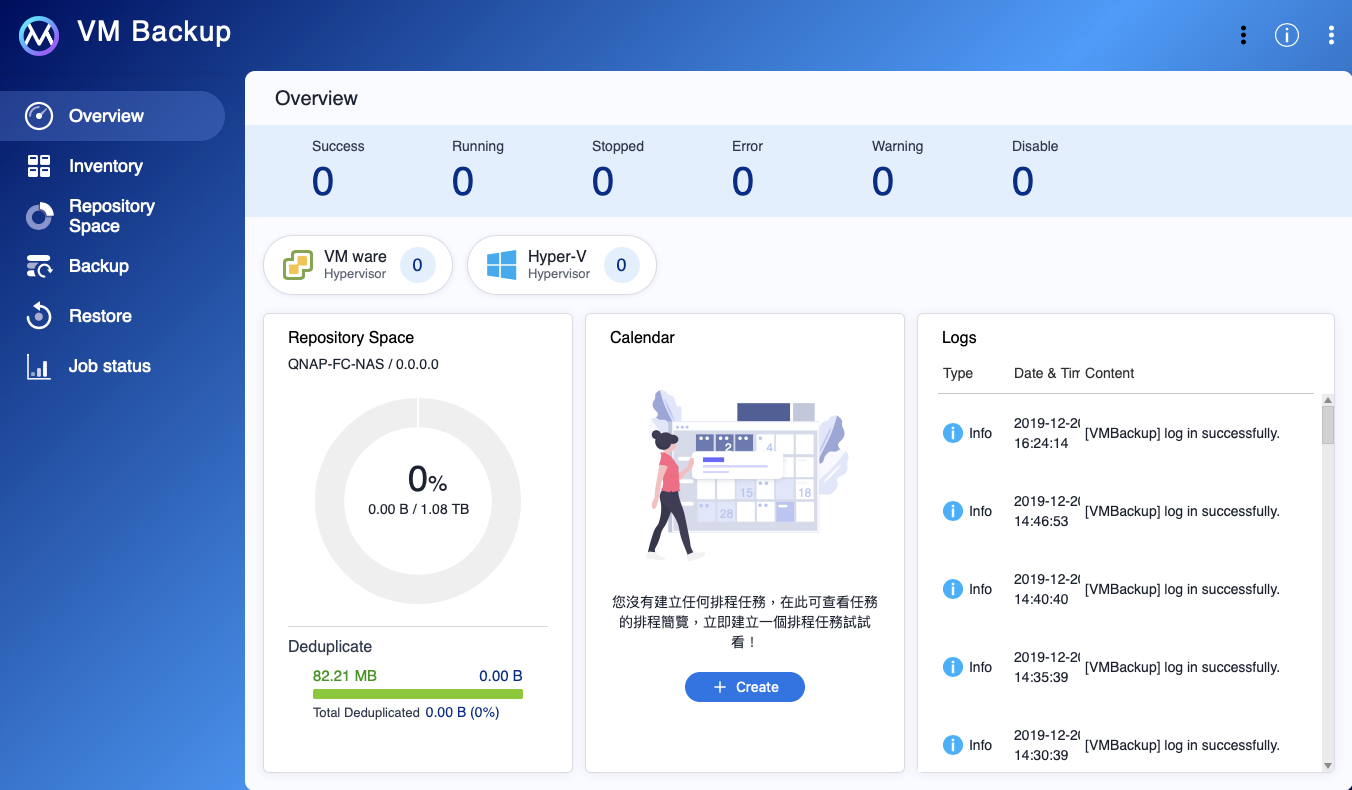 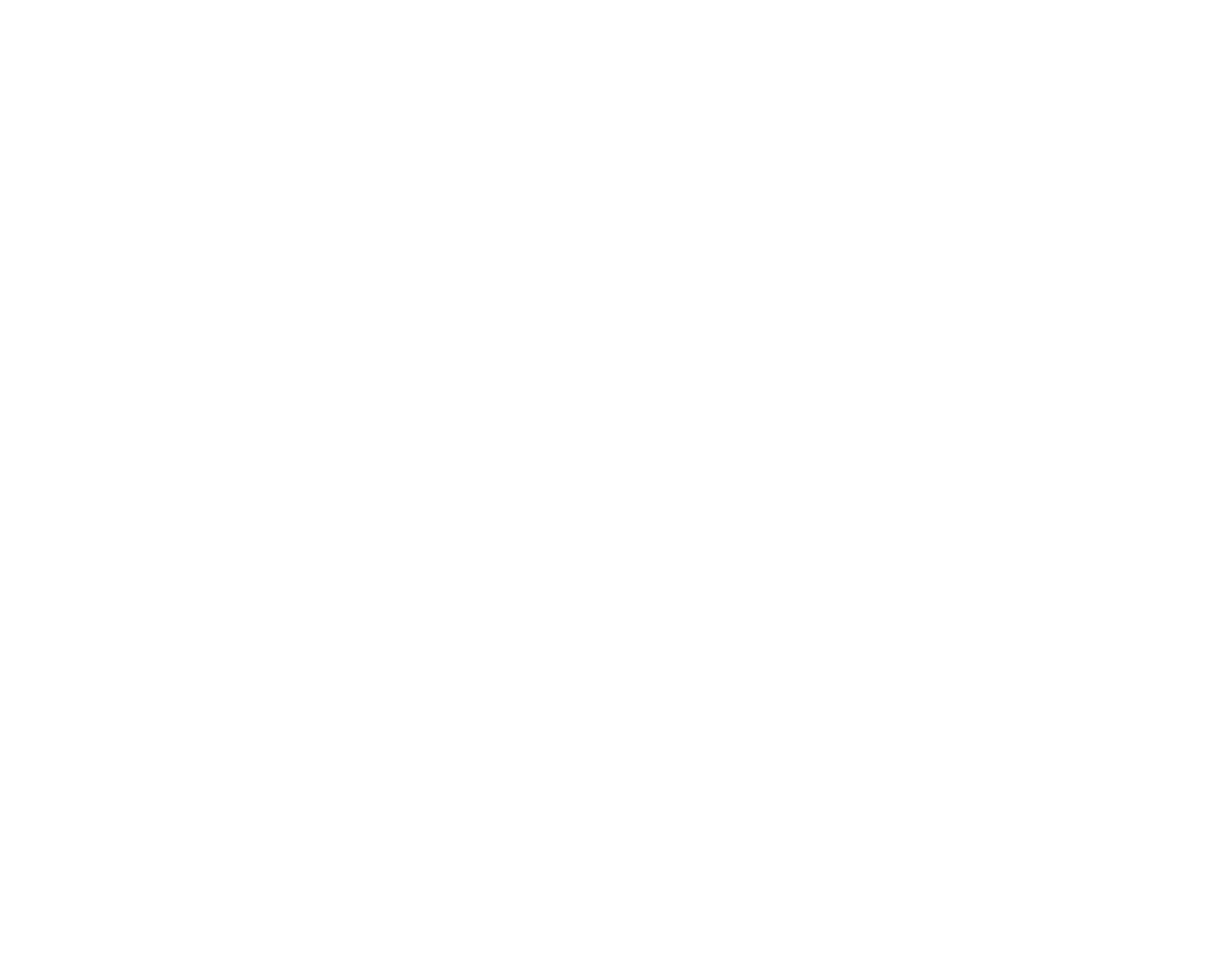 継続的な監視
タスクの概要
単一ページでタスク概要を把握
迅速で直感的な操作
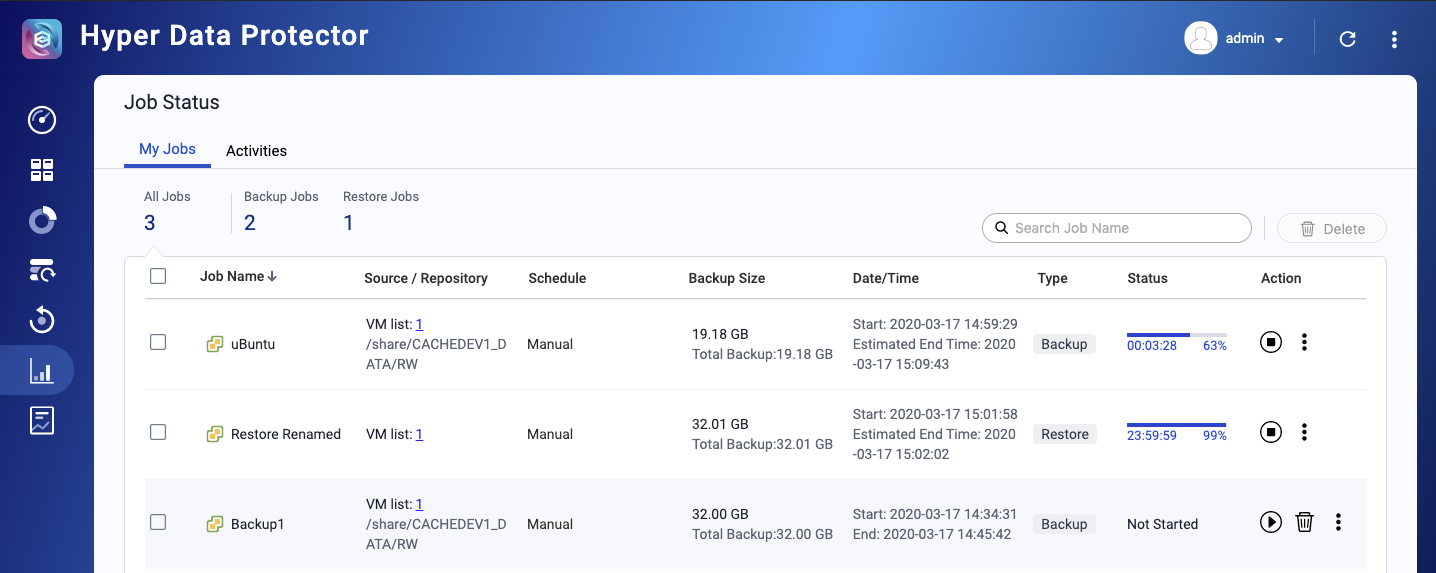 ジョブステータスの監視
バックアップタスク履歴をすべて確認可能
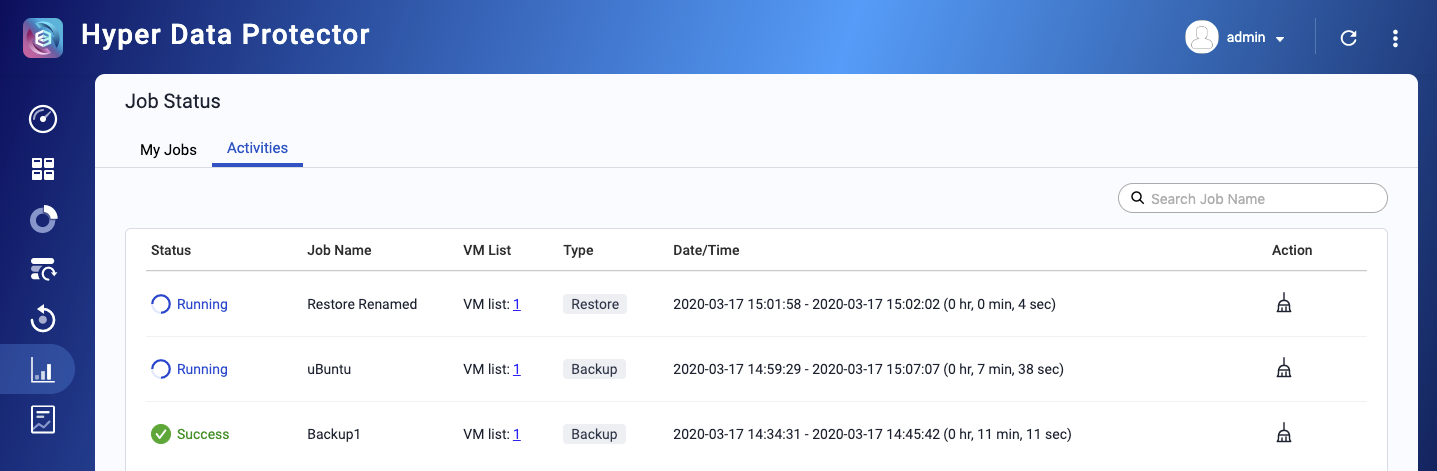 アクティビティ通知
通知センター  Email
SMS
インスタントメッセージ
プッシュサービス
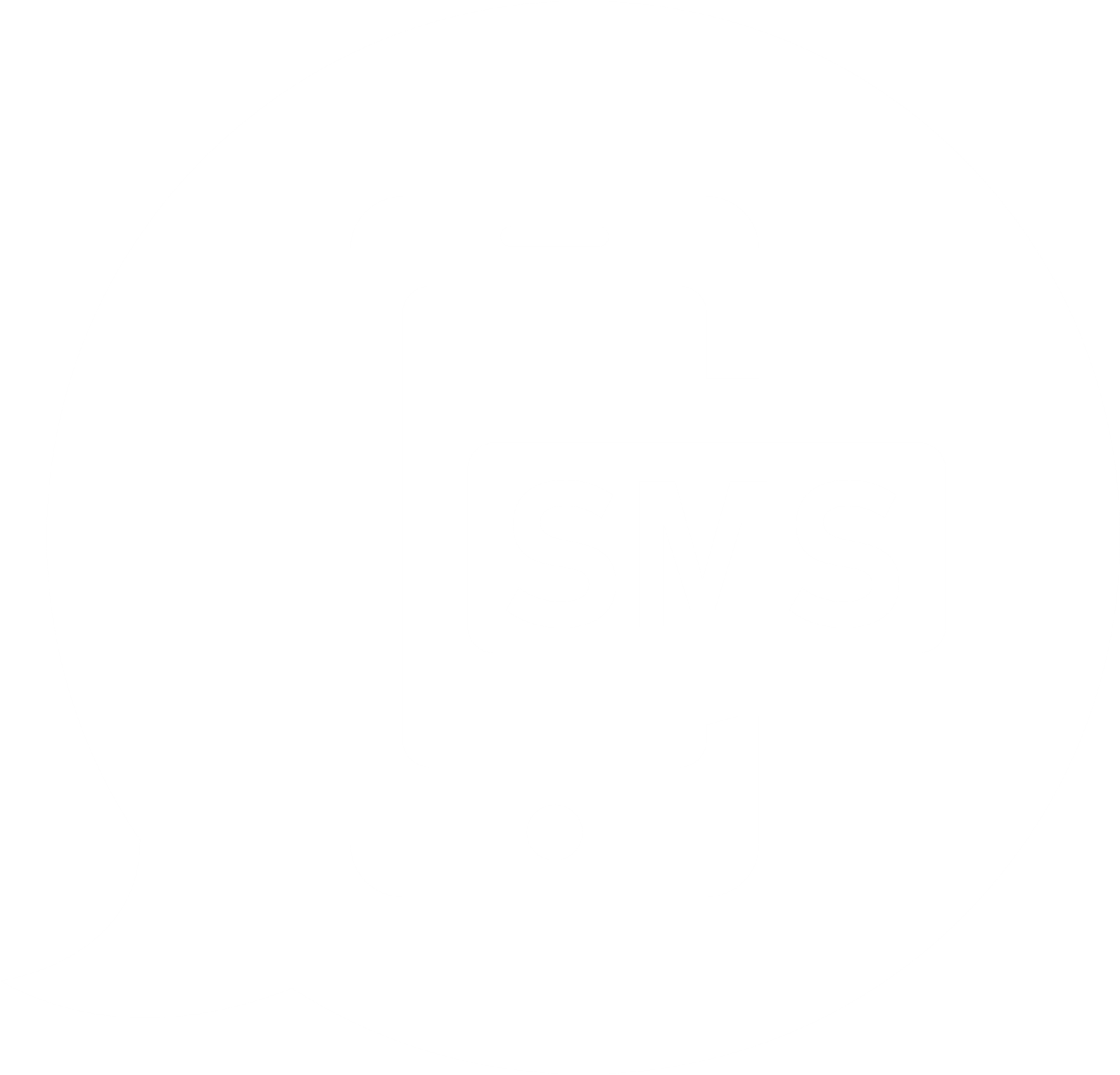 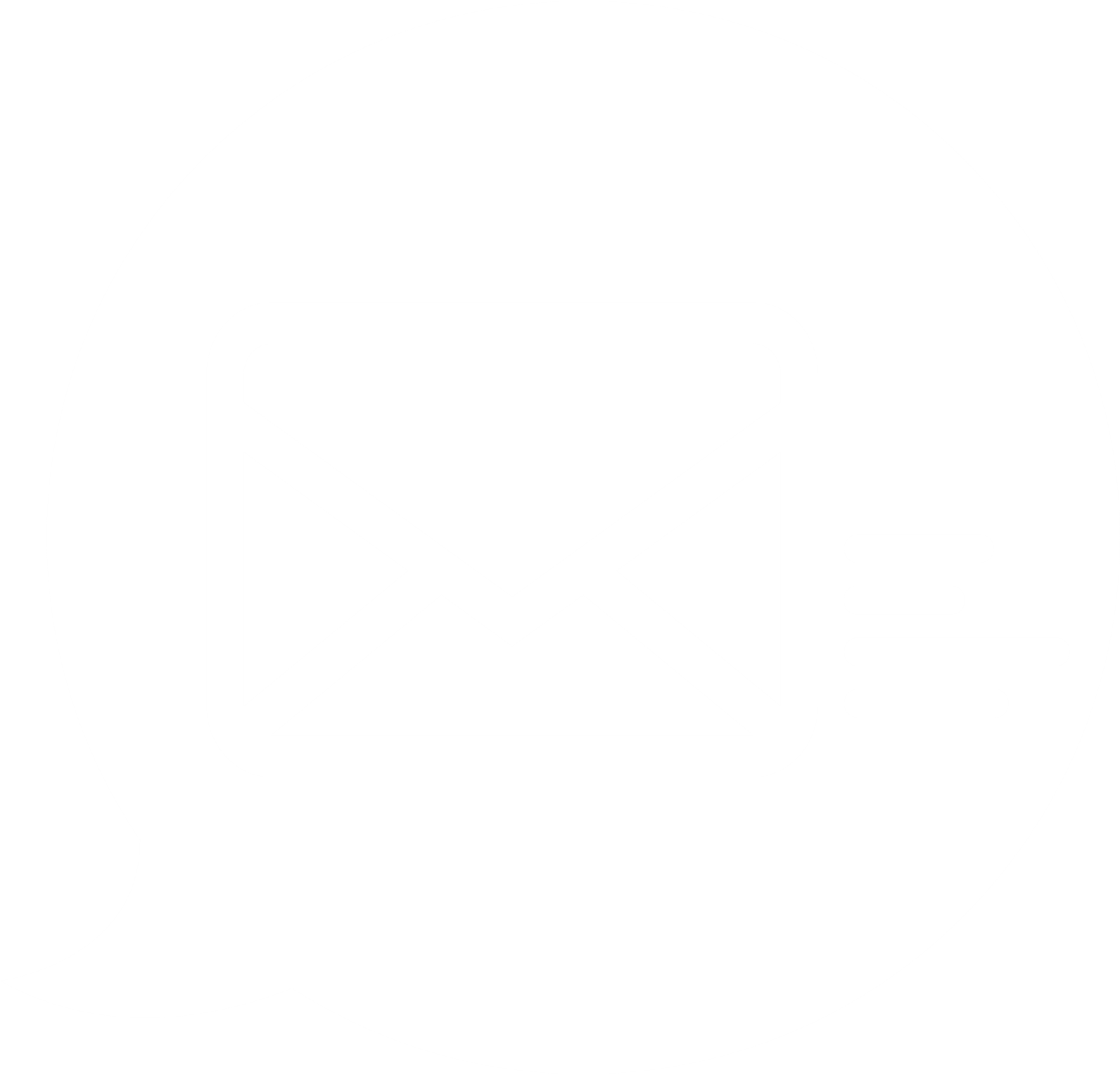 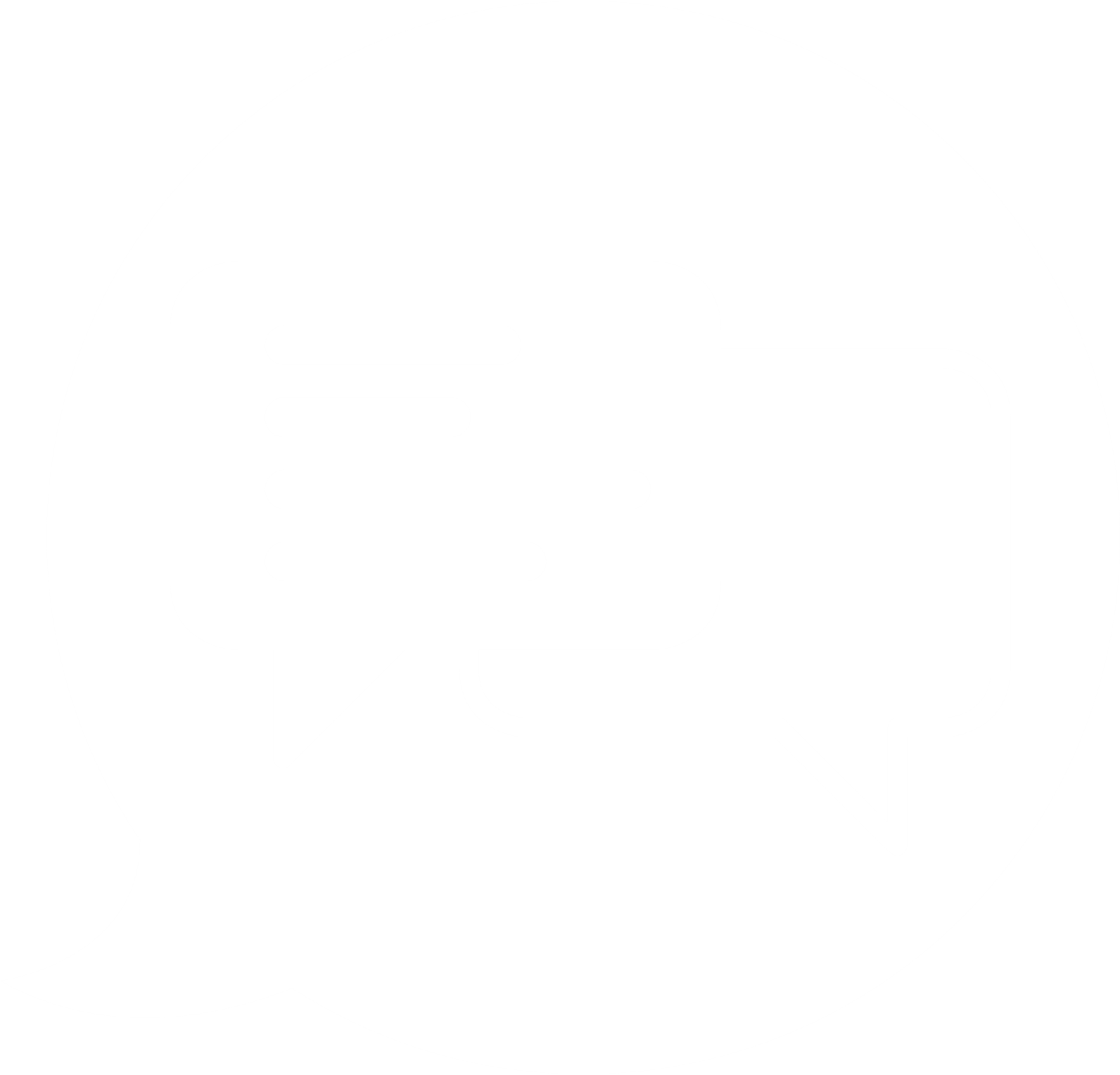 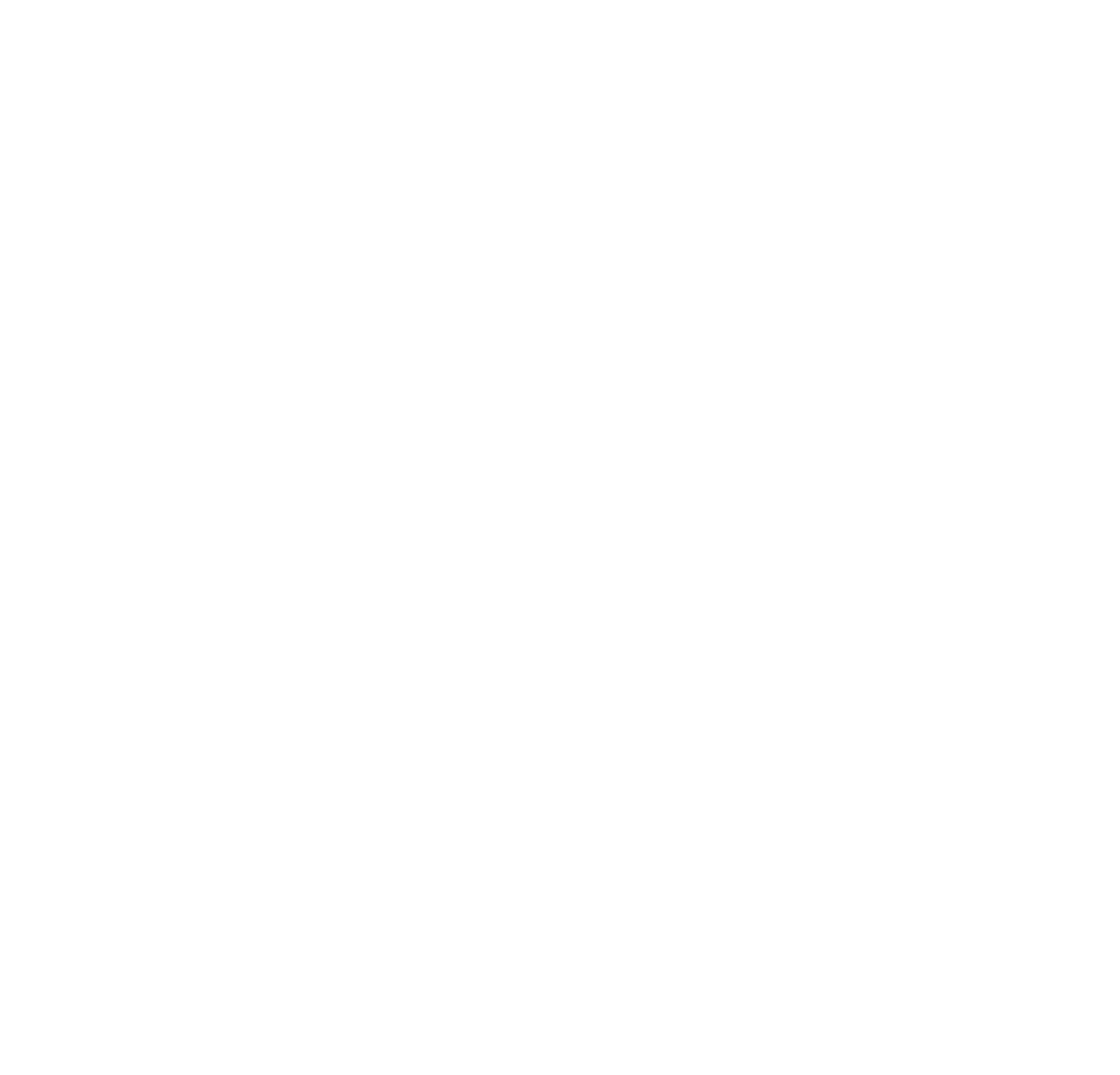 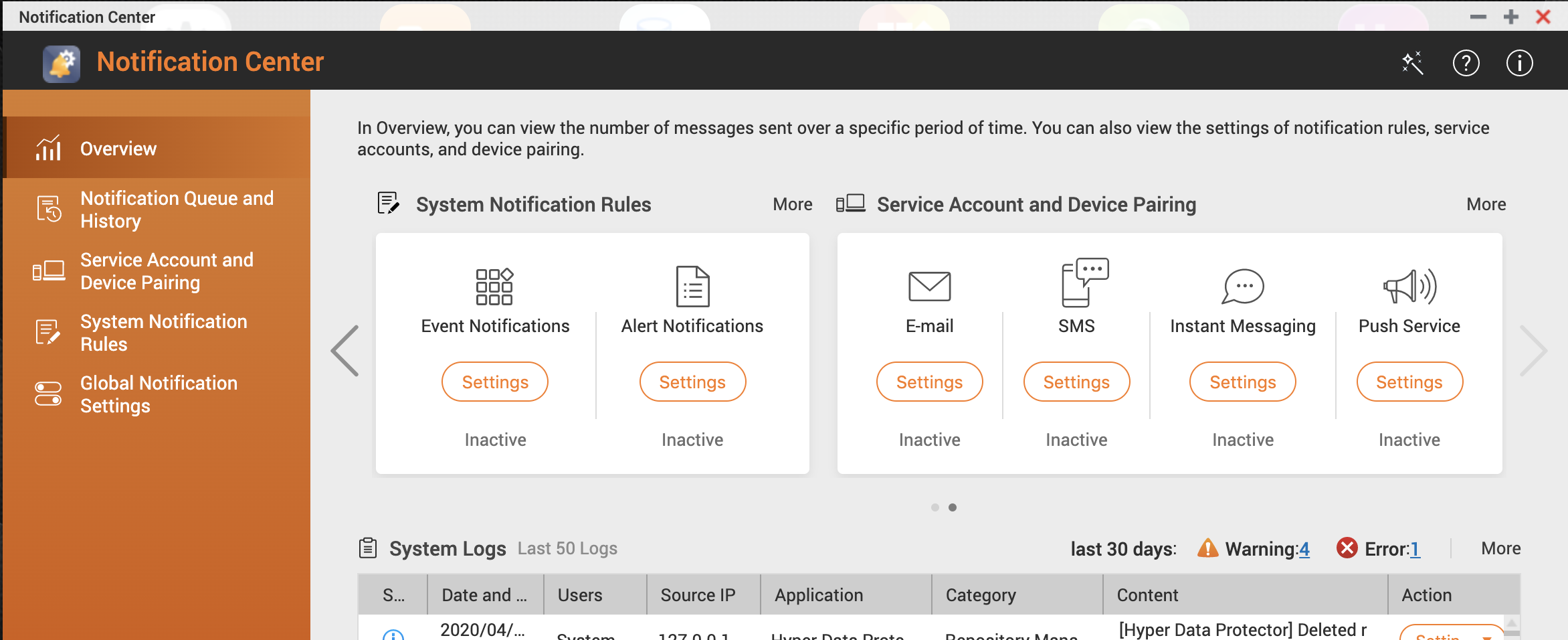 [Speaker Notes: 什麼情況下會觸發通知]
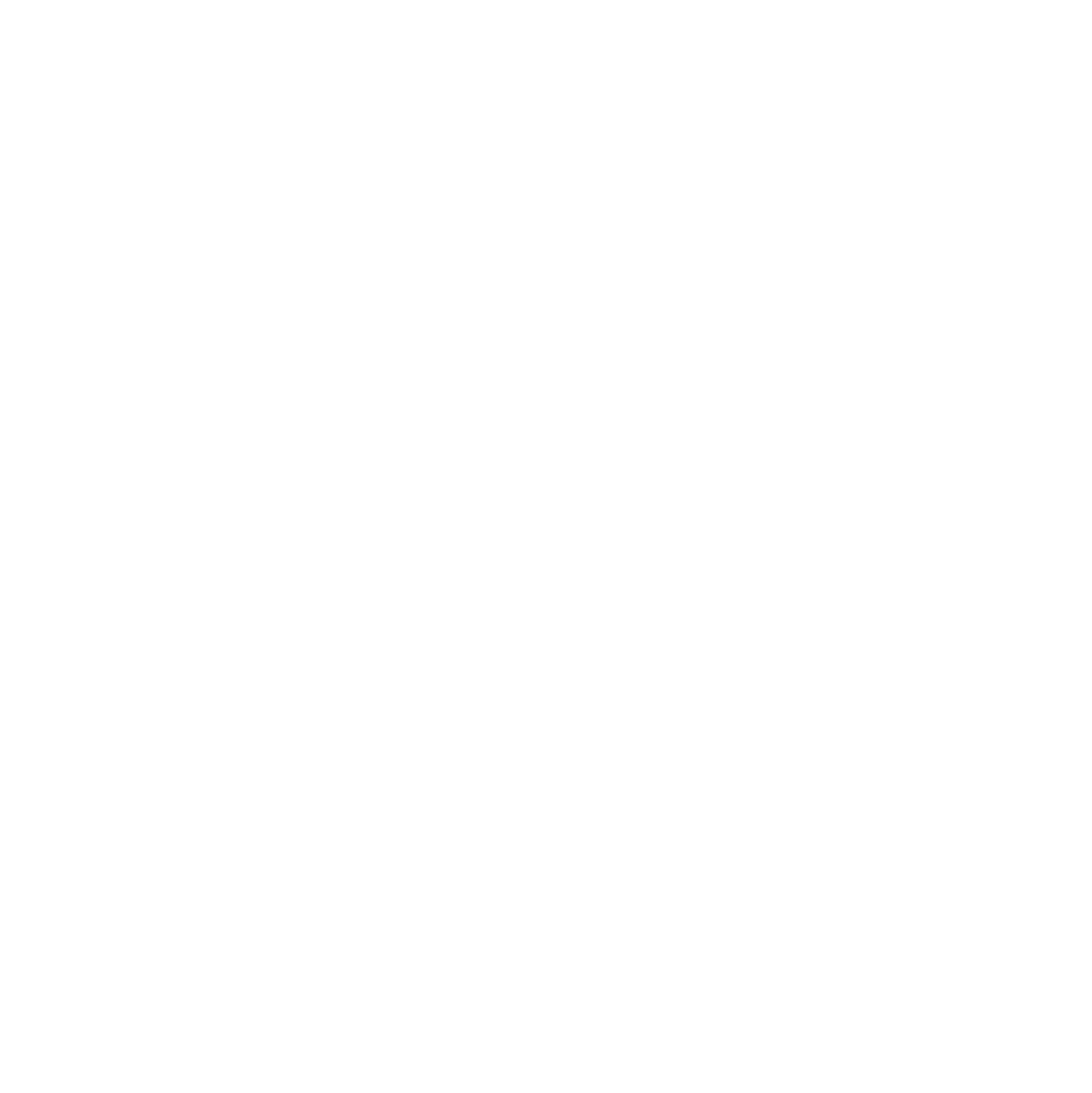 インストールと操作
AppCenterでHyper Data Protectionをインストール
1
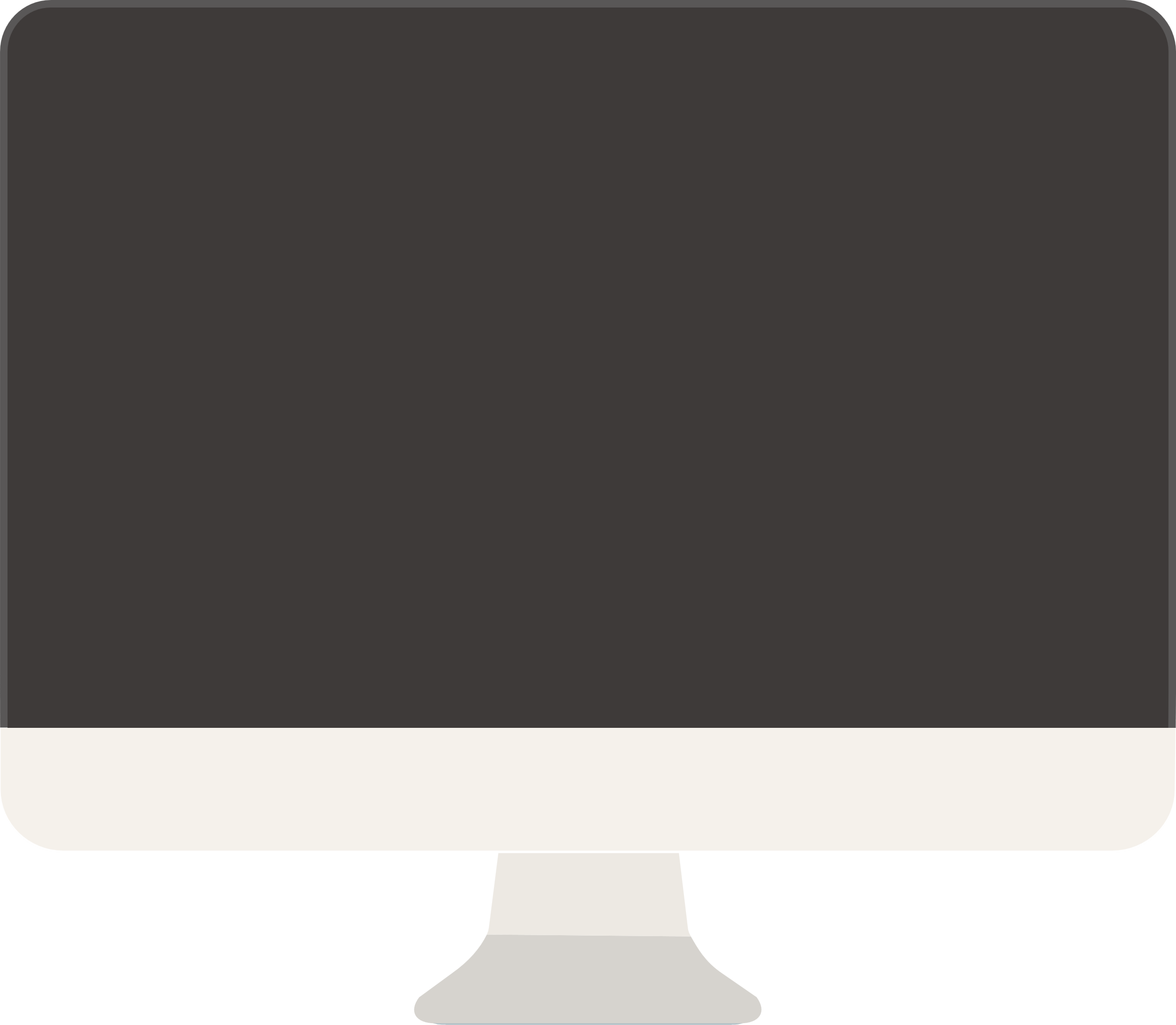 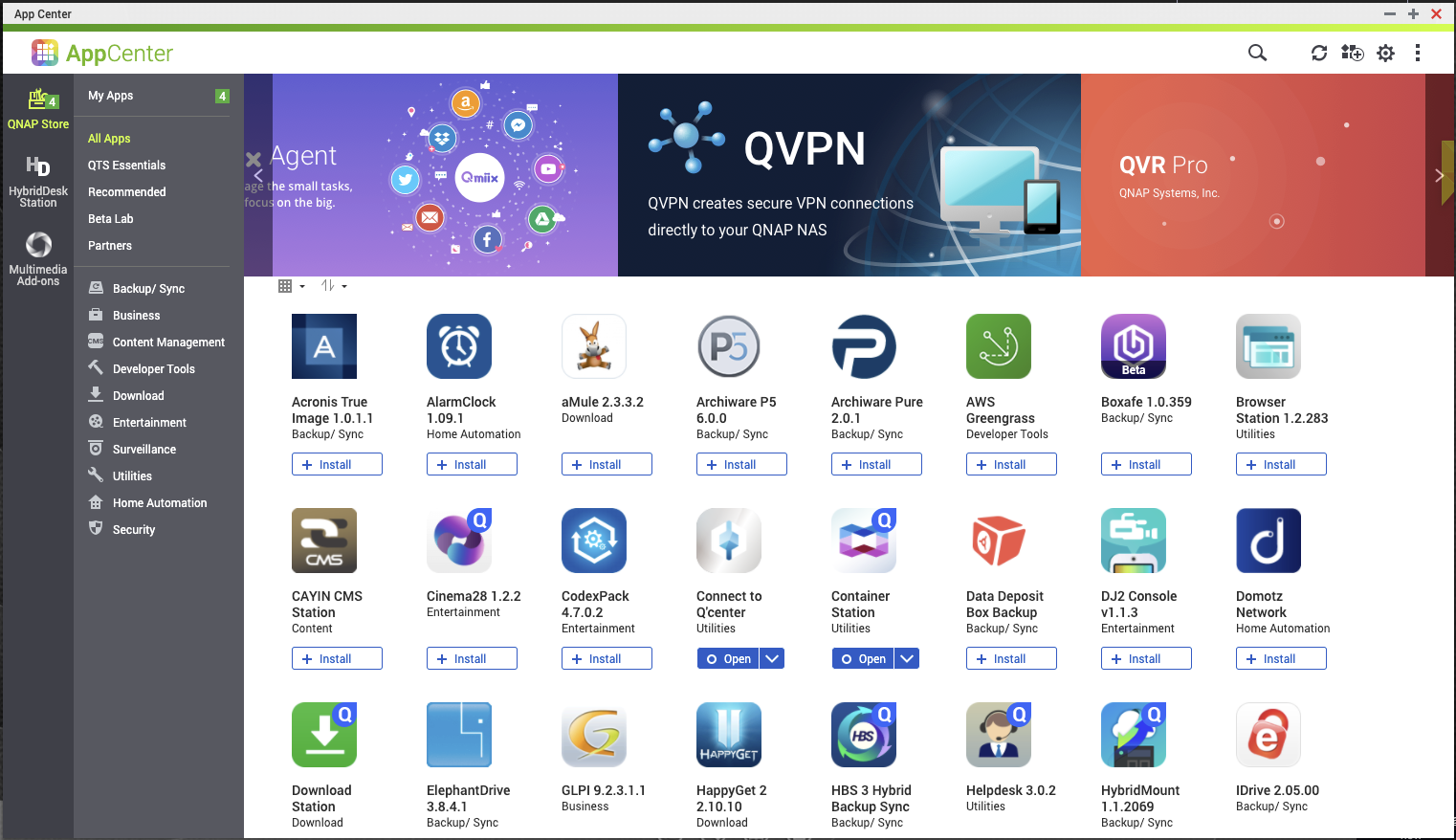 ContainerStationをインストール
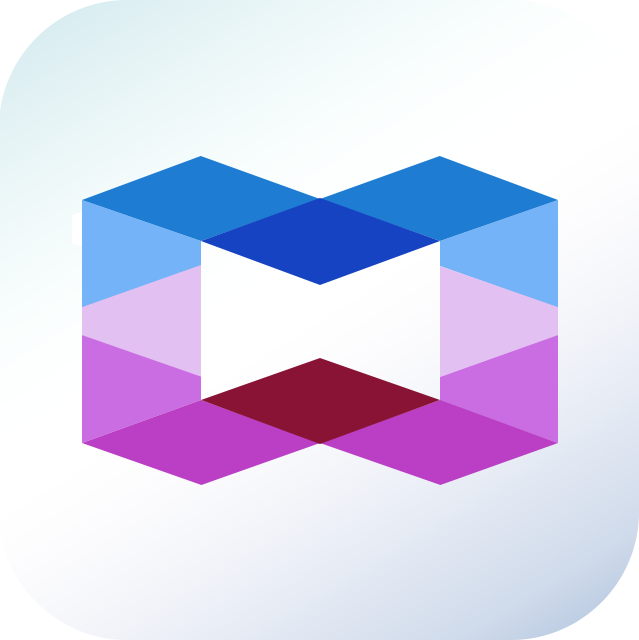 2
Hyper DataProtectorをインストール
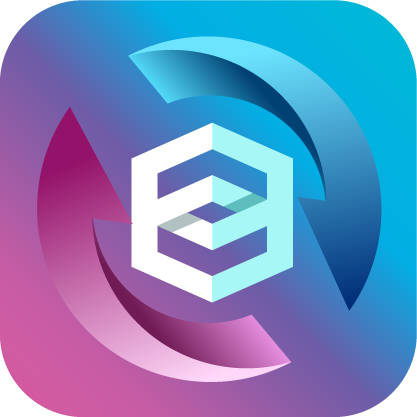 注：HDPは、x86ベースのIntelまたはAMDプロセッサーを搭載したQNAP NASモデルのみをサポートします。
3ステップのセットアップ
1
2
3
VMバックアップインベントリを作成
VMバックアップリポジトリを作成
VMバックアップジョブを作成
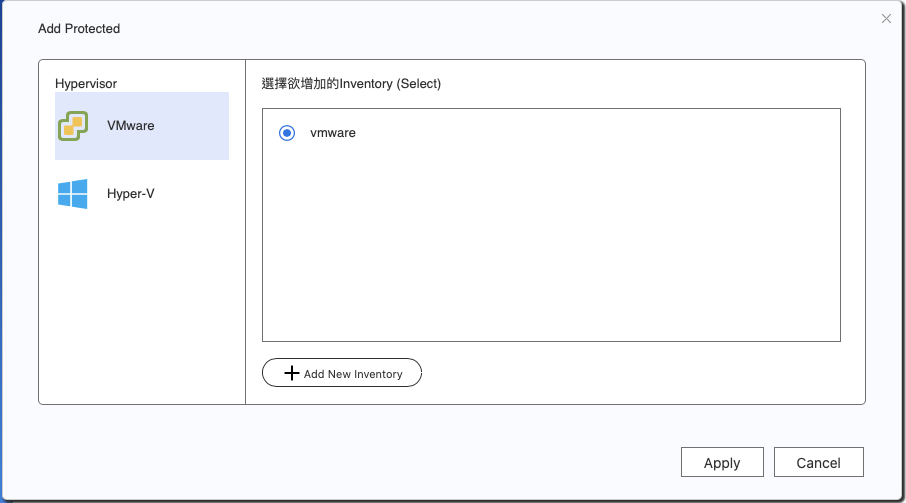 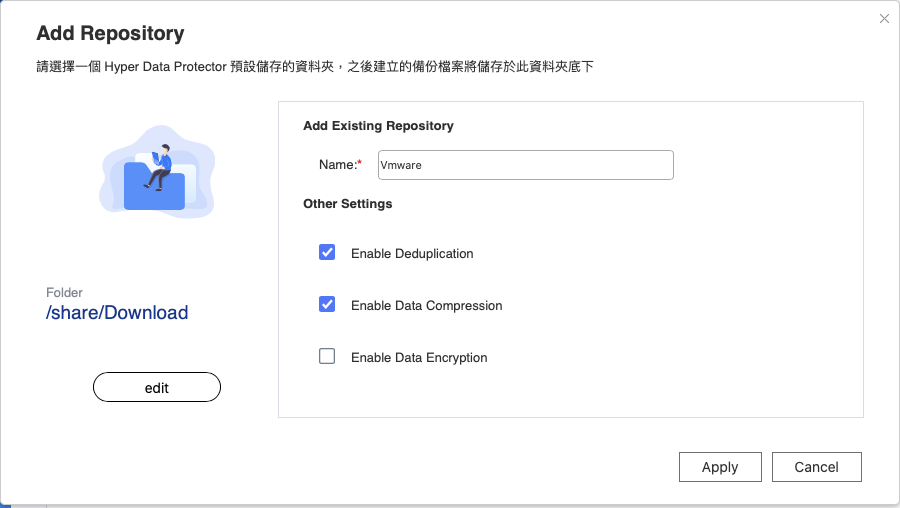 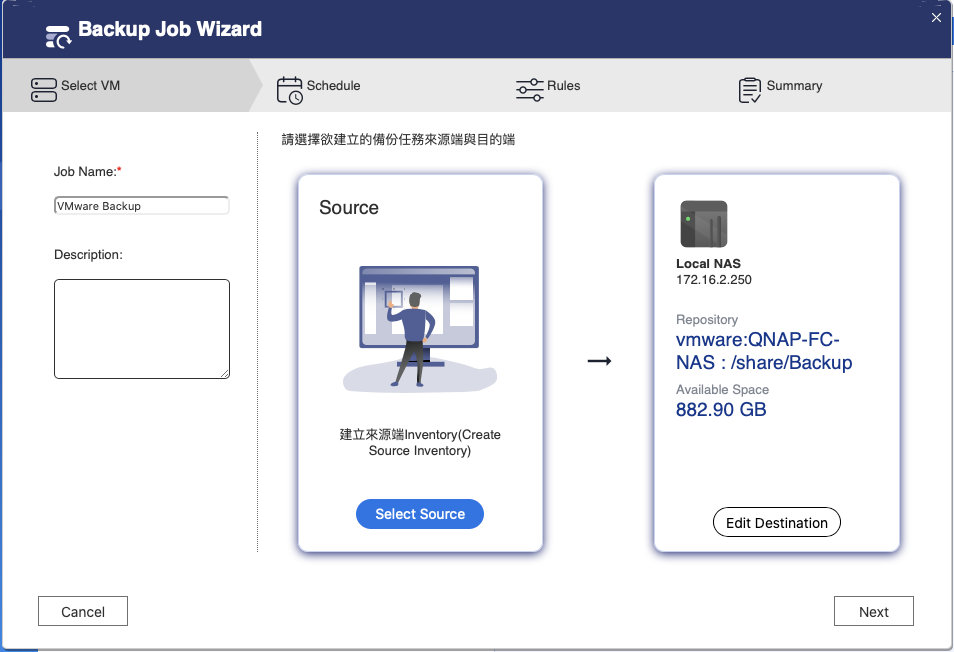 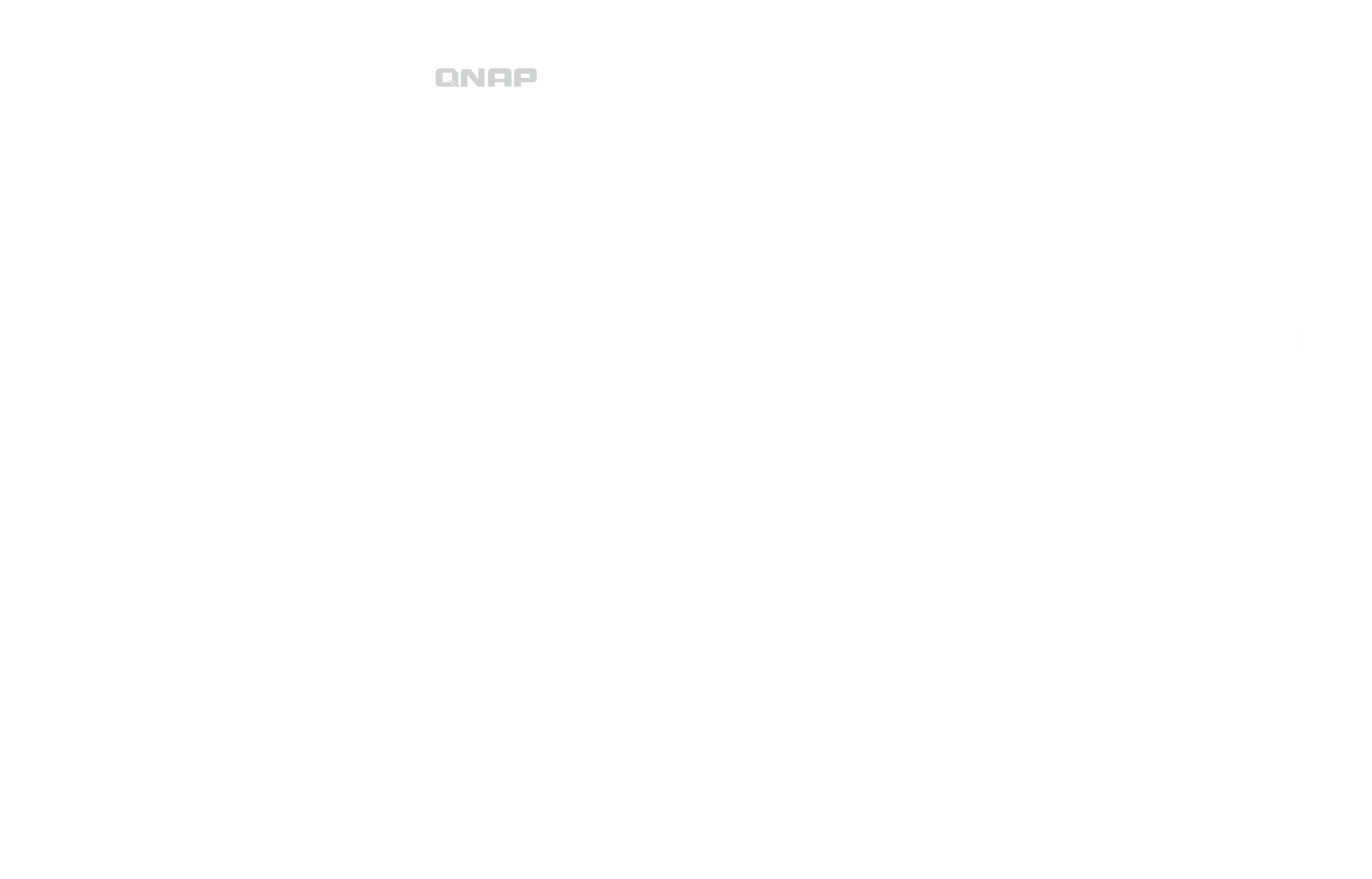 おすすめモデル
推奨モデルHDPは、x86ベースのIntelまたはAMDプロセッサを搭載したQNAPNASモデルのみをサポート
SMB Entry
SMB Mid-end
SMB High-end
Enterprise
TS-673
TVS-882
TS-1683XU-RP
TDS-16489U R2
6 x 3.5"/2.5" SATA 6Gb/s HDDs/SSDs
AMD R-Series RX-421BD quad-core 2.1 GHz processor, burst up to 3.4 GHz
Max 64GB RAM
6 x 3.5-inch + 2 x 2.5-inch SATA 6Gb/s, 3Gb/s
Intel® Core™ i5-7500 quad-core 3.4 GHz processor, Max turbo to 3.8 GHz
Max 64GB RAM
16 x 3.5-inch SATA 6Gb/s, 3Gb/s
Intel® Xeon® E-2124 quad-core 3.3 GHz processor (burst up to 4.3 GHz)
Max 64GB RAM
20 bay, Front 16 x 3.5-inch, Rear 4 x 2.5-inch
Intel® Xeon® E5-2630 v4 
10-core 2.2 GHz
Max 1TB RAM
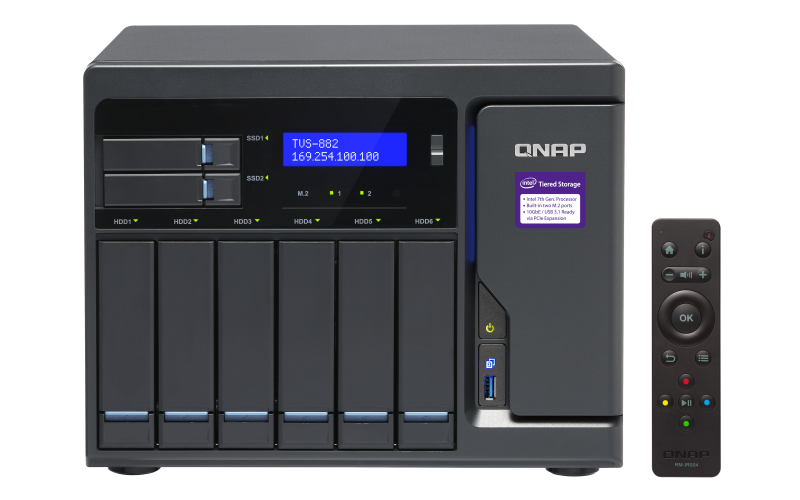 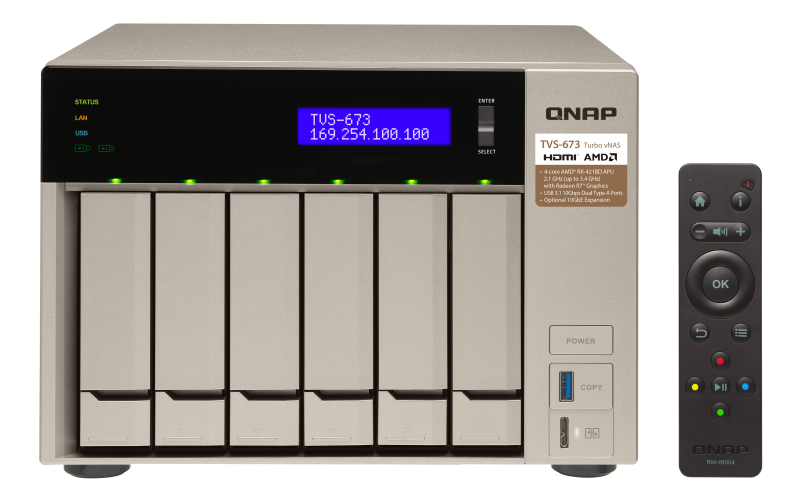 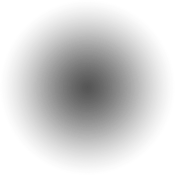 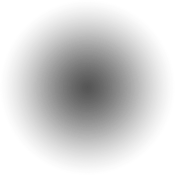 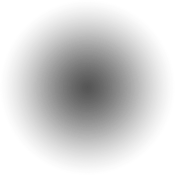 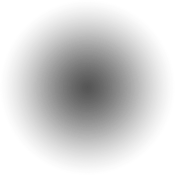 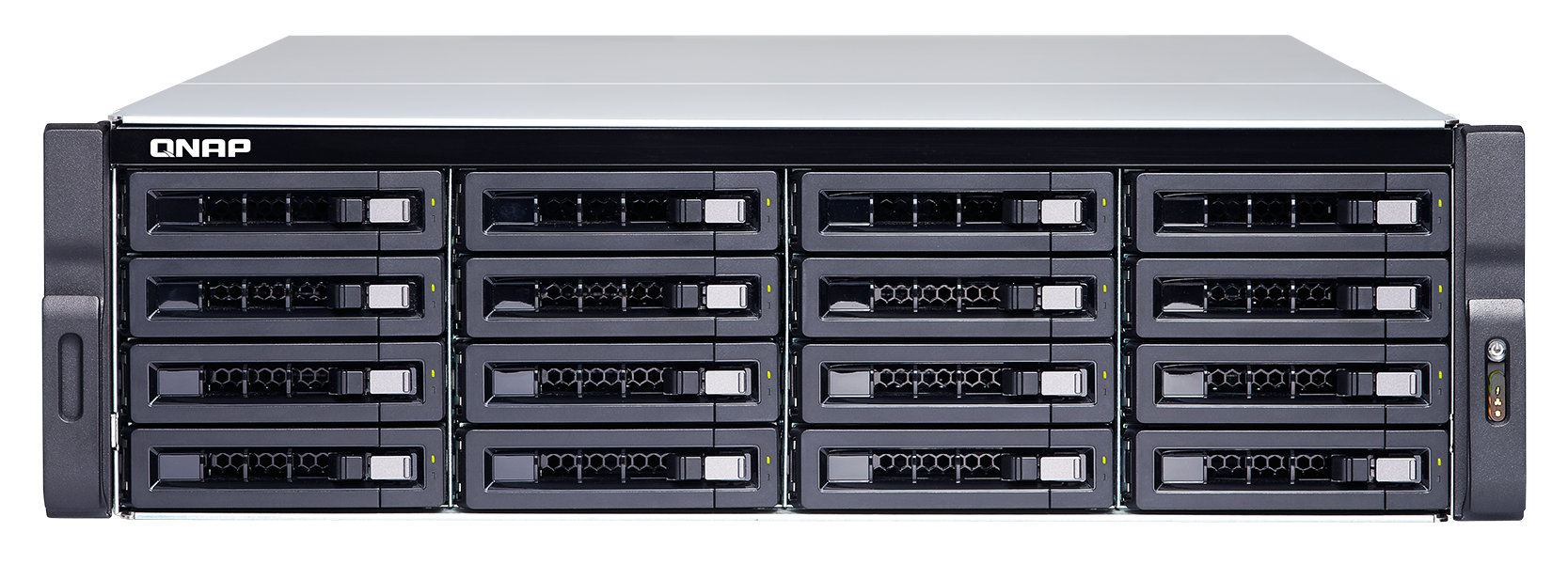 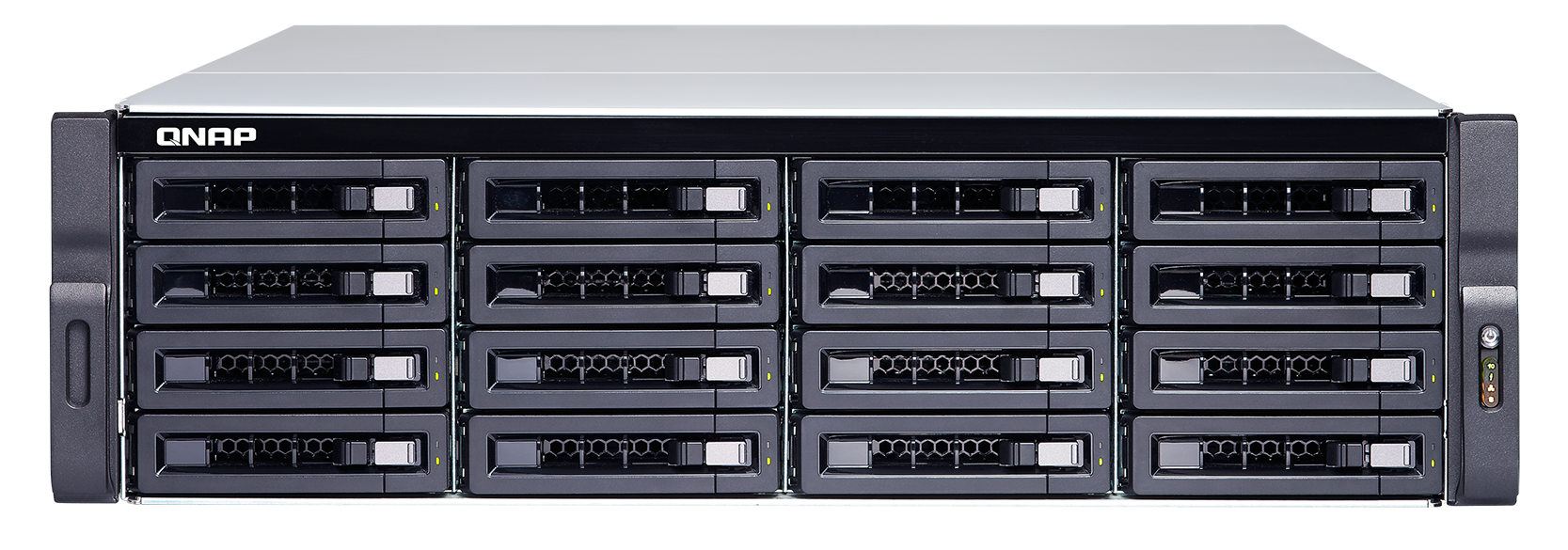 ベータプログラム
期間：2020/4/1 18:00から（GMT +8）
          2020/4/30 23:59まで（GMT +8）
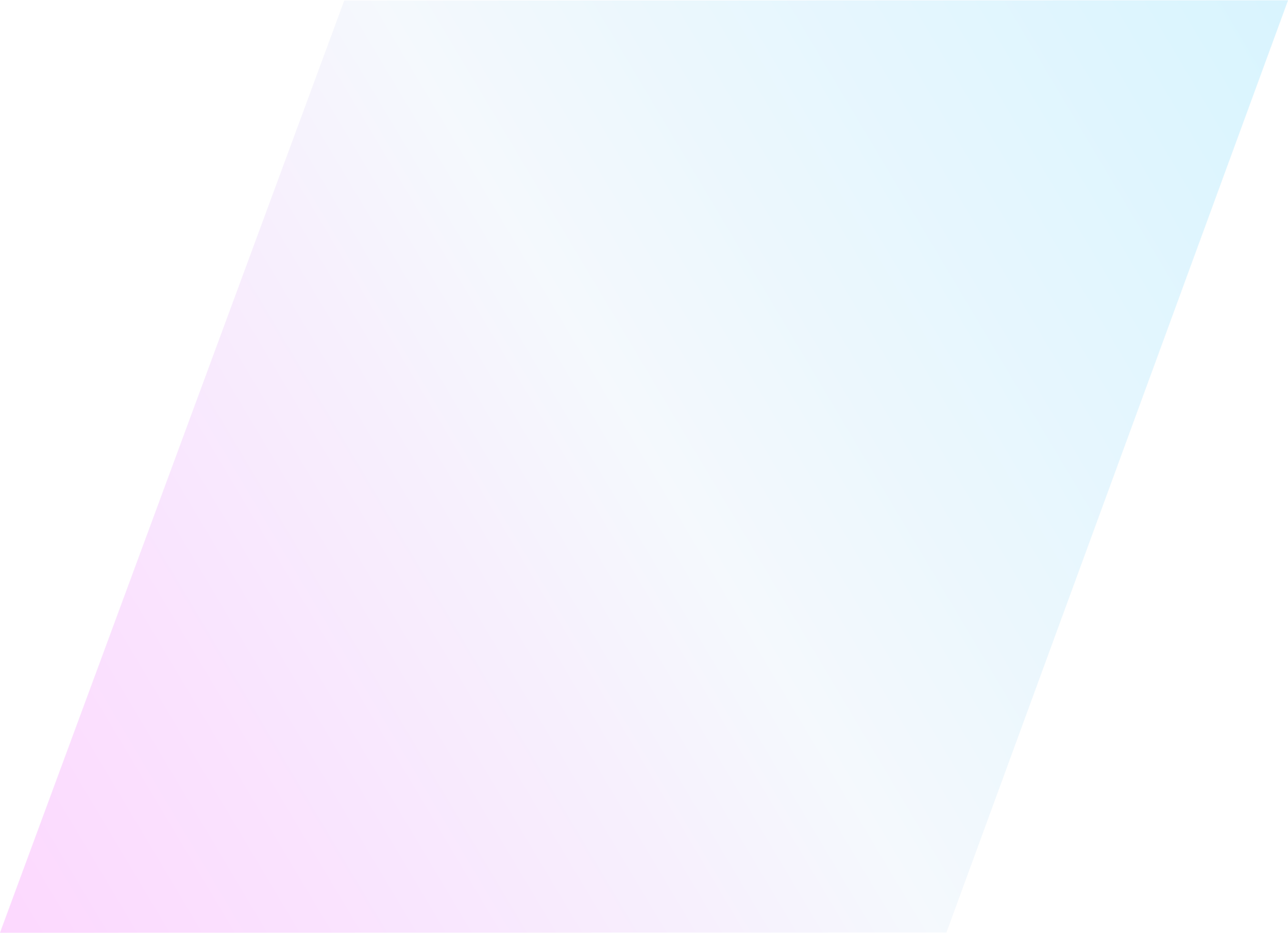 Landing Page: http://www.qnap.com/go/solution/hyper-data-protector/
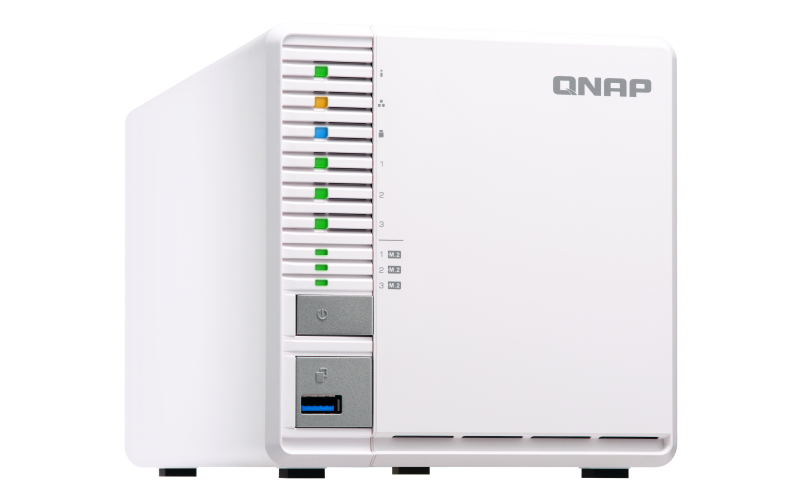 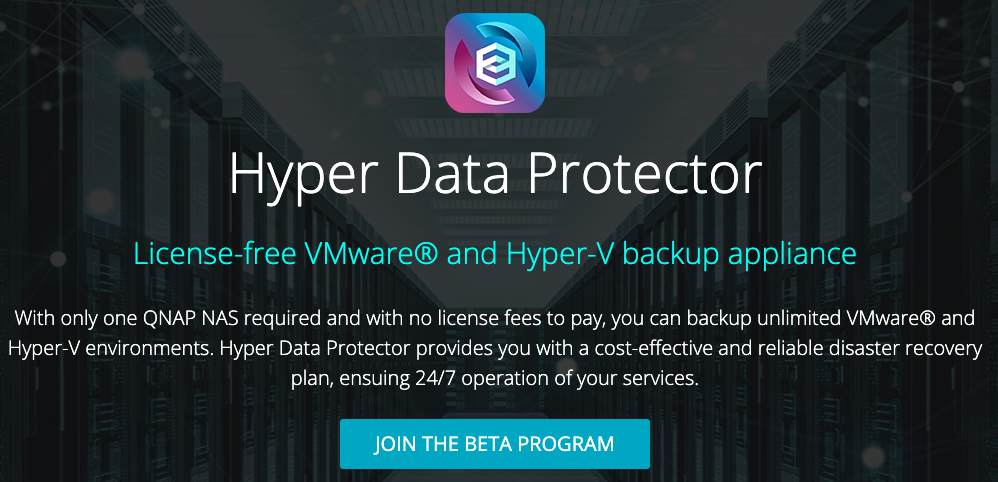 QNAPはTS-332XNASの参加者を募集します！
HDP Beta-Download：
https://download.qnap.com/QPKG/HyperDataProtector_1.0.2_0401_x86_64.zip
Hyper Data Protectorベータプログラムのバグ/問題の報告方法
1
2
3
Hyper Data Protectorに移動し、　　をクリック >クリック（ダウンロード）、デバッグレポート
QTSでQNAPヘルプデスクを開き（QIDによるログイン）>ヘルプリクエスト
コンテンツに[HDP]が含まれる件名>いくつかのカテゴリを記述し、デバッグレポートをアップロードします
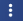 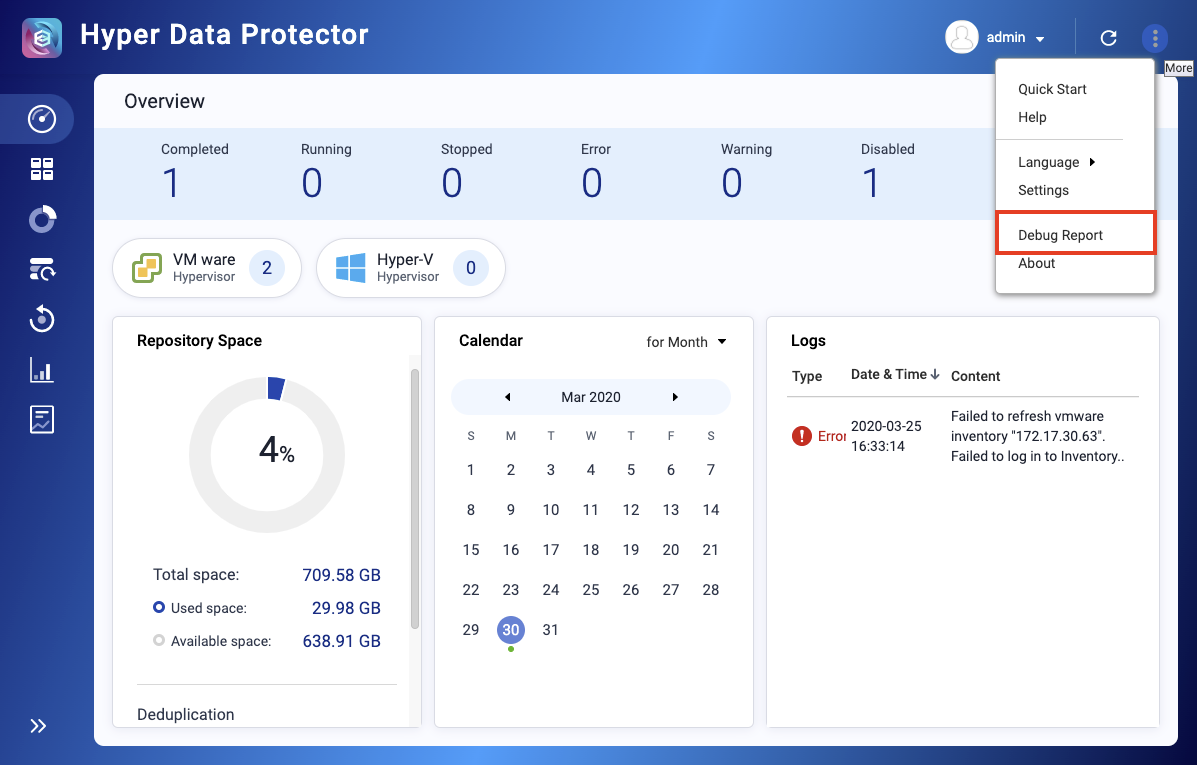 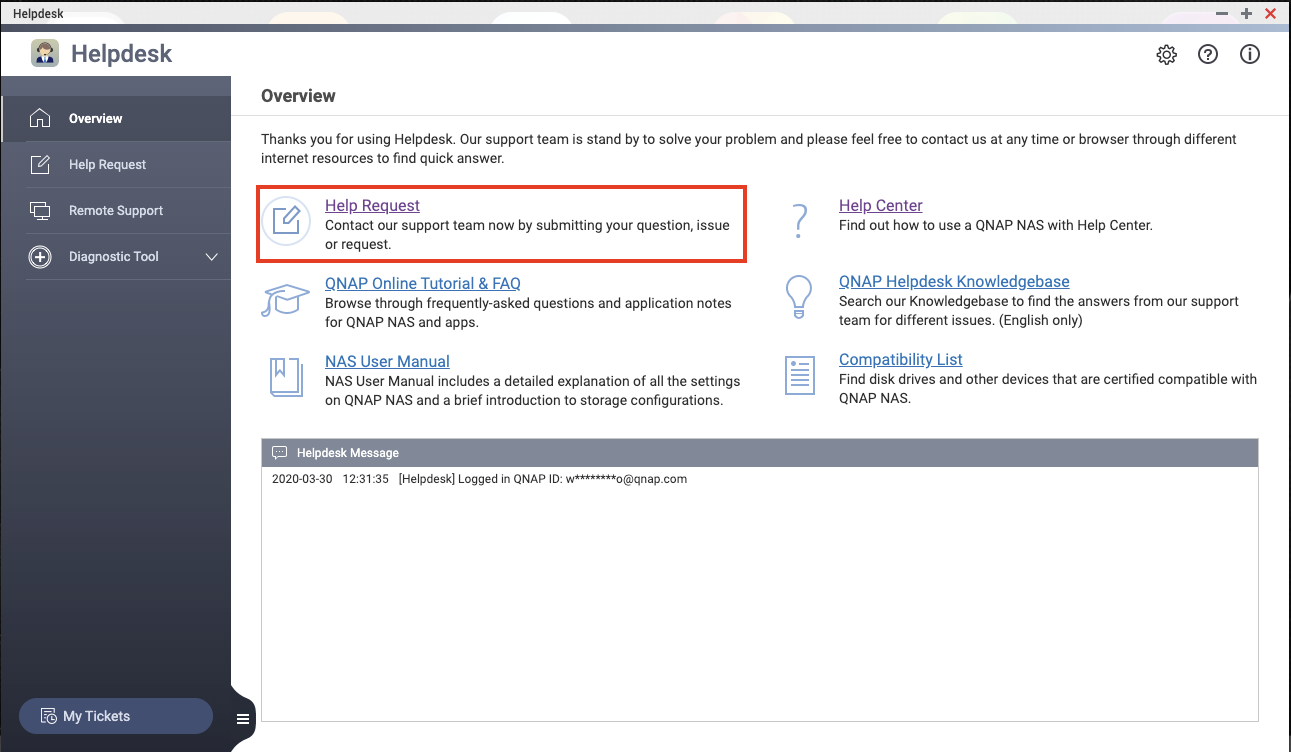 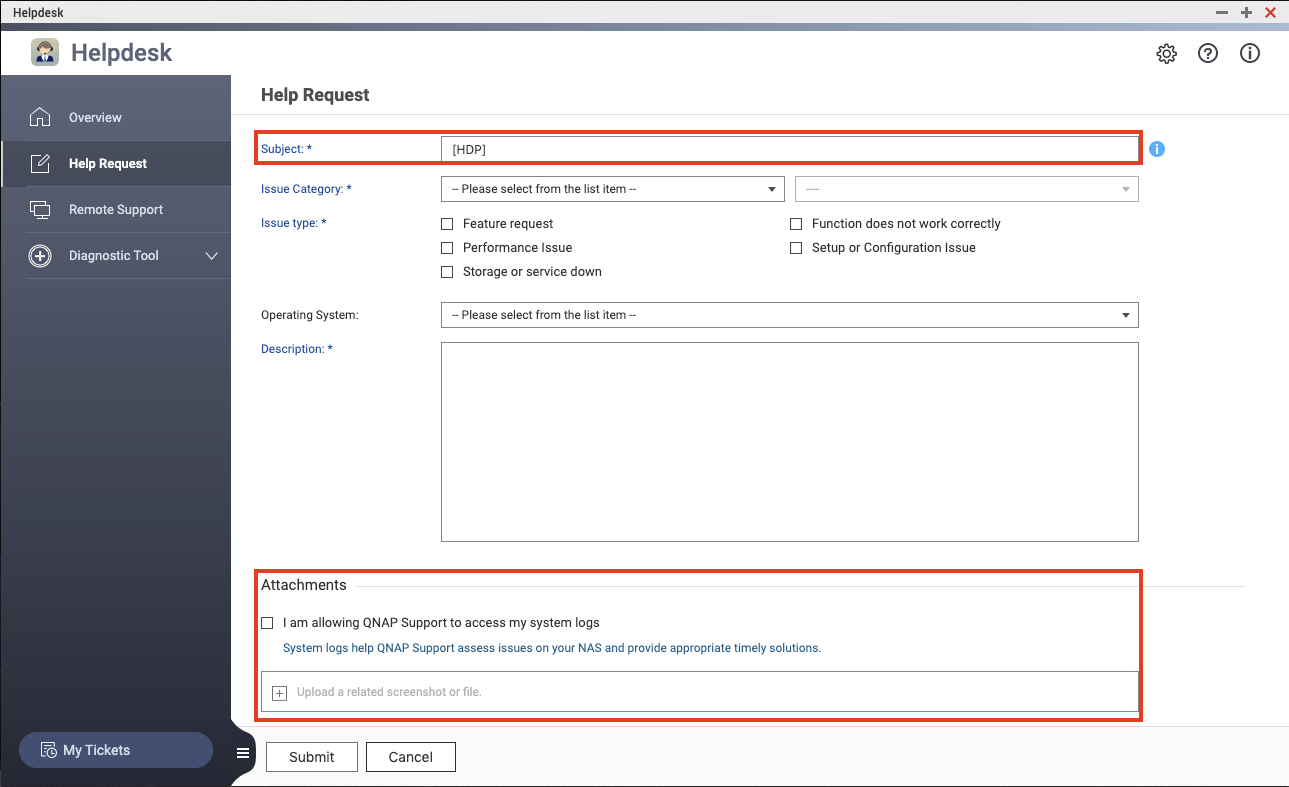 How to Report：https://view.publitas.com/qnap-1/how-to-report-bugs-in-the-hyper-data-protector-beta-program_en_faq/page/1
機能ロードマップ
QNAP 
Virtualization Station
Window serverとPCのバックアップ/復元
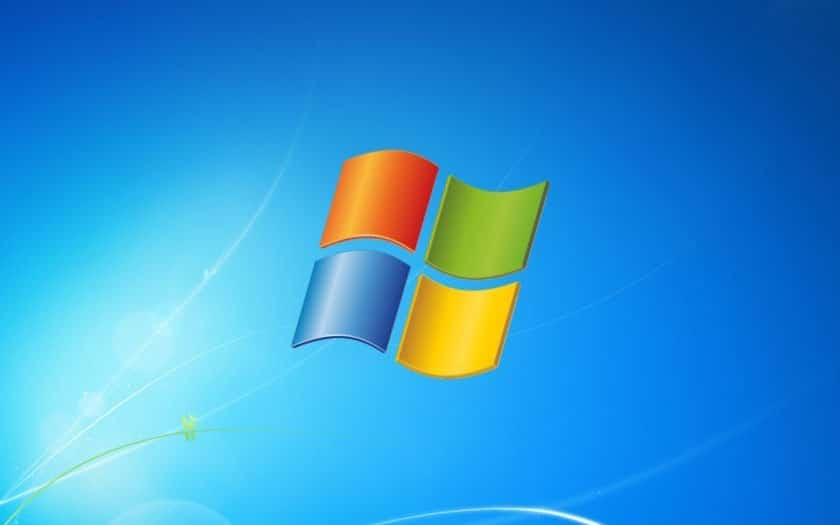 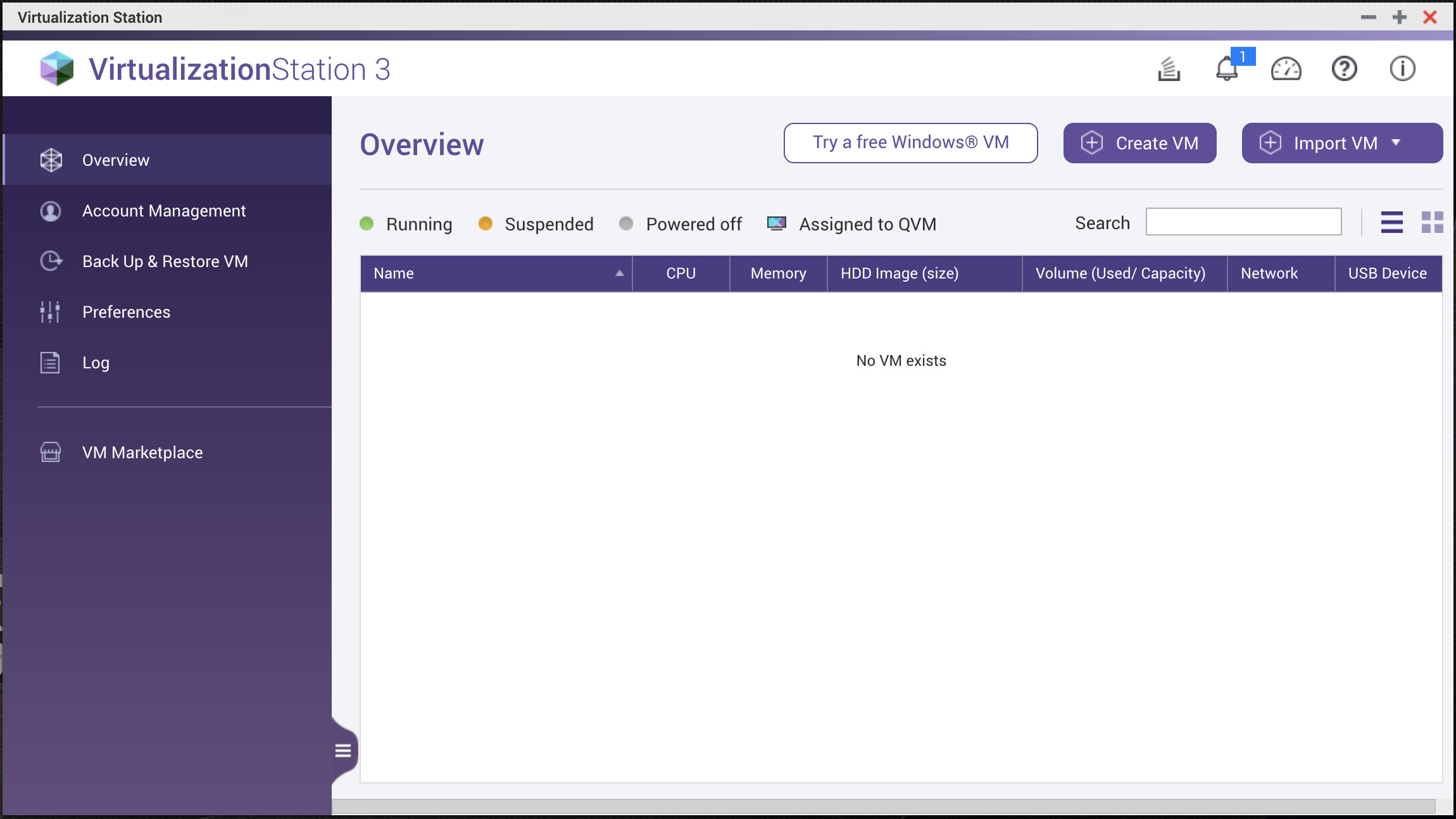 まとめ
QNAP NASオールインワン中央管理
高速アクティブバックアップ
お金、時間、ストレージを節約
QNAPNASはVMバックアップに最適です
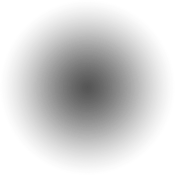 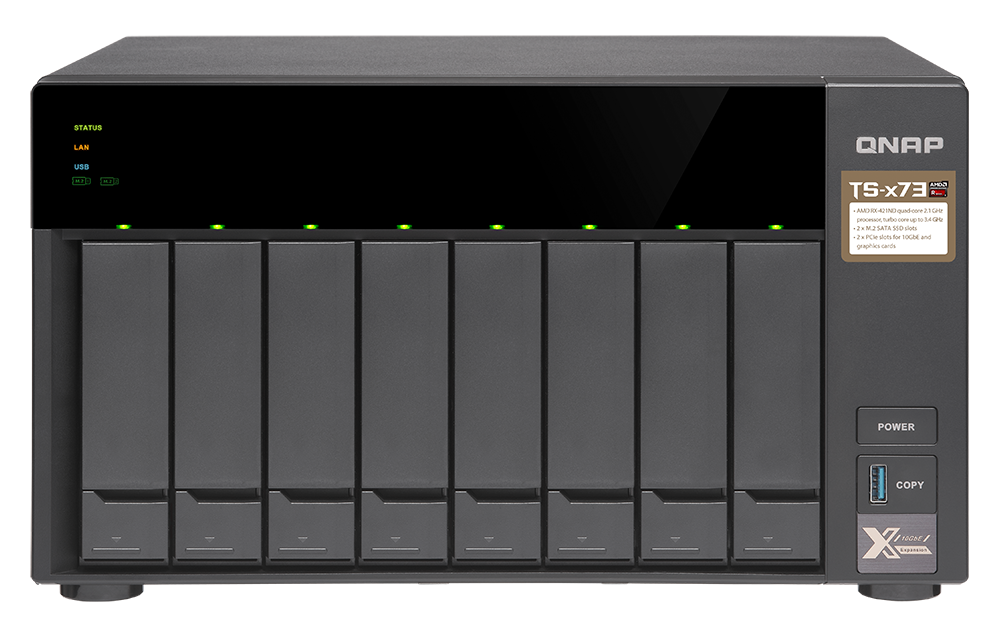 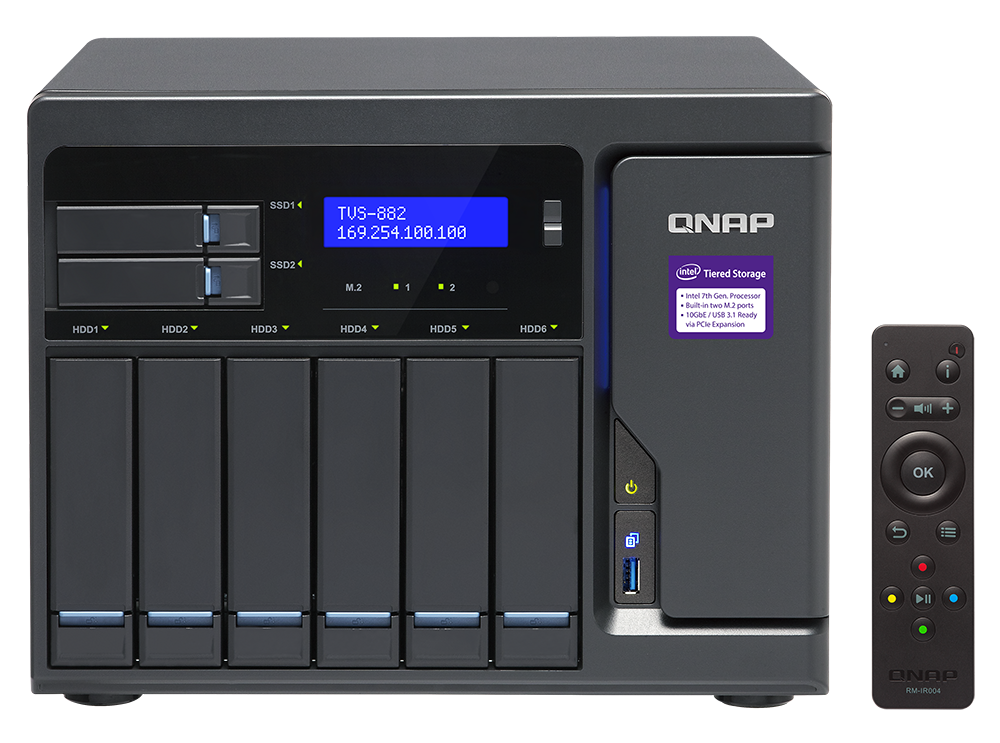 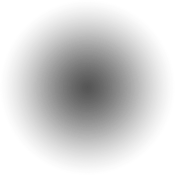 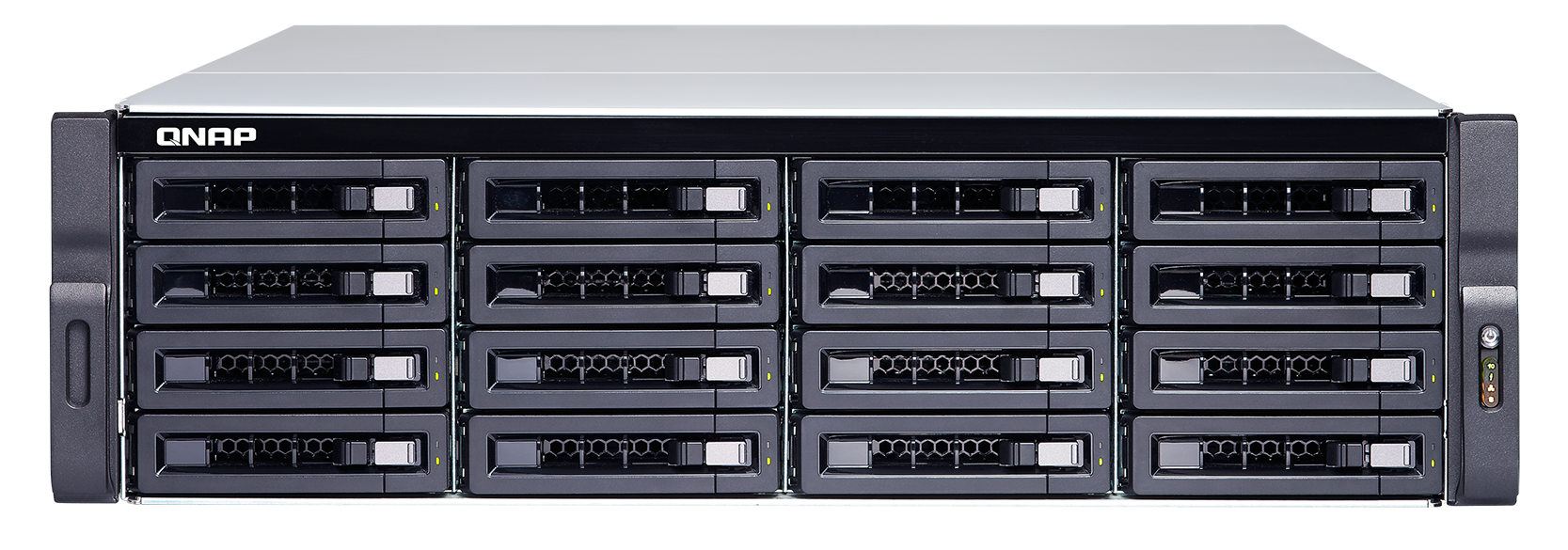 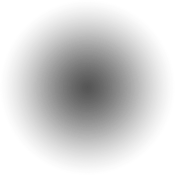 Copyright © 2020 QNAP Systems, Inc. All rights reserved. QNAP® and other names of QNAP Products are proprietary marks or registered trademarks of QNAP Systems, Inc. Other products and company names mentioned herein are trademarks of their respective holders.